Wednesday 2nd April 2025
2/4/25
Morning Challenges:
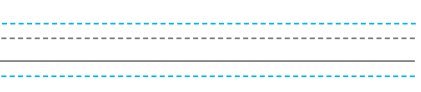 Name writing
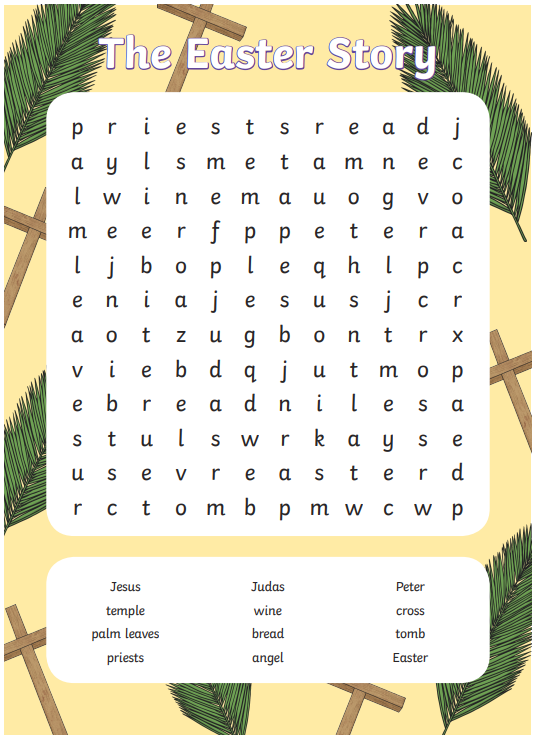 Phonics
Pixl spelling test
TBAT: write a fact file
3 in 3 

Which words are spelled correctly?

thay      their      peopel       freind there      me     my     by     of     throogh
Blue/green
Improve the sentence by extending it with ‘and’, ‘but’ or ‘or’.

Plants are living things.

Leaves are green.
Today, we will finish our fact files and edit them. What could we write about the tree’s trunk?
Remember: Use ‘and’, ‘but’ and ‘or’.
Use ‘or’ in this section to explain the different types of seeds.
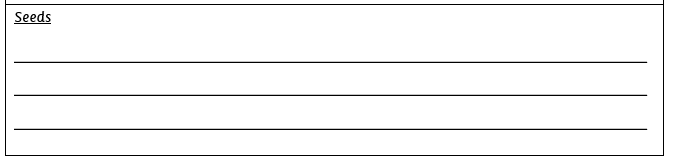 Remember: Use ‘and’, ‘but’ and ‘or’.
Challenge: Create a fact box containing one or two interesting facts.         Did you know…   ?’
When finished:
Check for full stops and capital letters.
Read through your work to check it makes sense’
Add any extra detail if you have empty lines. 
Check spellings are correct.

If someone else on your table is finished, swap books and read each others. Give any feedback.
Break
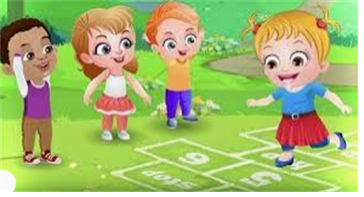 TBAT: consolidate quartering a quantity.
Wednesday 2nd April 2025
3 in 3
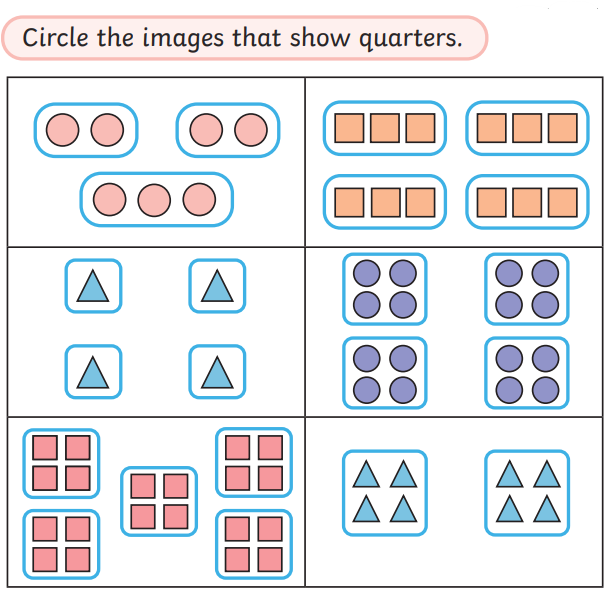 Challenge: 
Explain how you know they have been quartered.
TBAT: consolidate quartering a quantity.
Wednesday 2nd April 2025
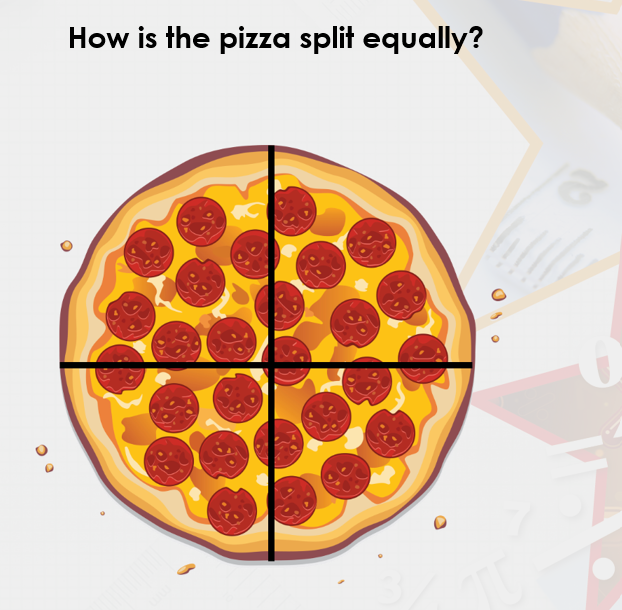 TBAT: consolidate quartering a quantity.
Wednesday 2nd April 2025
What happens when you quarter something?
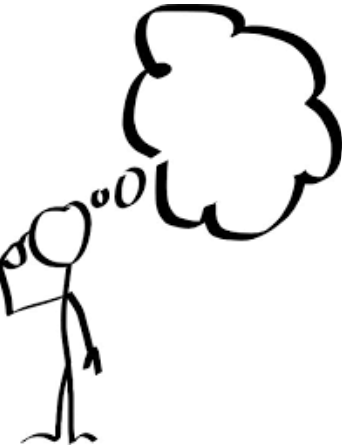 TBAT: consolidate quartering a quantity.
Wednesday 2nd April 2025
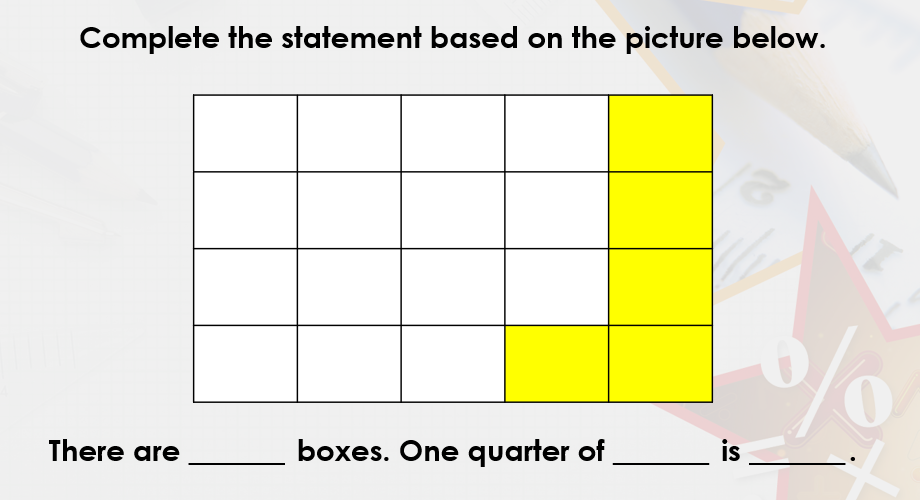 TBAT: consolidate quartering a quantity.
Wednesday 2nd April 2025
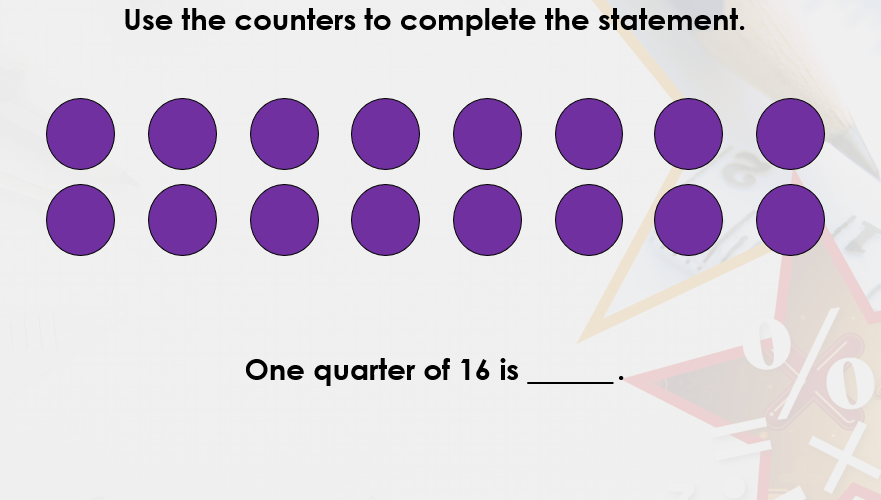 TBAT: consolidate quartering a quantity.
Wednesday 2nd April 2025
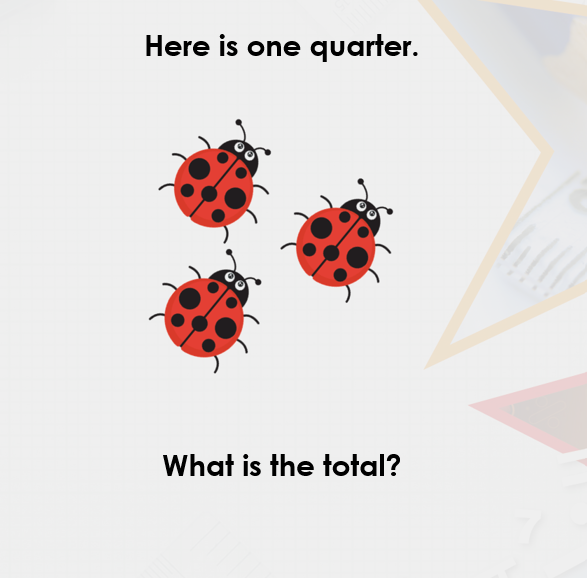 TBAT: consolidate quartering a quantity.
Wednesday 2nd April 2025
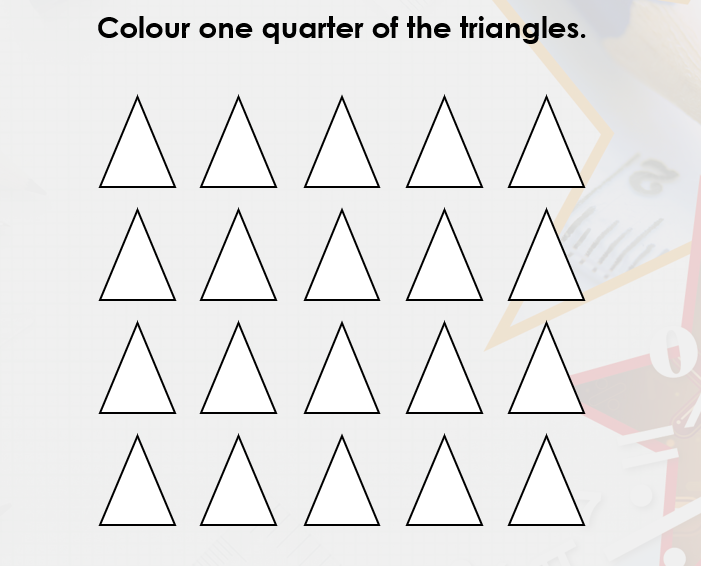 TBAT: consolidate quartering a quantity.
Wednesday 2nd April 2025
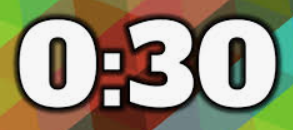 Blue/ Green
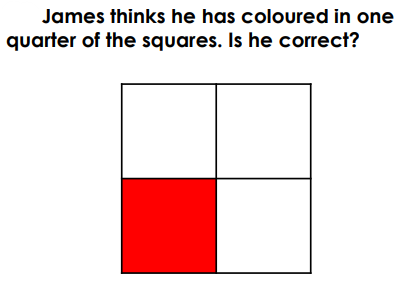 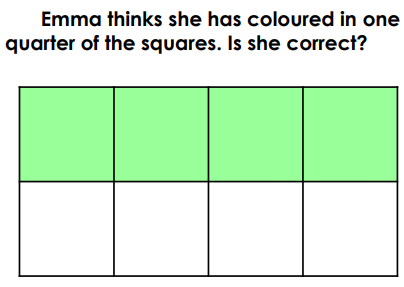 Emma is correct/ incorrect because.....................
James is correct/ incorrect because.....................
TBAT: consolidate quartering a quantity.
Wednesday 2nd April 2025
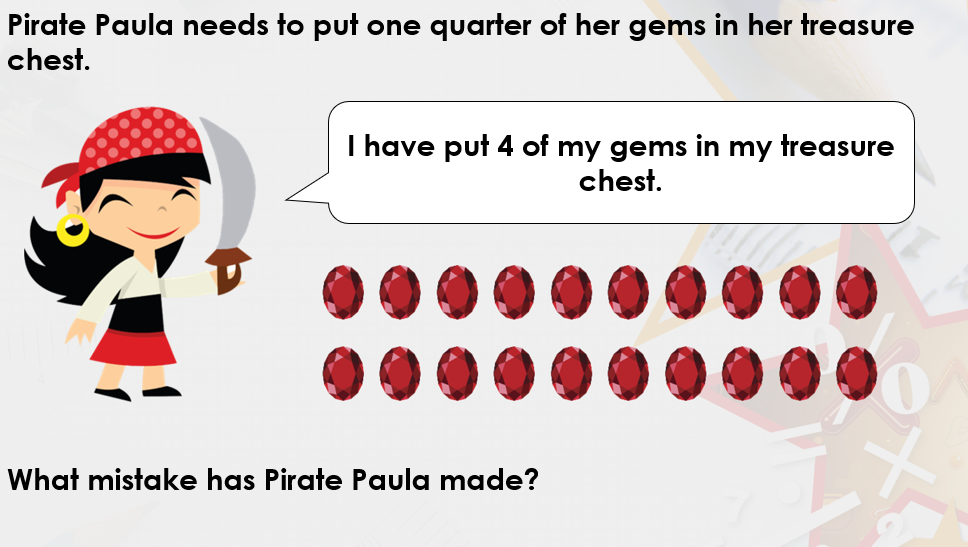 TBAT: consolidate quartering a quantity.
Wednesday 2nd April 2025
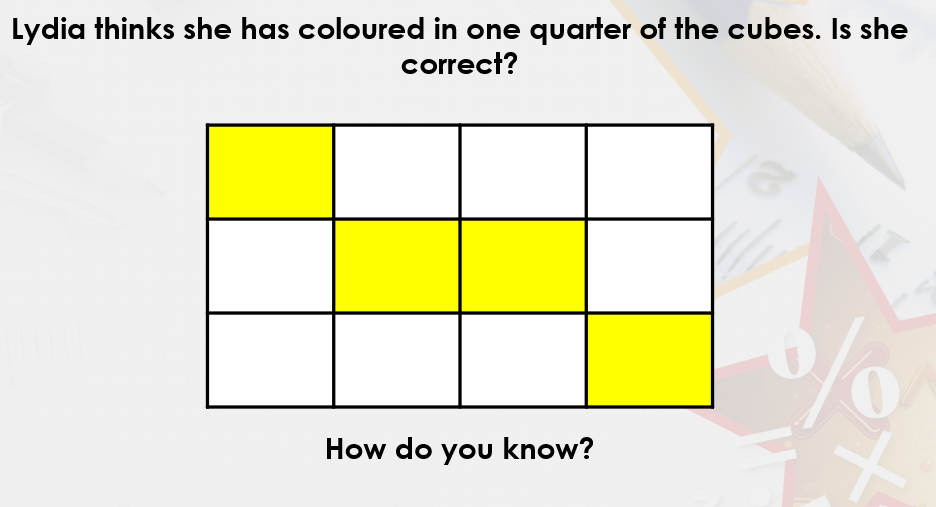 TBAT: consolidate quartering a quantity.
Wednesday 2nd April 2025
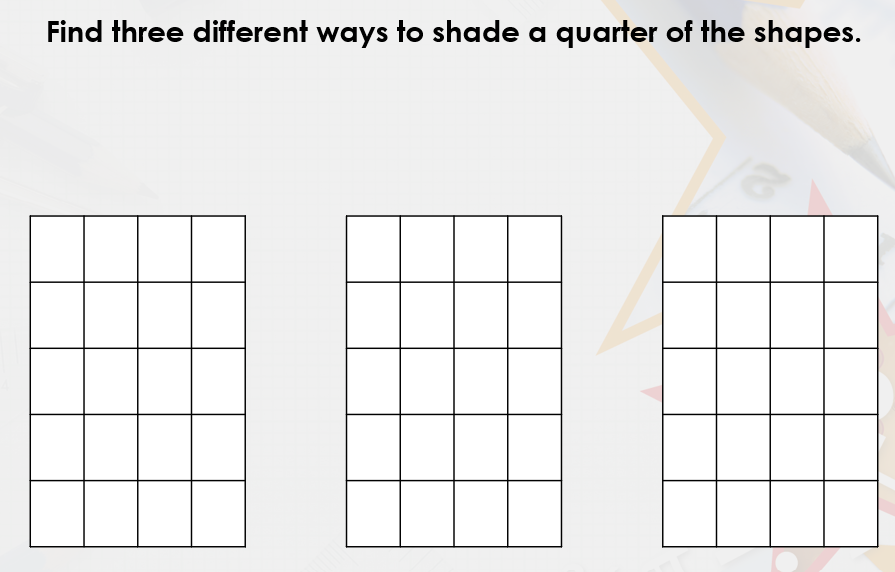 TBAT: consolidate quartering a quantity.
Wednesday 2nd April 2025
RP:
Independent:
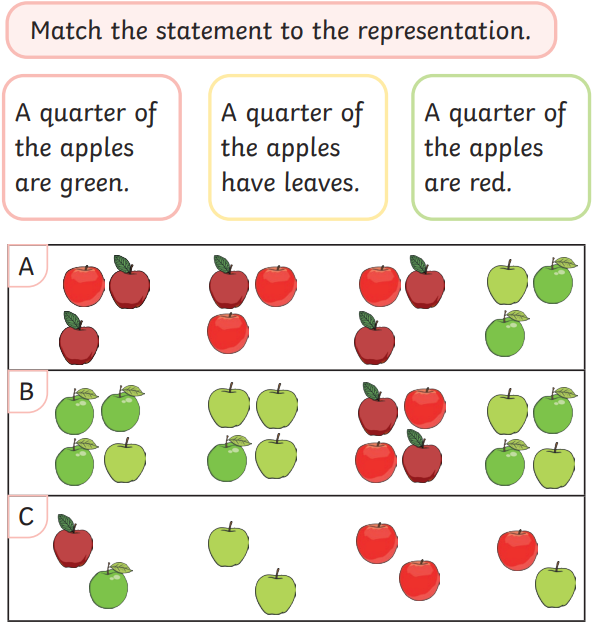 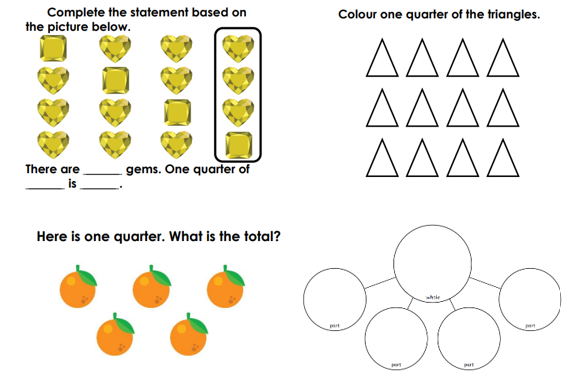 TBAT: consolidate quartering a quantity.
Wednesday 2nd April 2025
Mastery with greater depth:
Challenge:
Mastery:
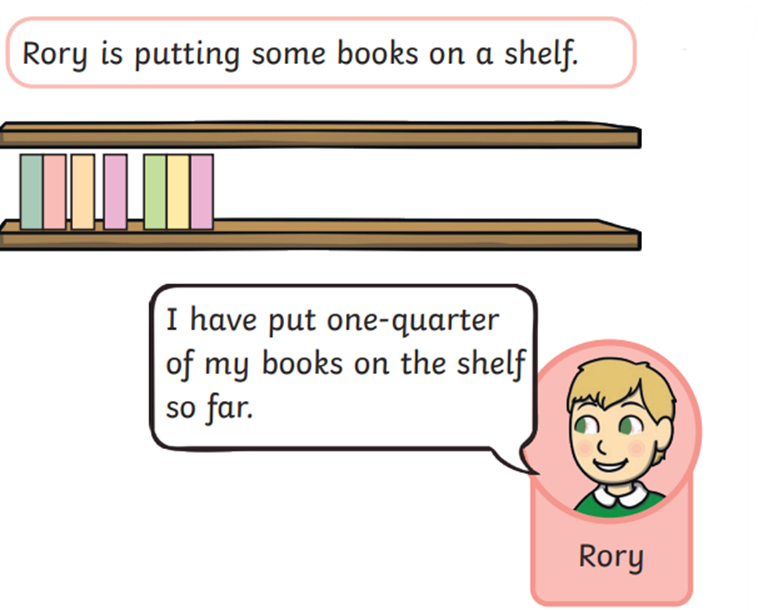 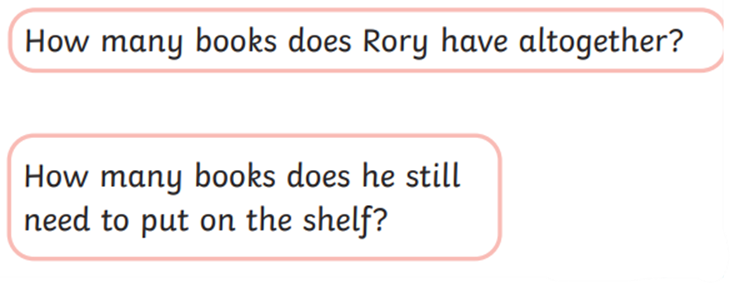 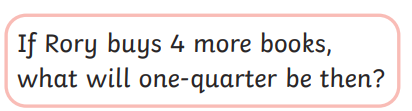 Lunch
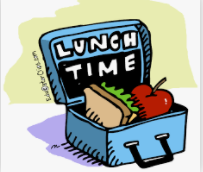 Today's Alien language is.......
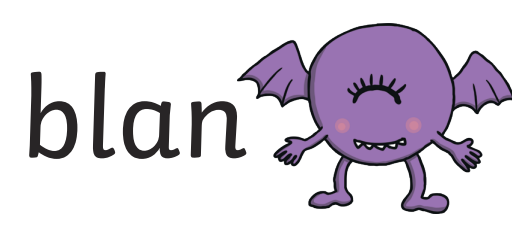 Toothbrushing
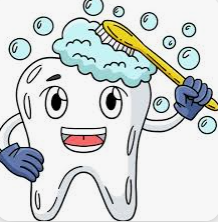 Wednesday 2nd April 2025
Let's look at our wormery.
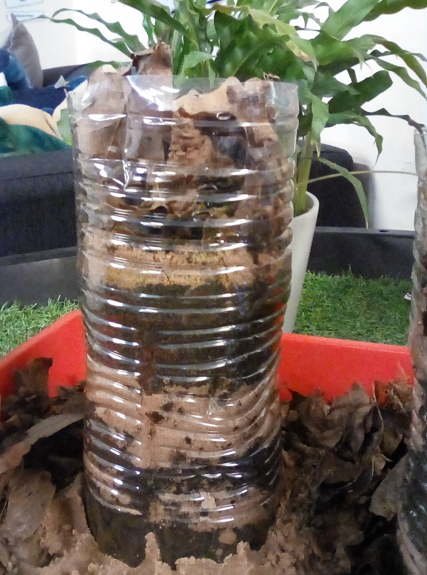 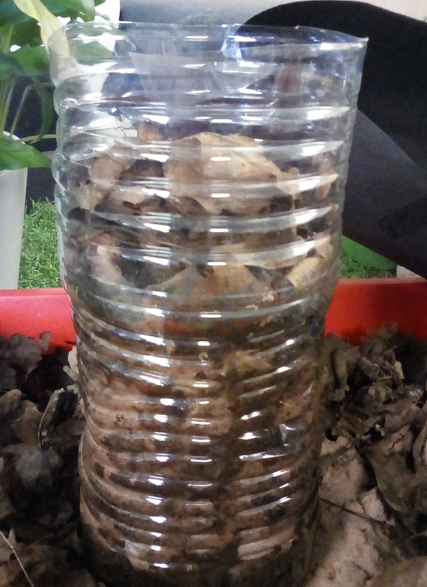 Wednesday 2nd April 2025
Do you notice any differences?
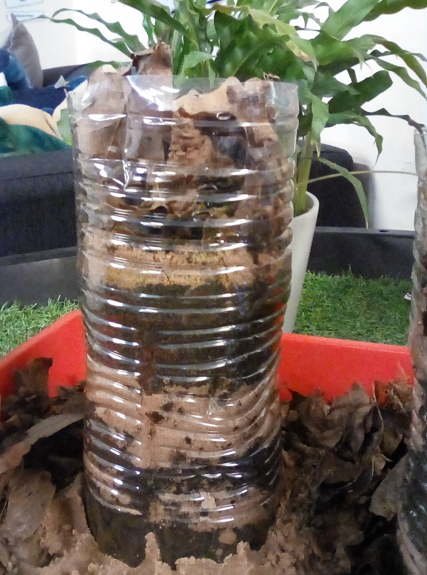 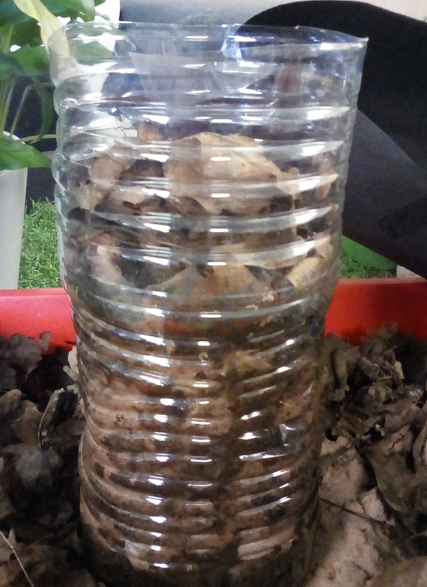 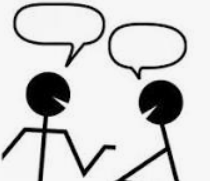 Wednesday 2nd April 2025
Are there any differences between the leaves?
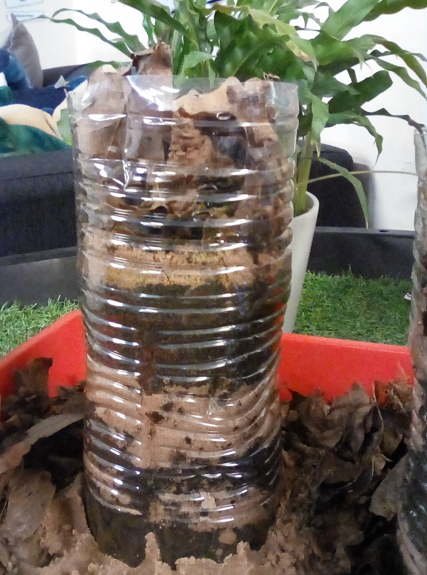 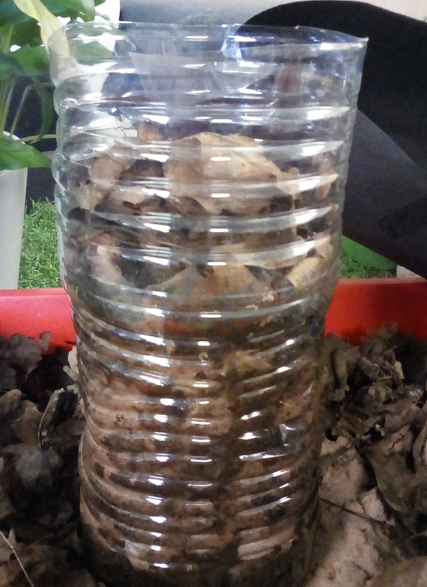 Wednesday 2nd April 2025
Are there any differences between the layers?
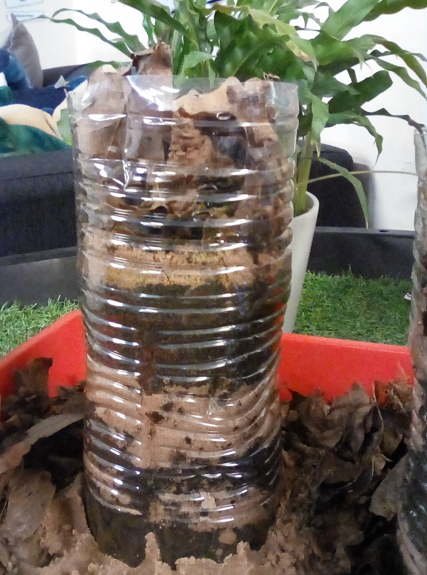 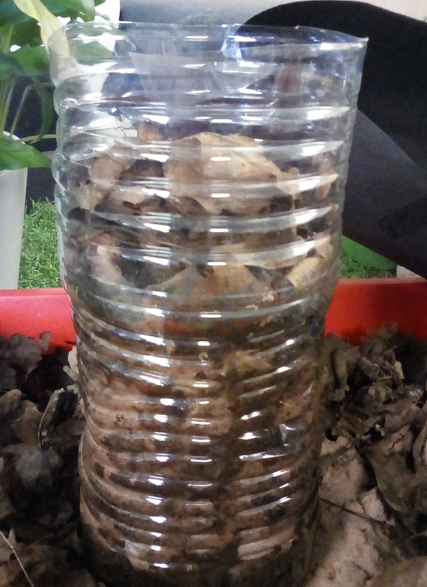 Wednesday 2nd April 2025
Do you notice any differences?
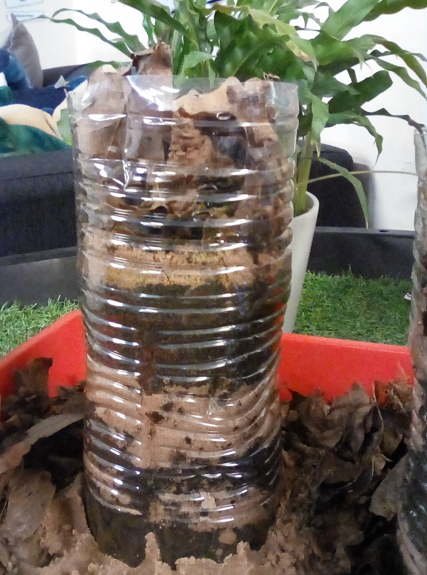 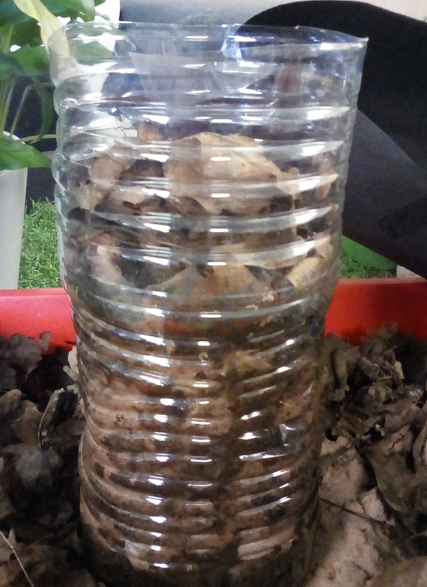 Lesson 6: RoutesTBAT: find more than one solution to a problem.
Year 1 – Moving a robot
[Speaker Notes: Last updated 29-10-21

Resources are updated regularly — the latest version is available at: ncce.io/tcc.

This resource is licensed under the Open Government Licence, version 3. For more information on this licence, see ncce.io/ogl.]
Blue/ greenWhat turn will the robot make if you press these buttons? Half, quarter, full?
Use ‘because’ in your answer
Introduction
Which way?
Star
Cross
Sun
There is often more than one way to get somewhere. Today you will be looking for different routes and trying them out.
34
Activity 1
Going this way and that way
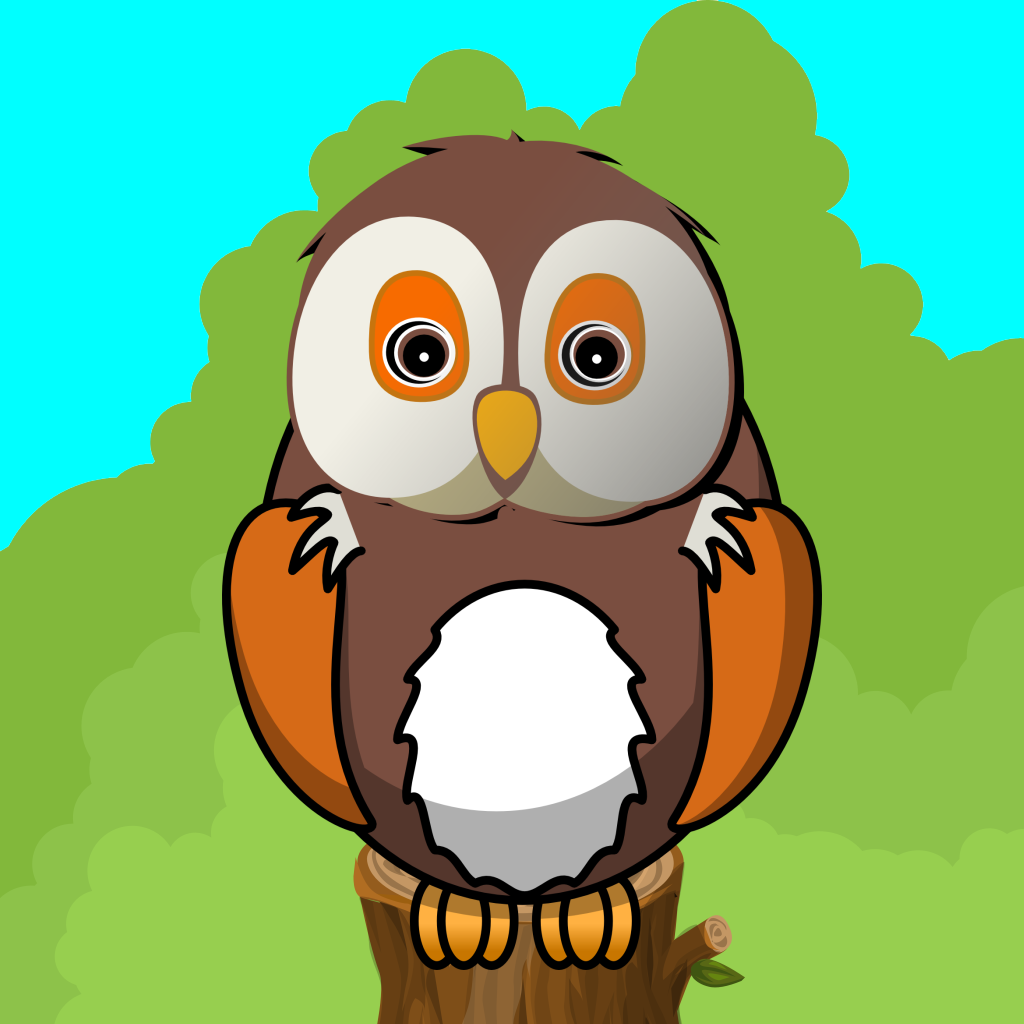 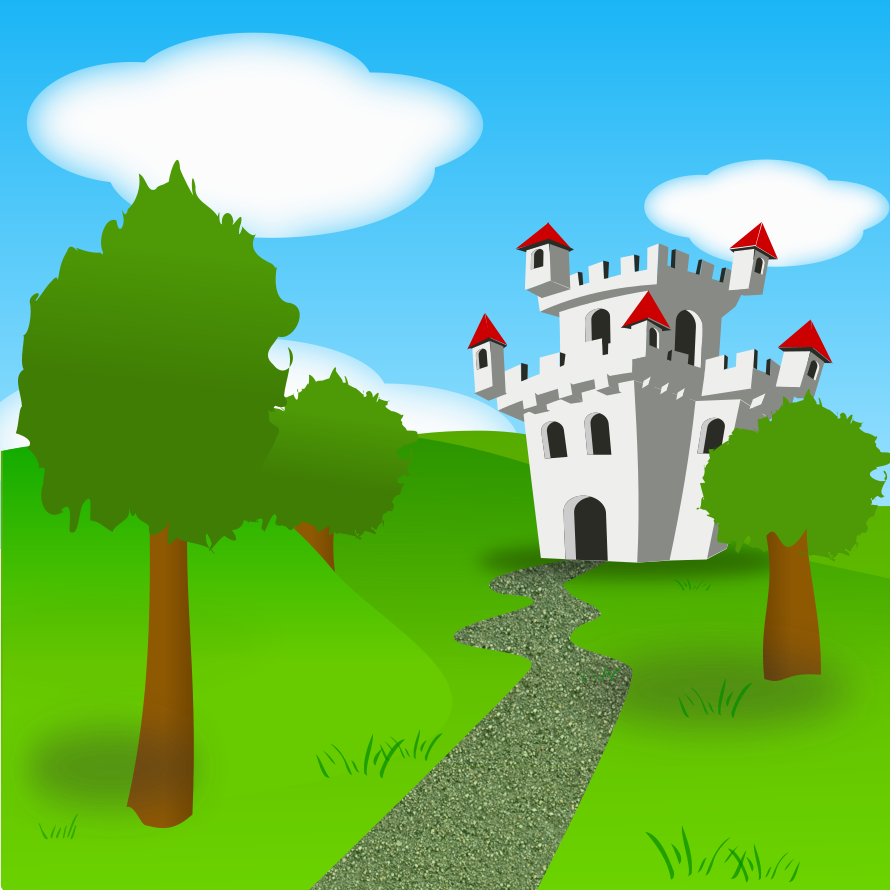 Use the cards to pick start and end places.
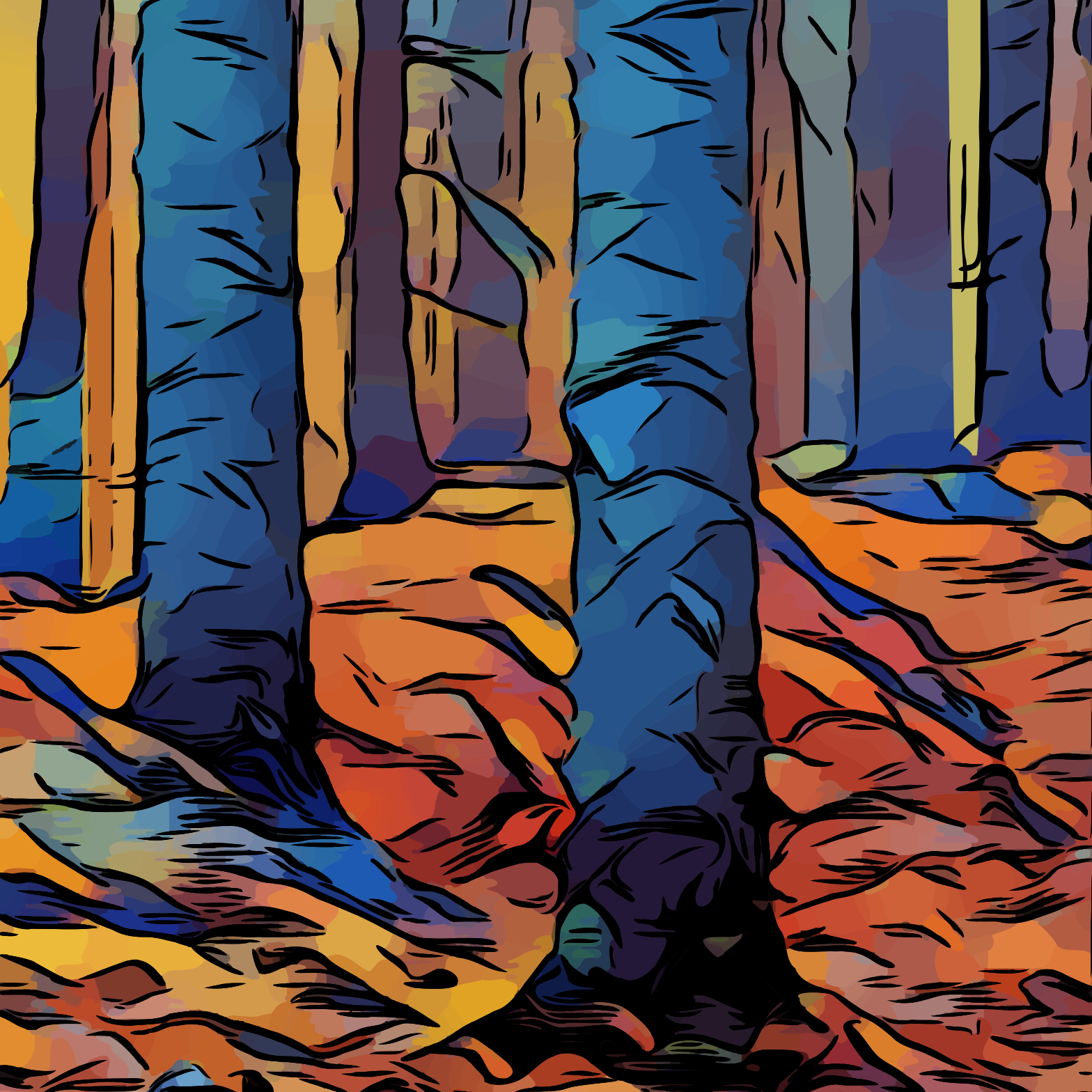 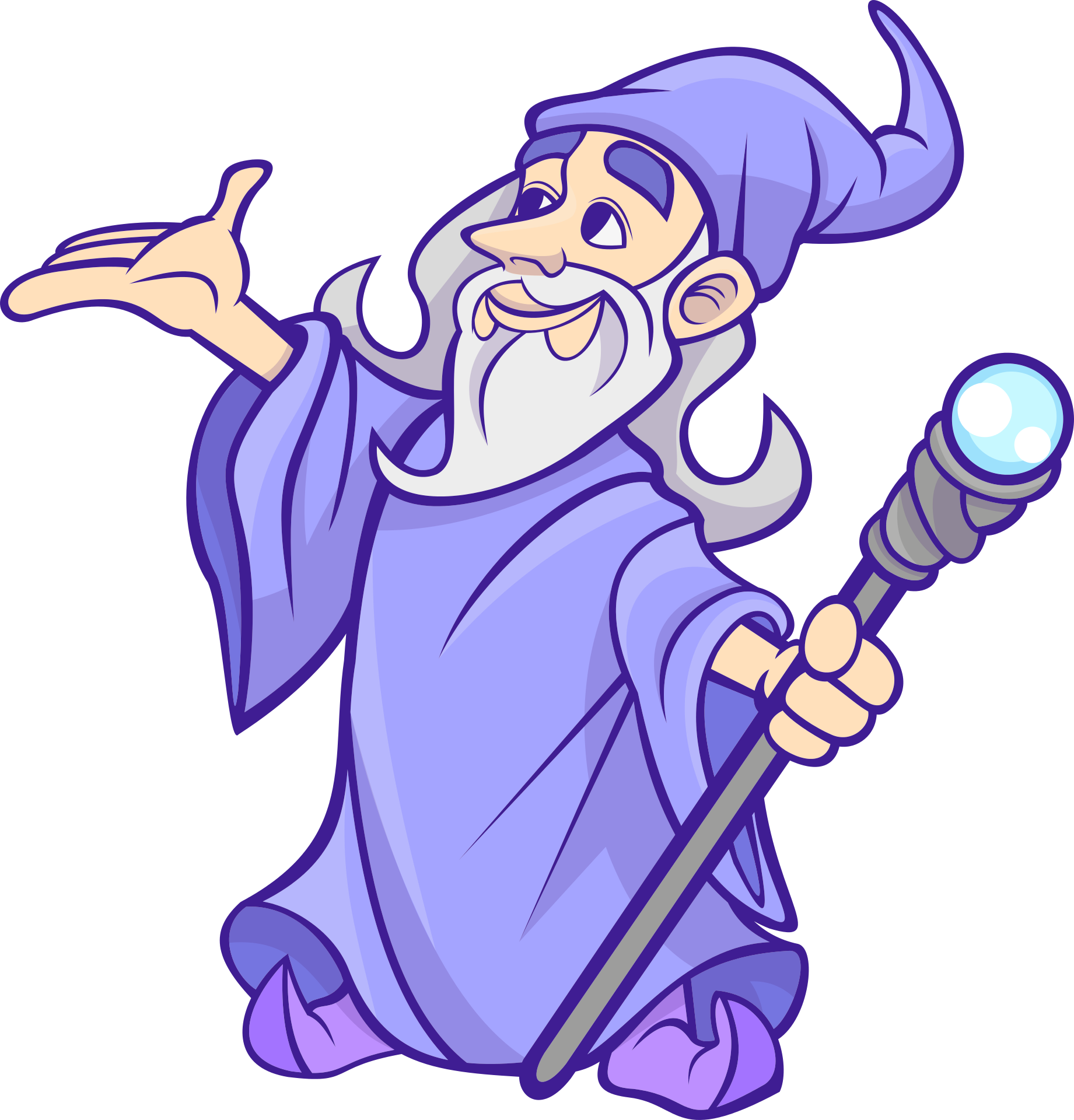 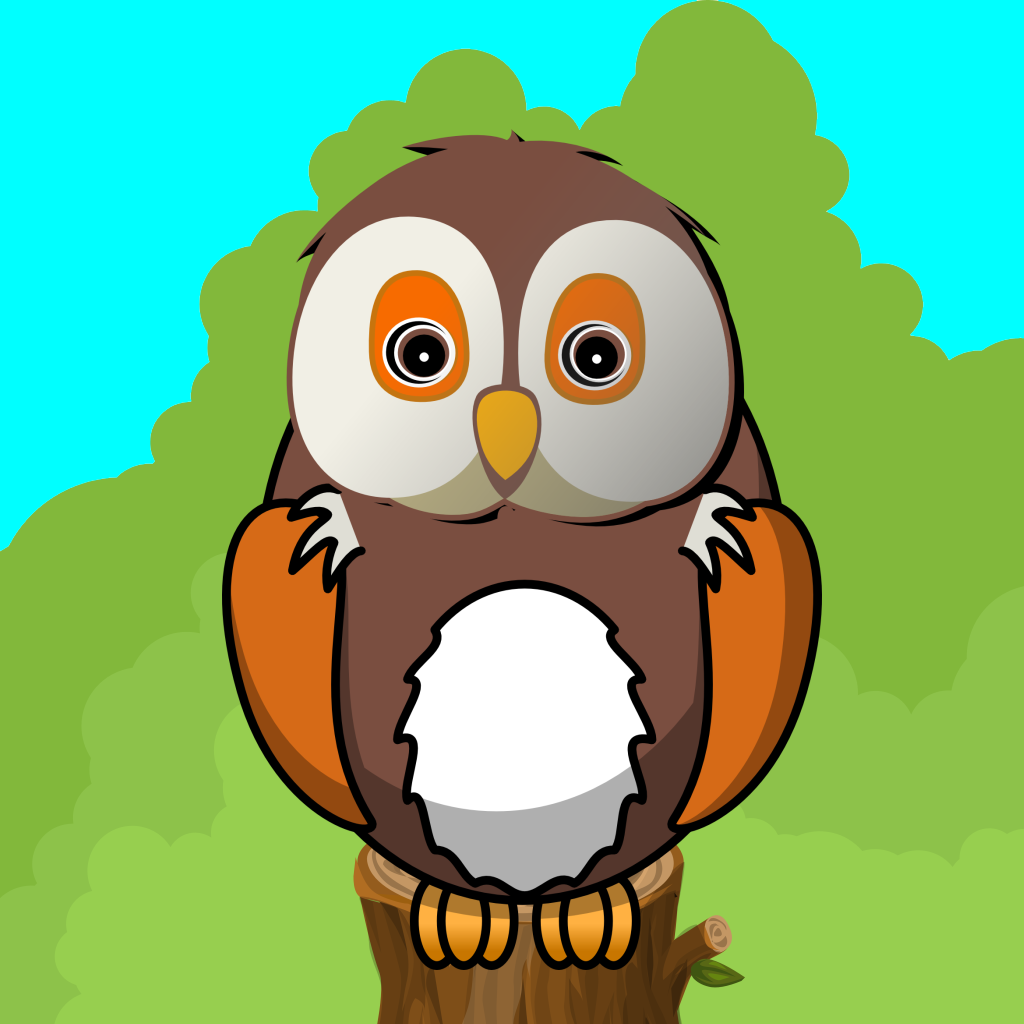 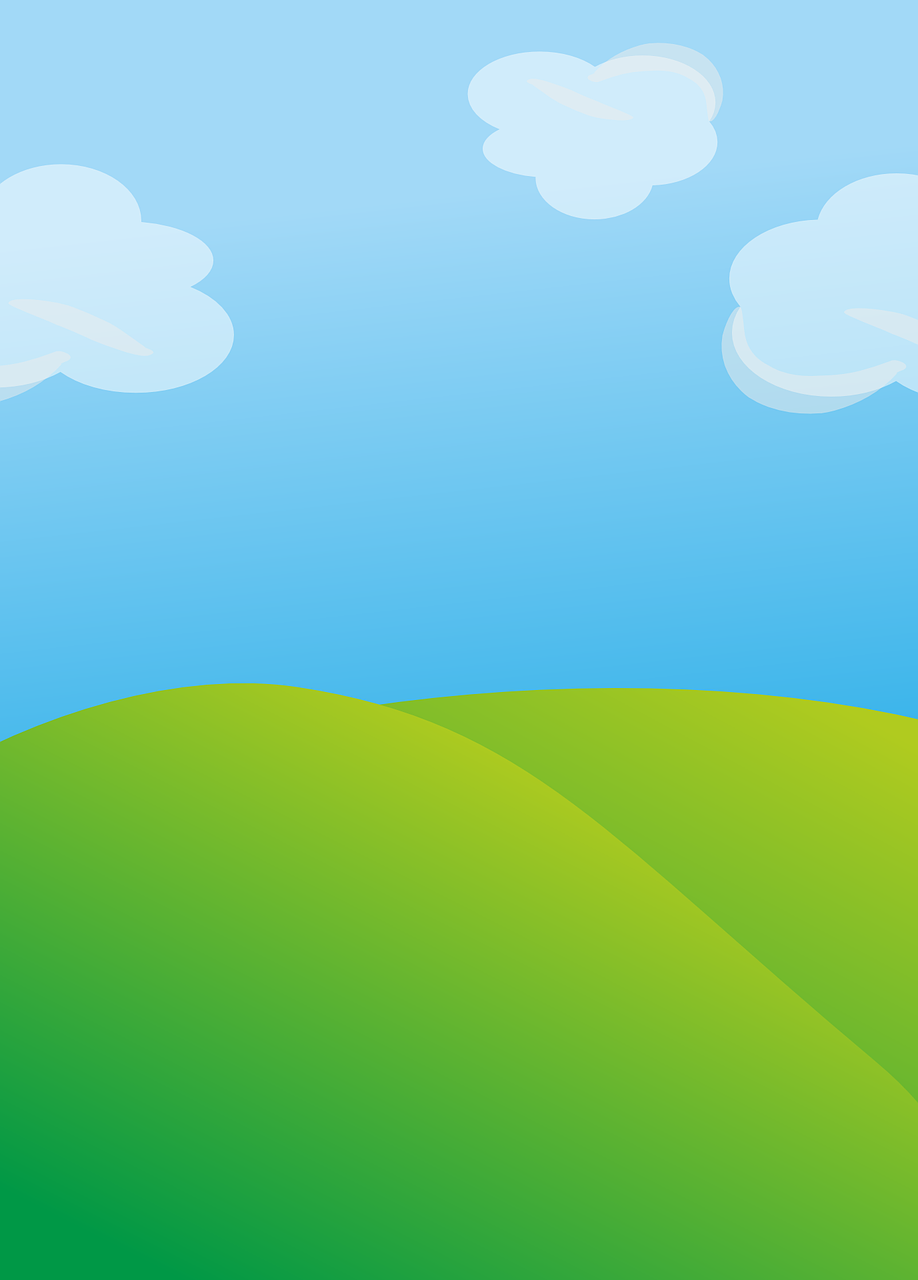 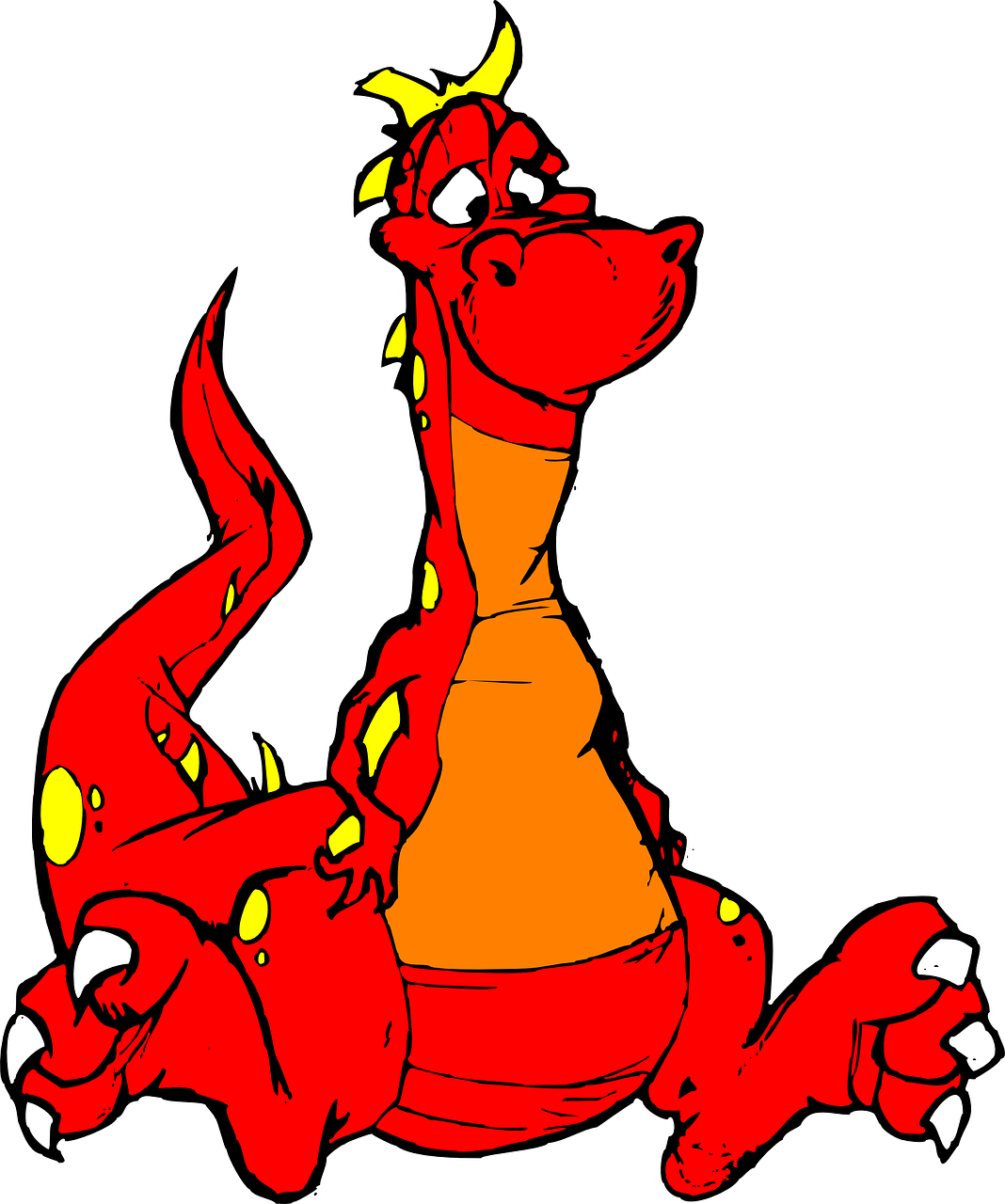 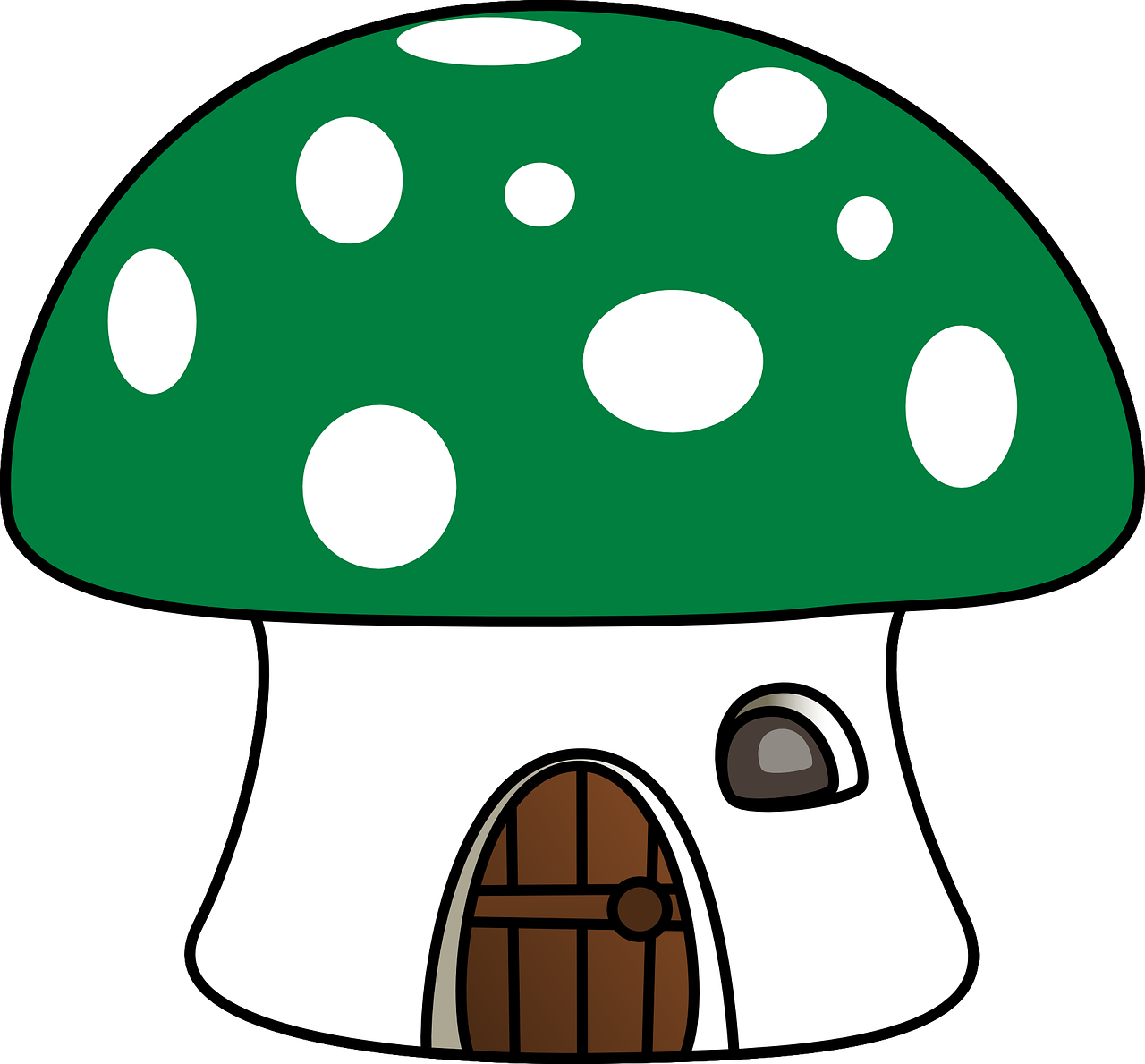 35
[Speaker Notes: Image sources:
https://pixabay.com/illustrations/wizard-magic-magician-mystery-1454385
https://pixabay.com/vectors/dragon-mythical-creature-310237
https://pixabay.com/vectors/castle-fort-fortress-land-146417
https://pixabay.com/vectors/the-background-background-design-352165
https://pixabay.com/vectors/mushroom-fly-agarnic-house-green-307468
https://pixabay.com/vectors/woods-trees-abstract-scene-forest-3988713
https://pixabay.com/vectors/tree-trunk-nature-environment-576144
https://pixabay.com/illustrations/greenery-bush-garden-shrub-leaves-3778767
https://pixabay.com/vectors/bird-owl-animal-cute-nature-157249]
Activity 1
Draw your routes
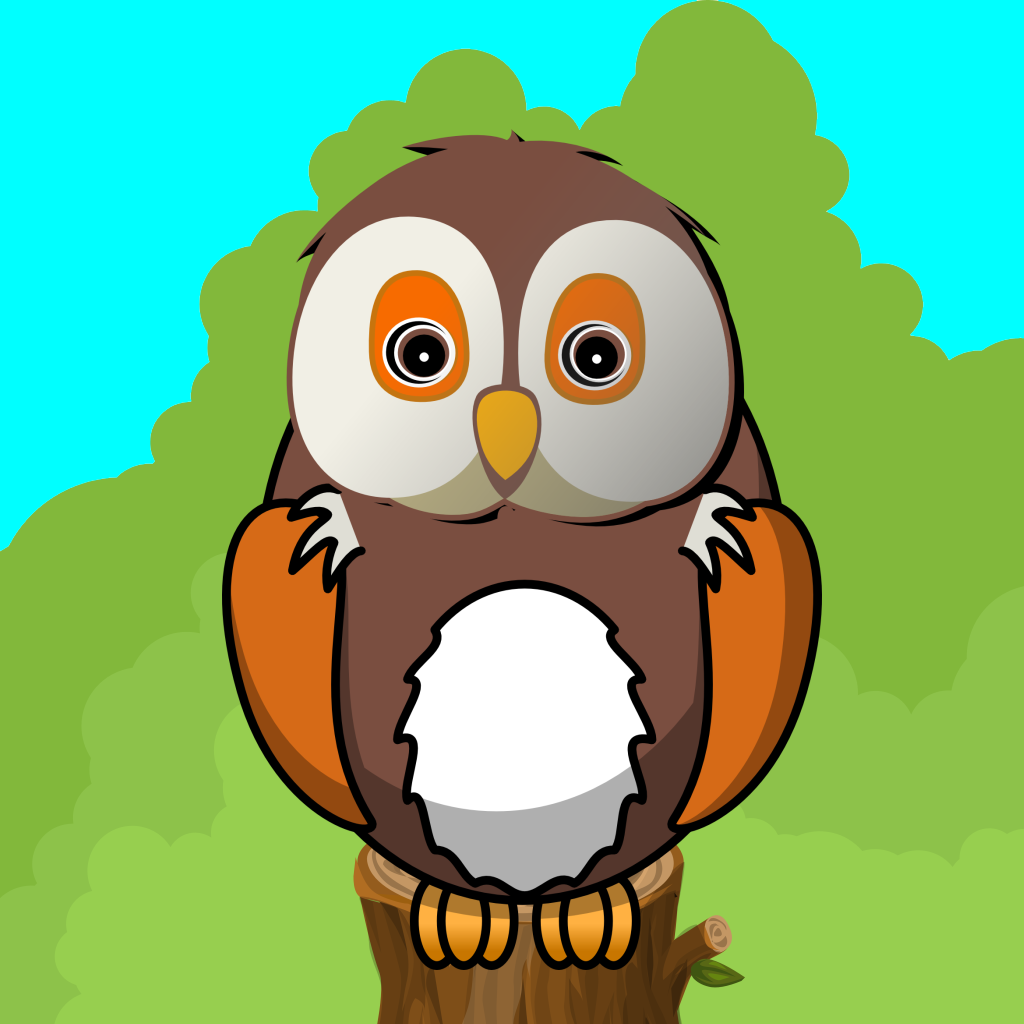 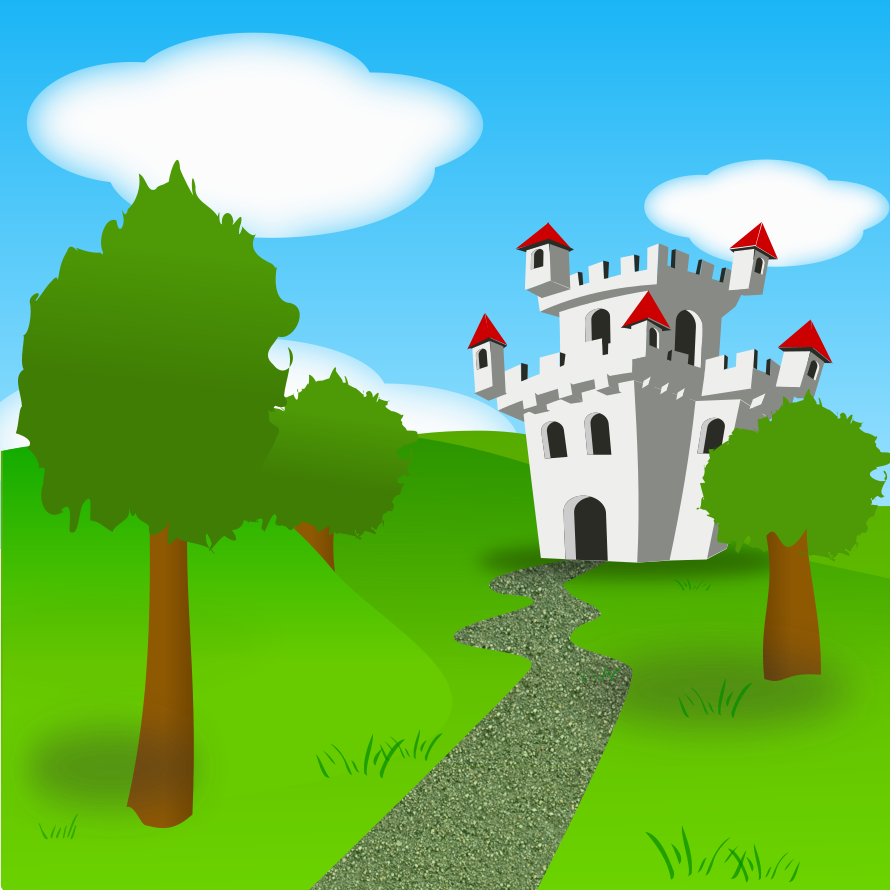 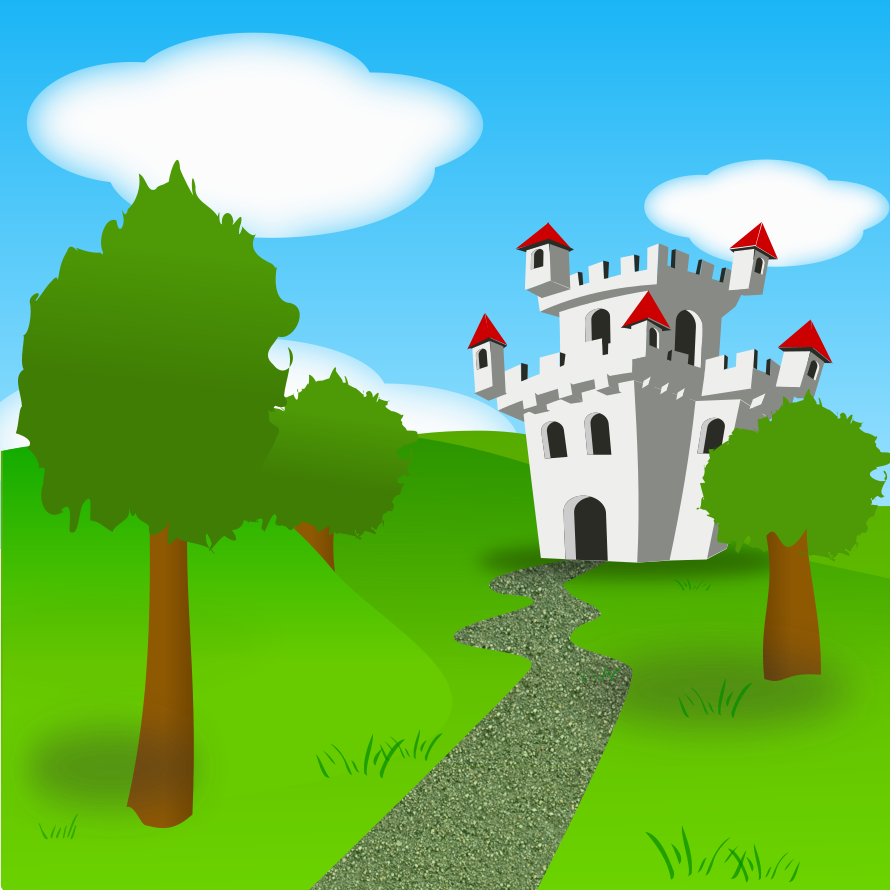 Start: 

End:

Draw two or three different routes between the start and end places.
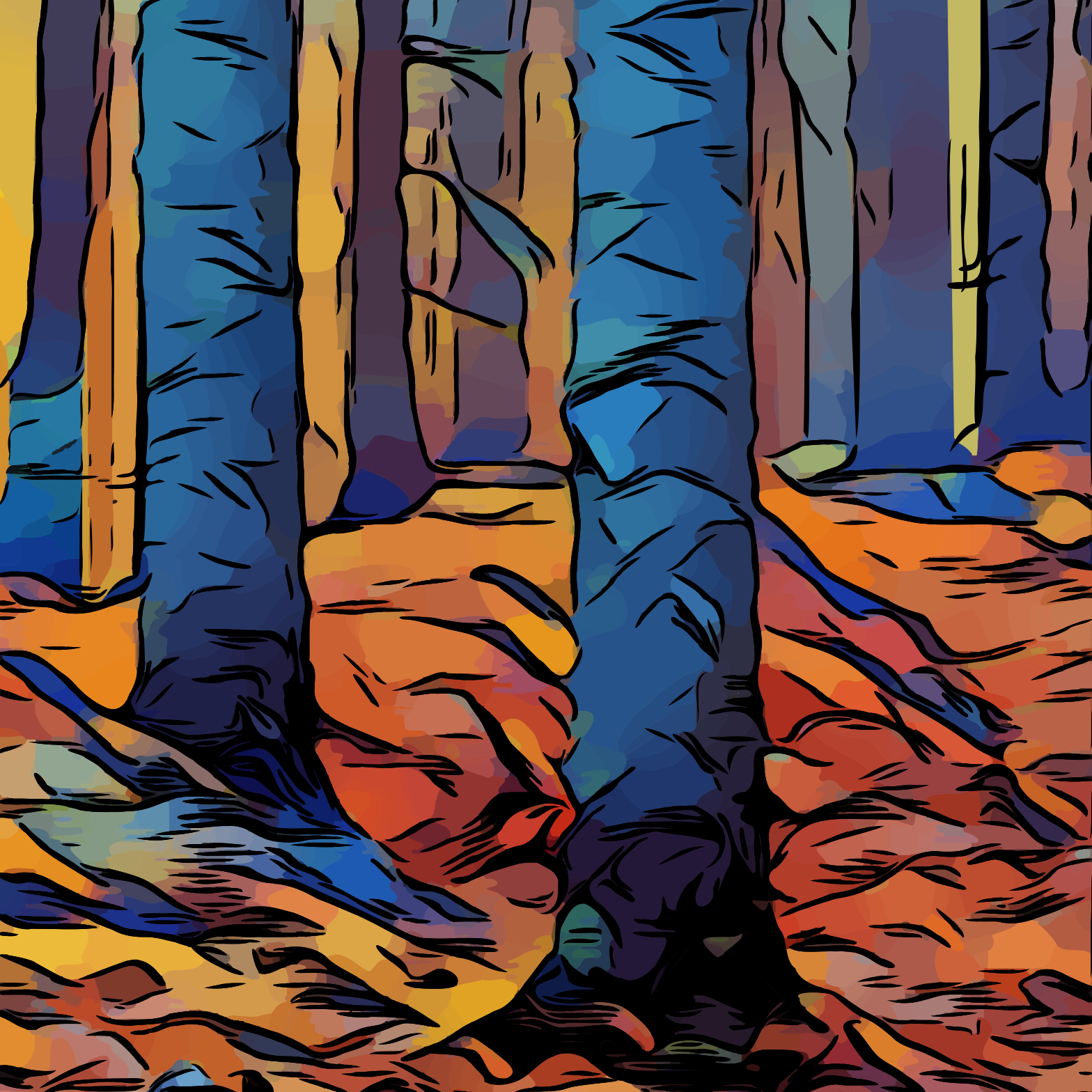 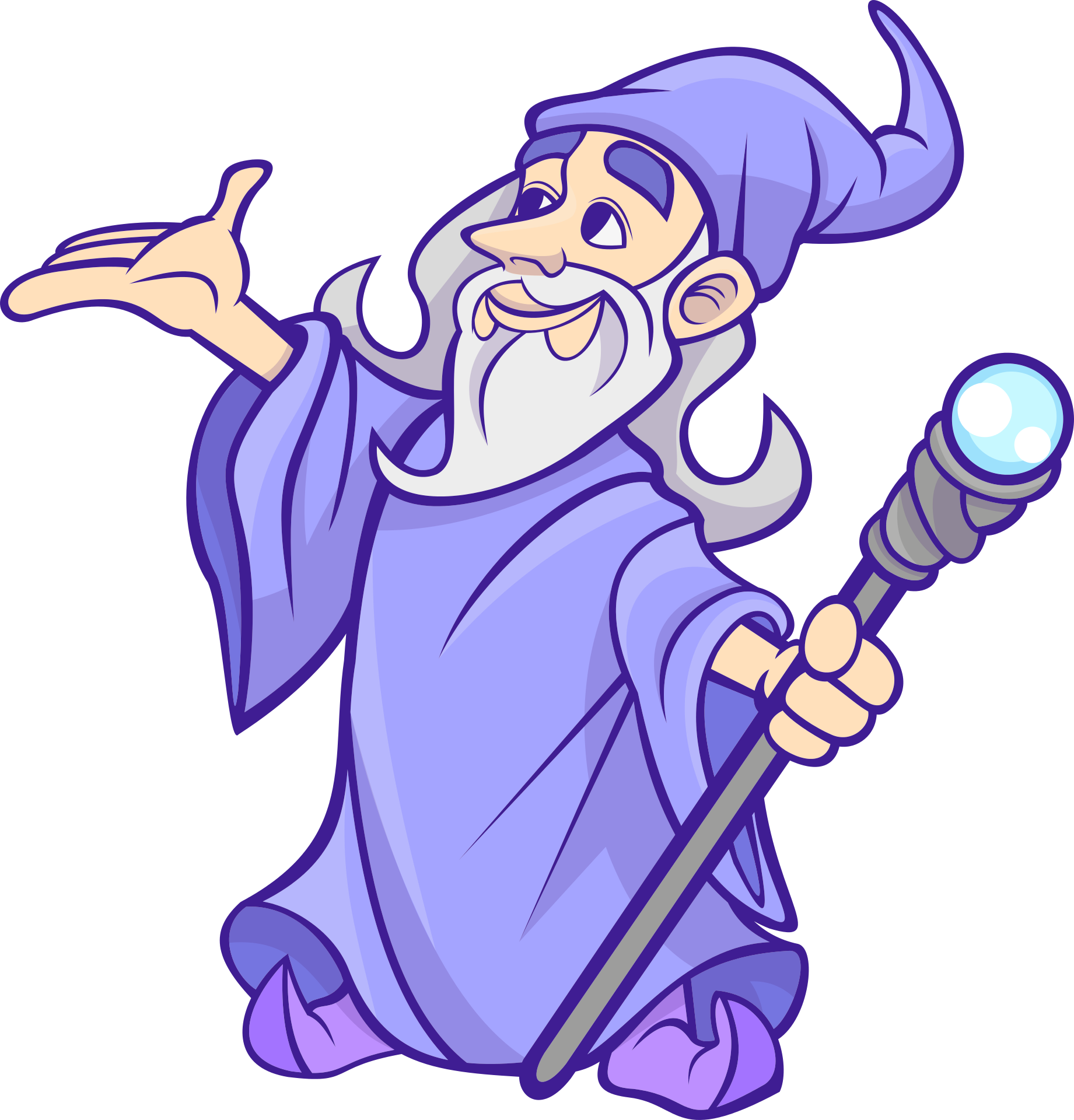 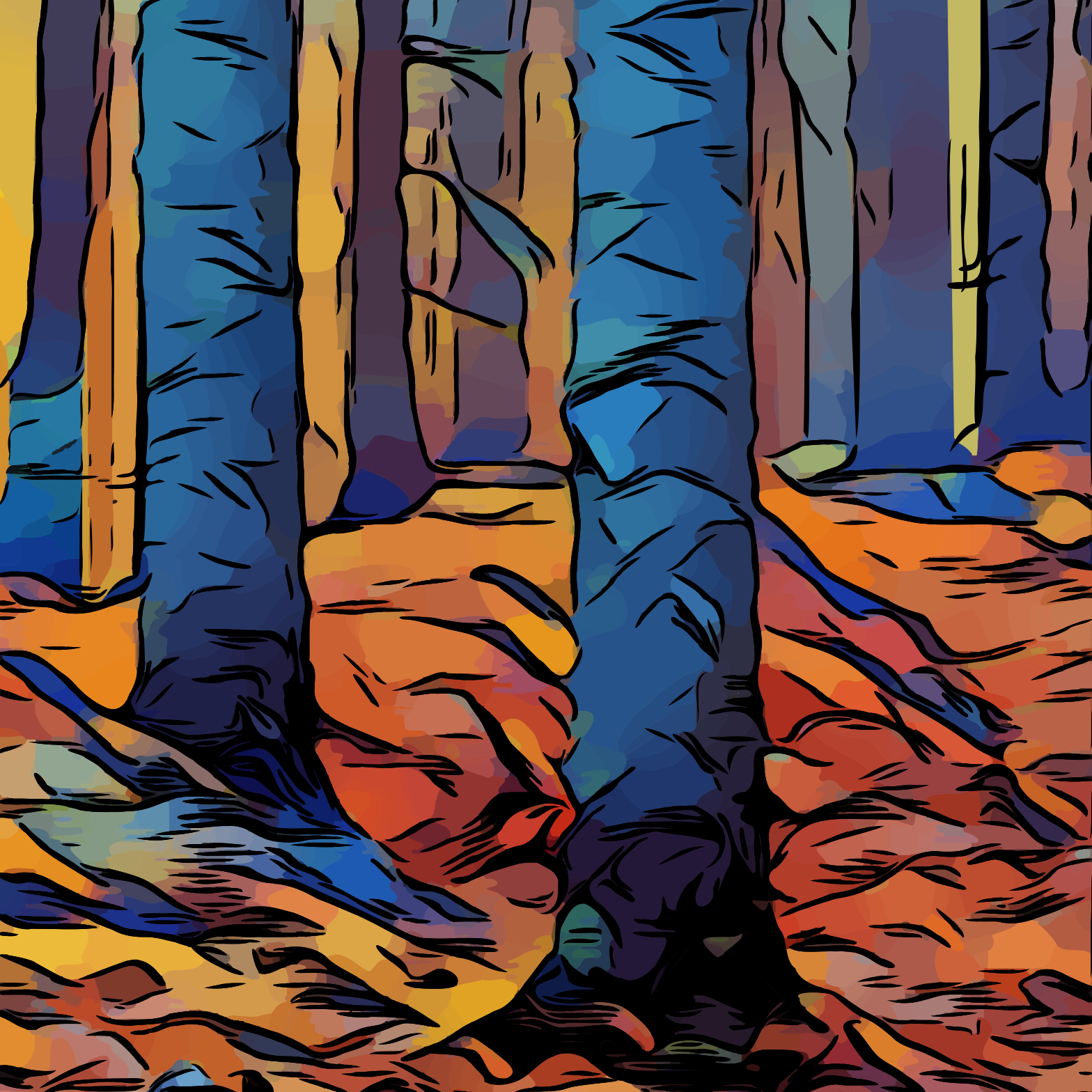 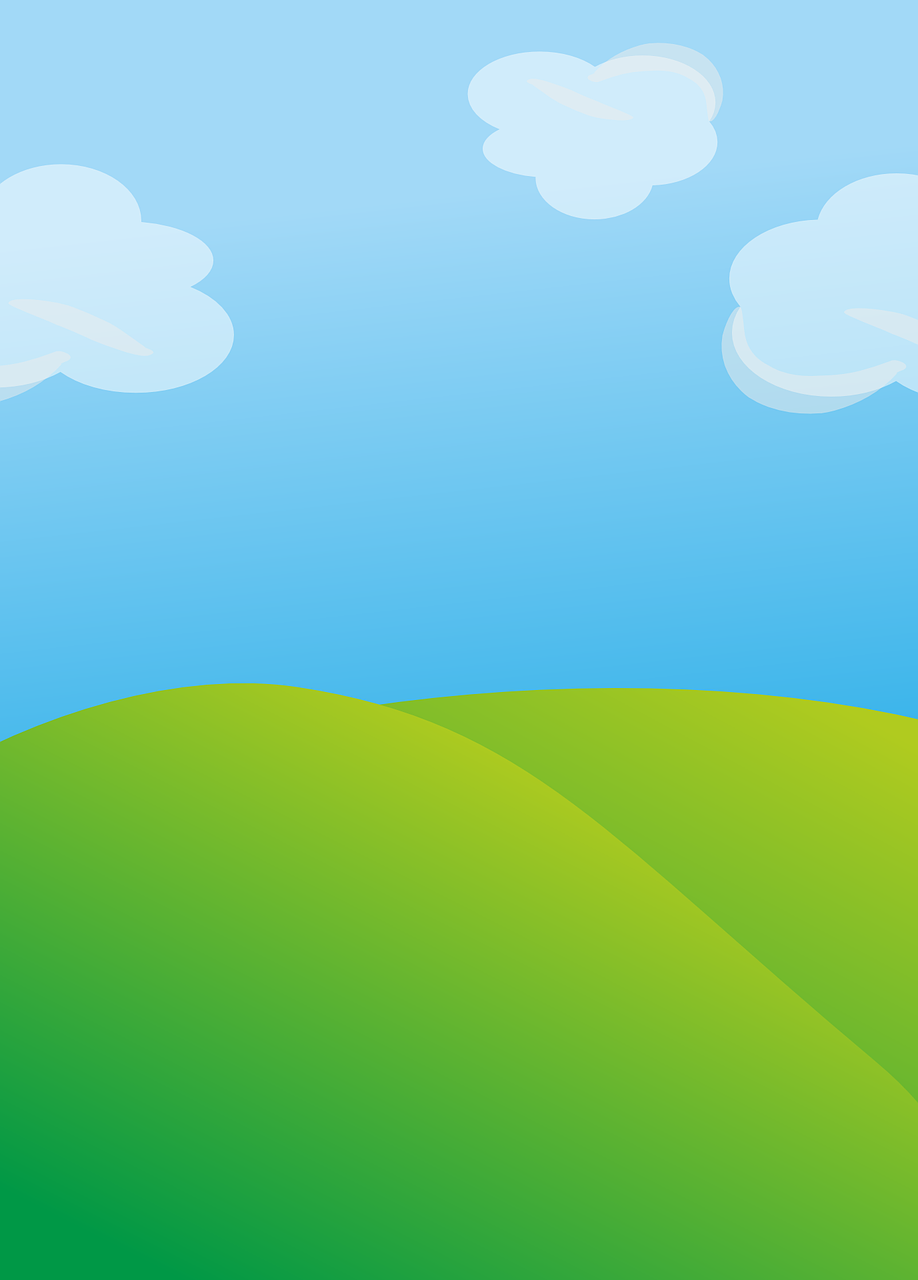 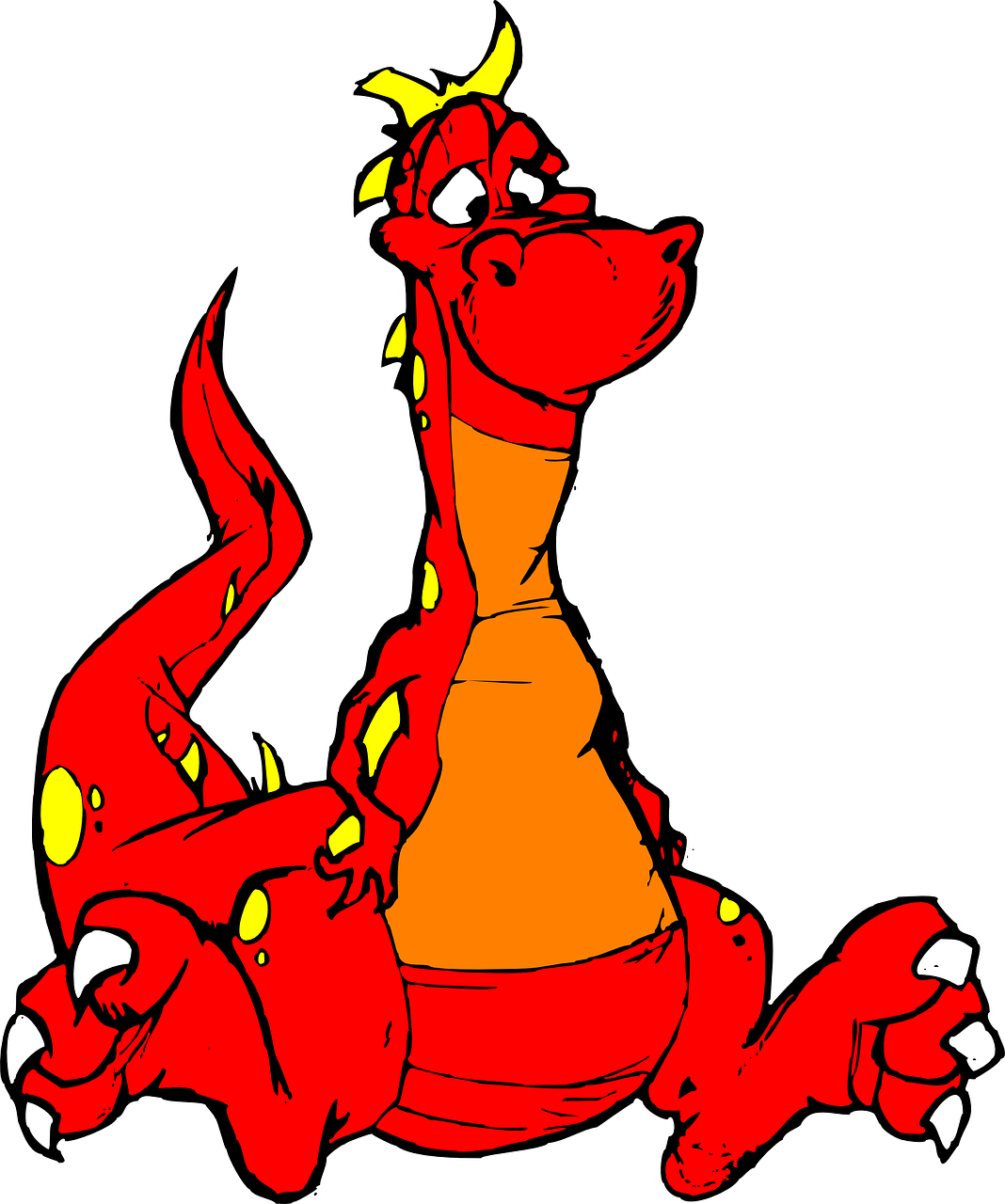 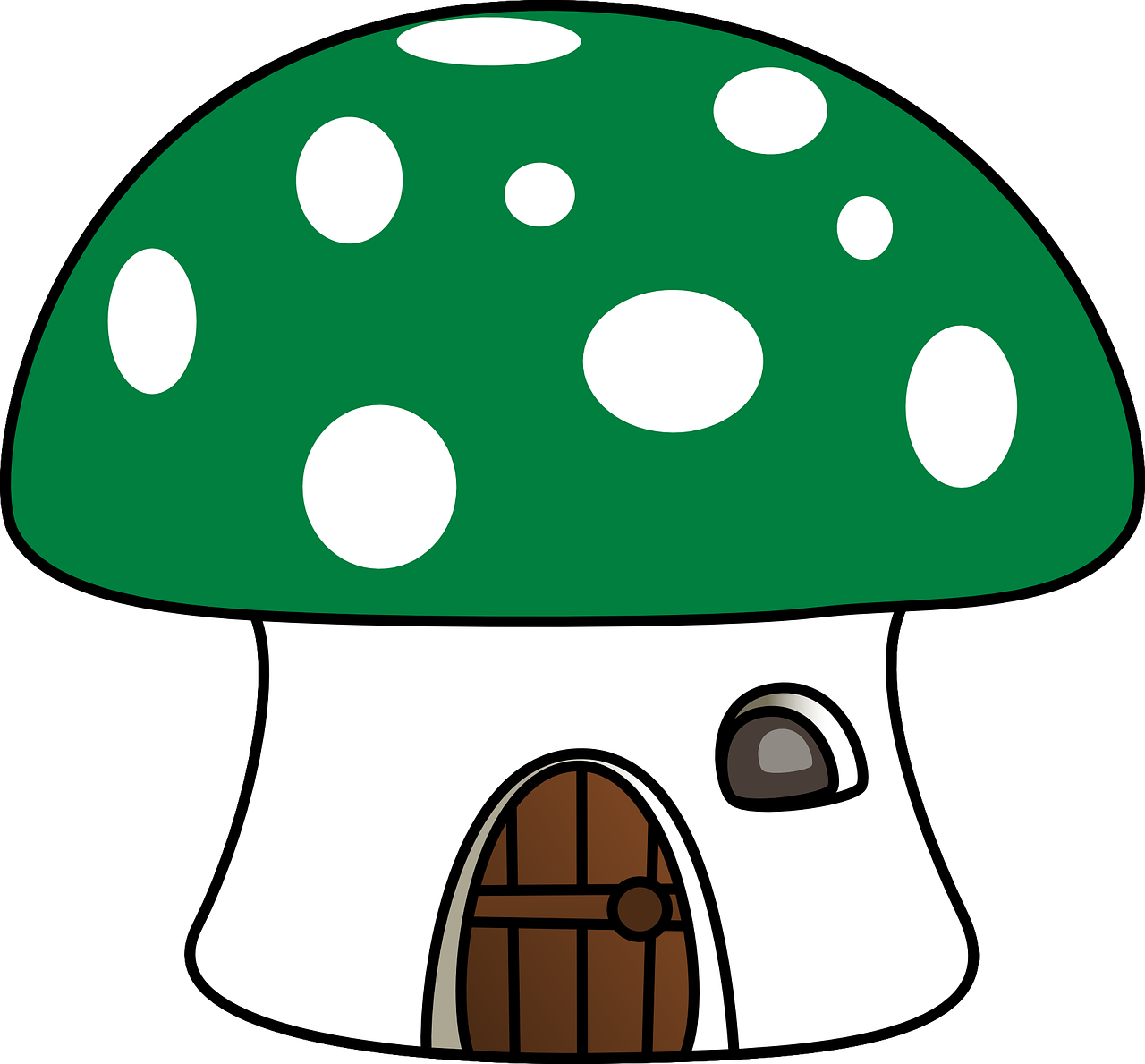 36
[Speaker Notes: Image sources:
https://pixabay.com/illustrations/wizard-magic-magician-mystery-1454385
https://pixabay.com/vectors/dragon-mythical-creature-310237
https://pixabay.com/vectors/castle-fort-fortress-land-146417
https://pixabay.com/vectors/the-background-background-design-352165
https://pixabay.com/vectors/mushroom-fly-agarnic-house-green-307468
https://pixabay.com/vectors/woods-trees-abstract-scene-forest-3988713
https://pixabay.com/vectors/tree-trunk-nature-environment-576144
https://pixabay.com/illustrations/greenery-bush-garden-shrub-leaves-3778767
https://pixabay.com/vectors/bird-owl-animal-cute-nature-157249]
Activity 2
Create your algorithms
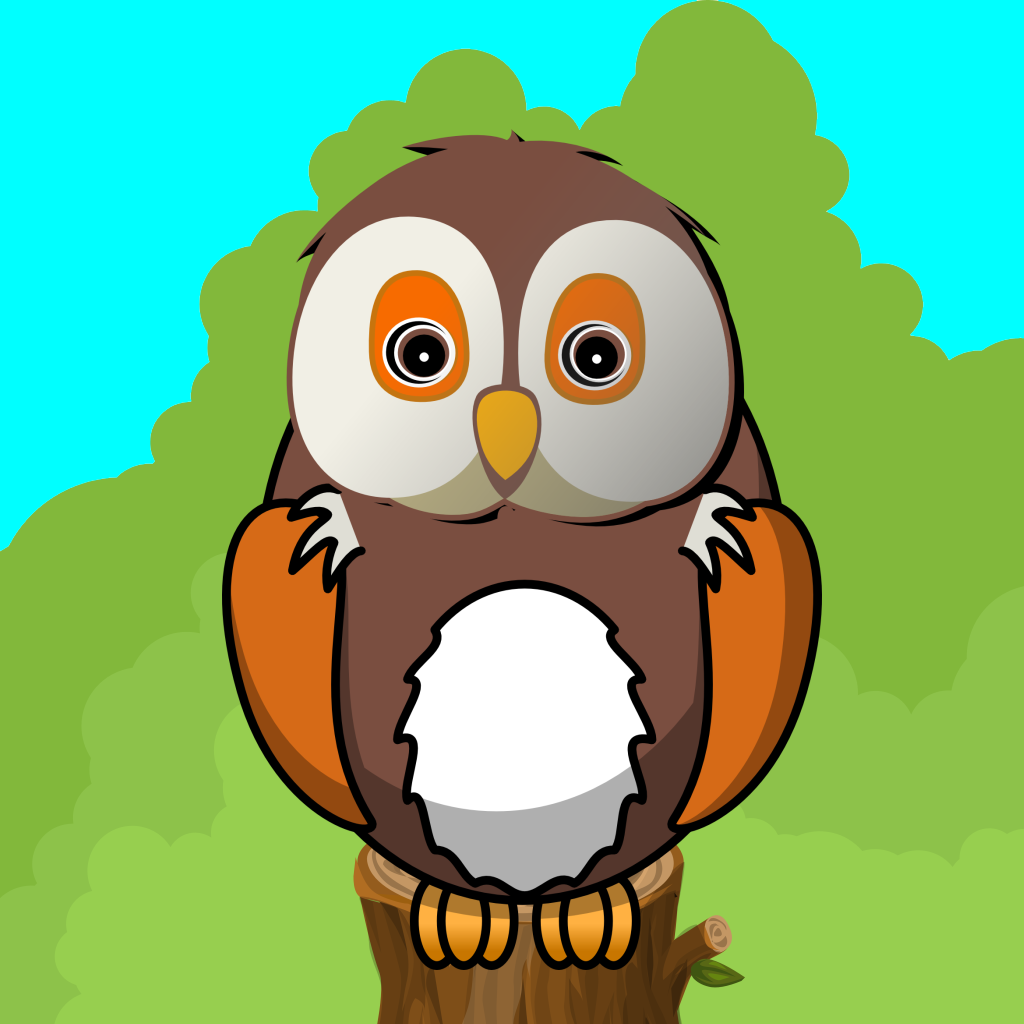 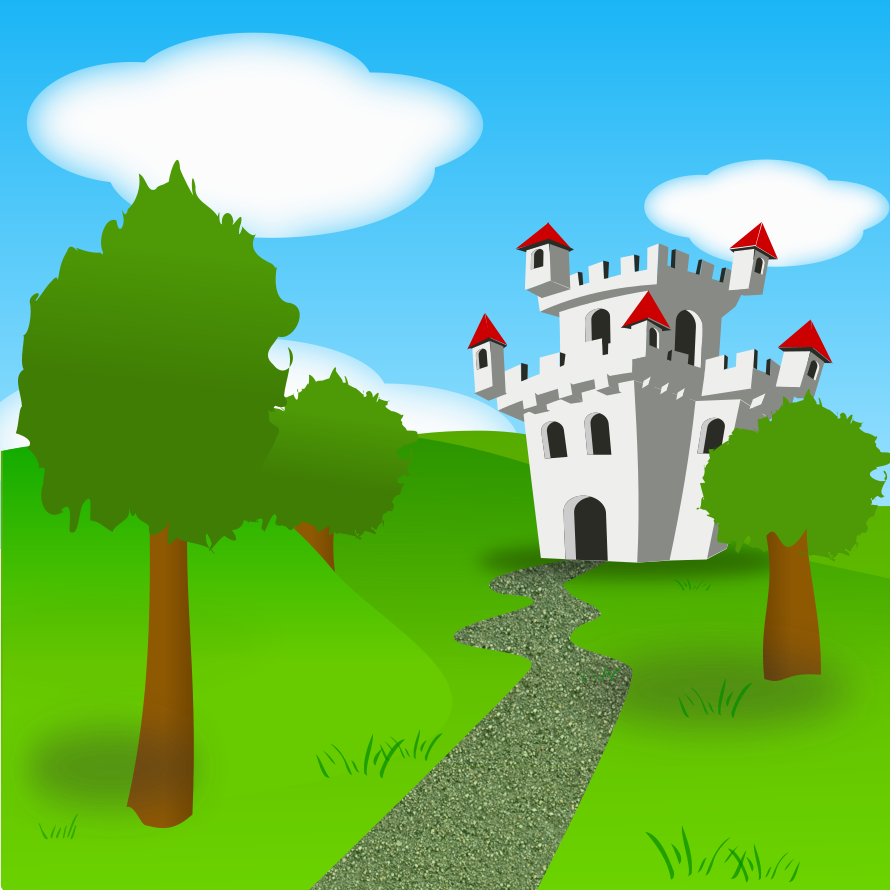 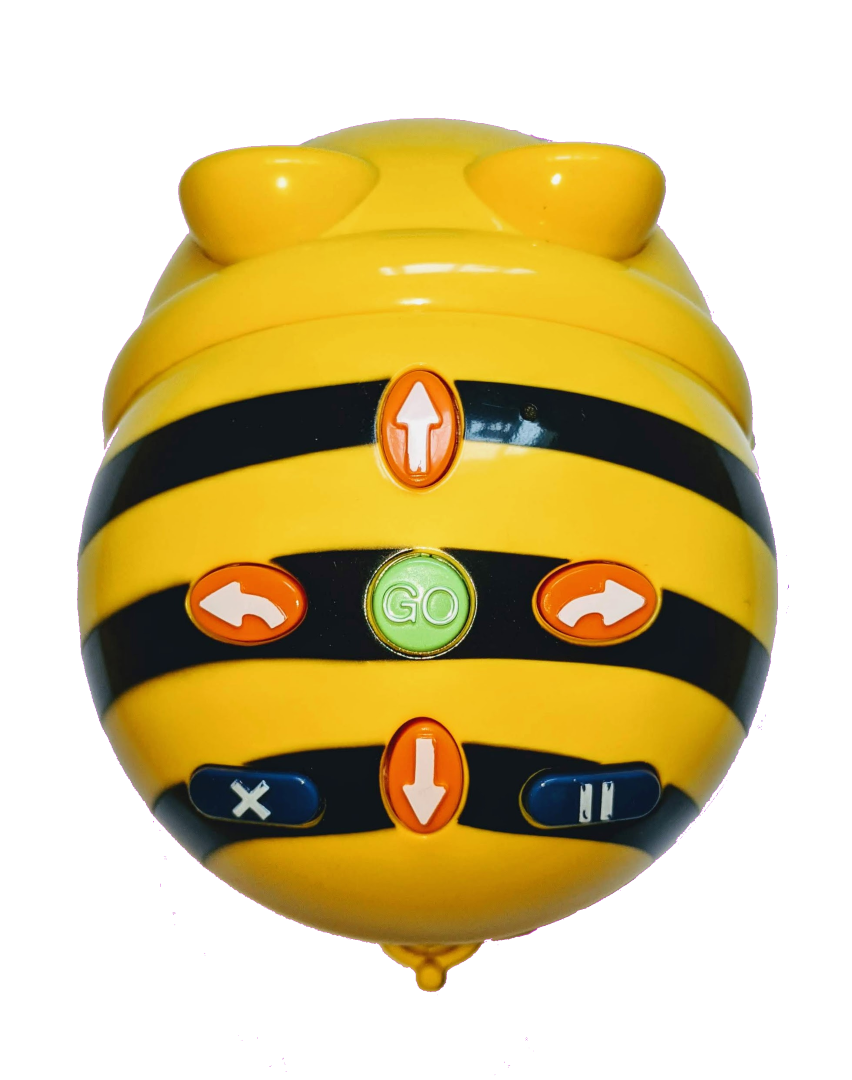 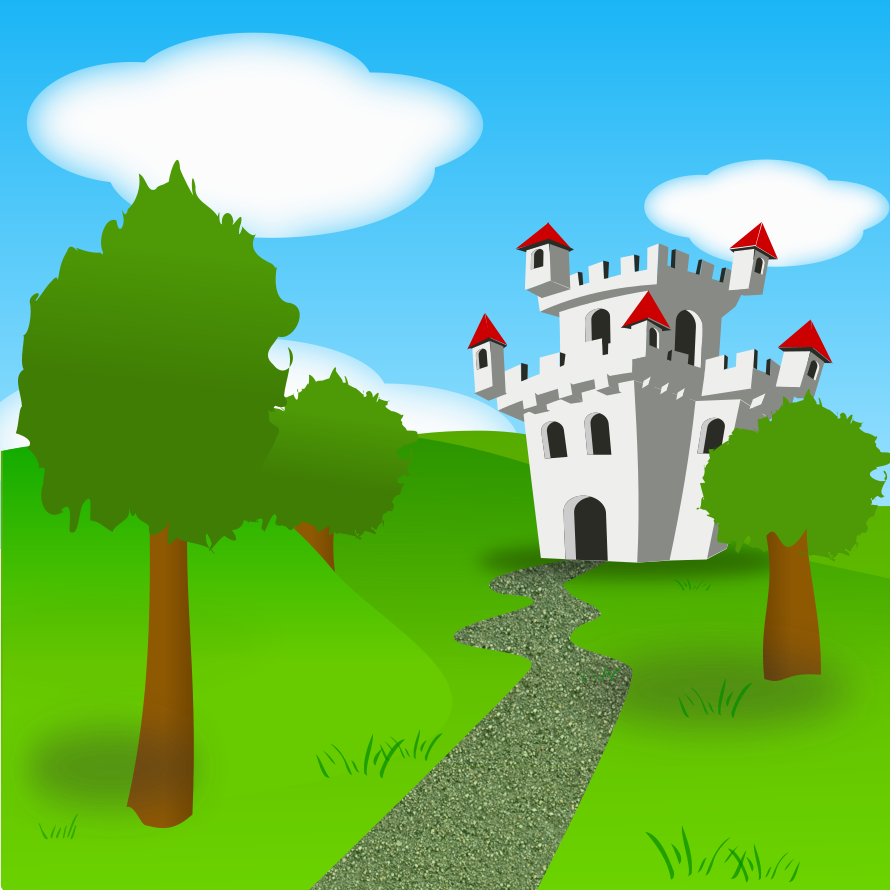 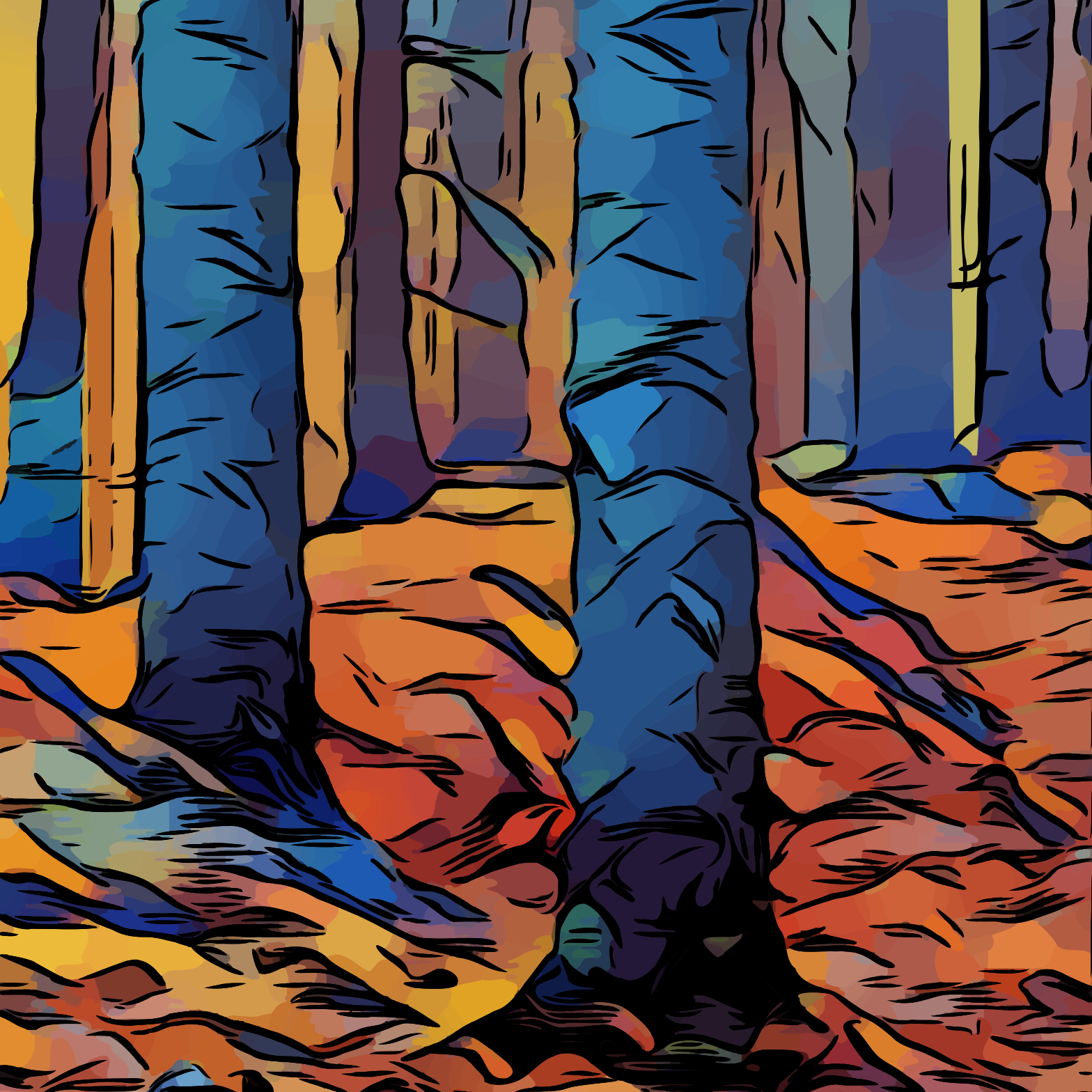 Start: 			End:


Before you begin planning, place your robot on the mat.
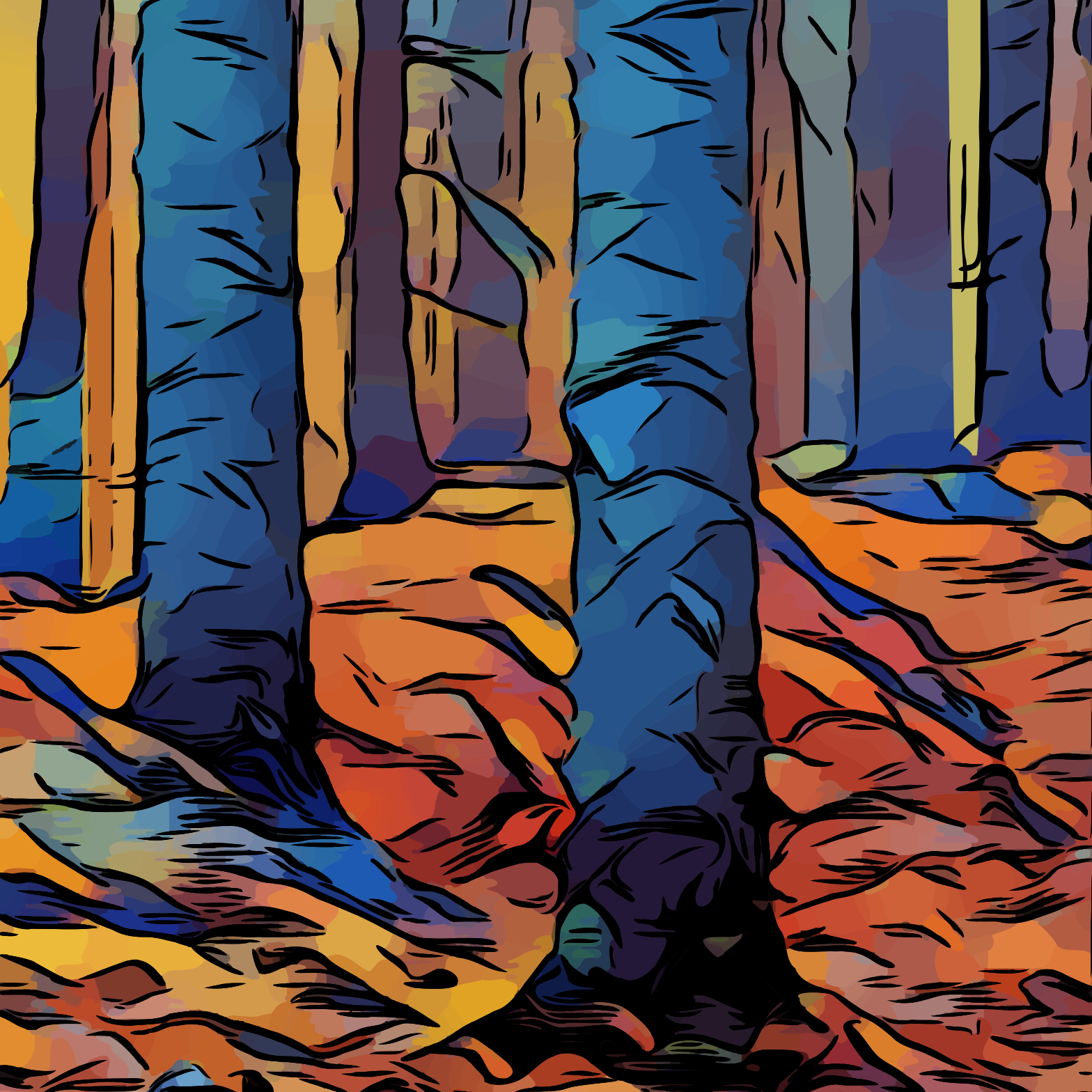 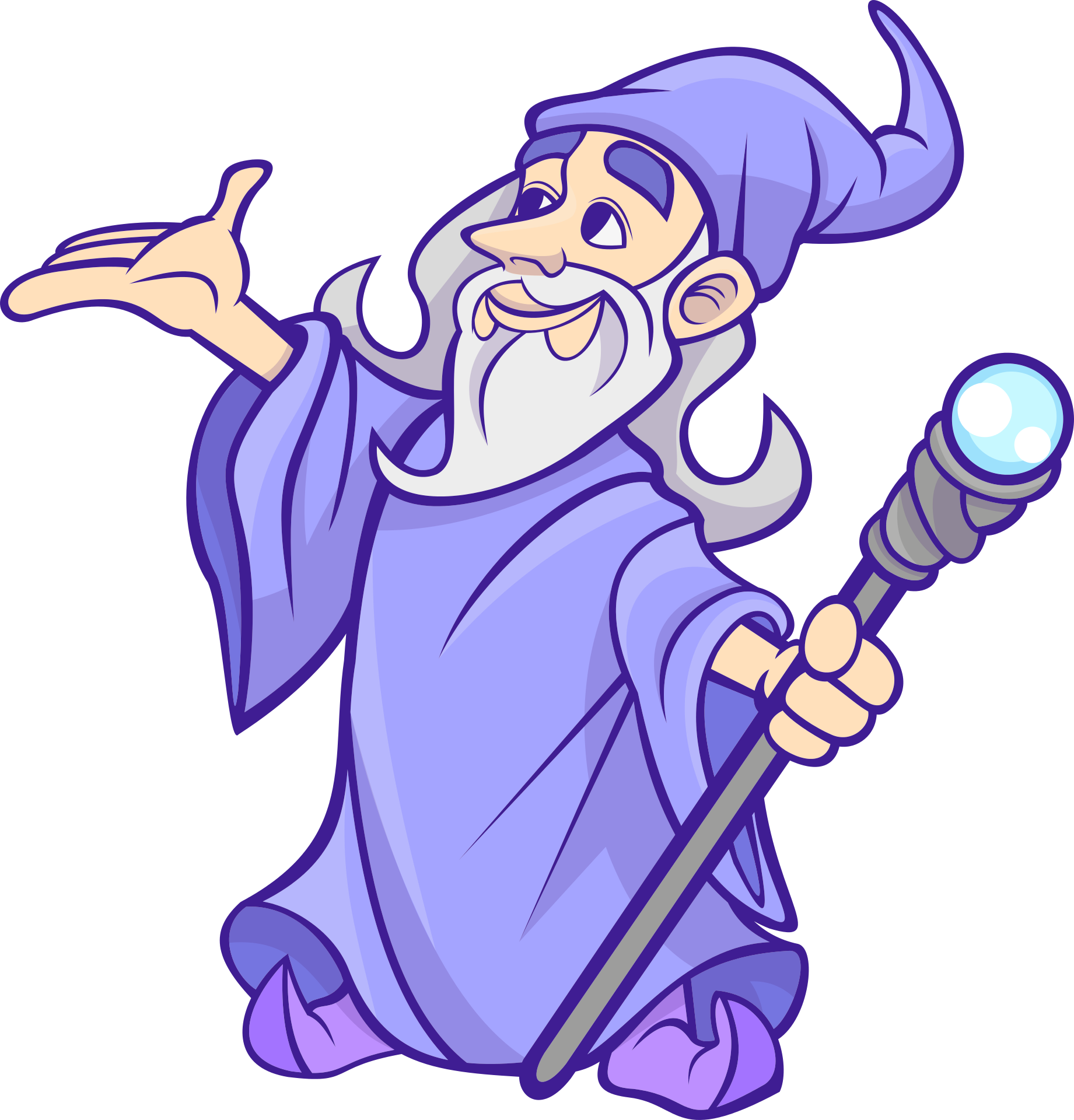 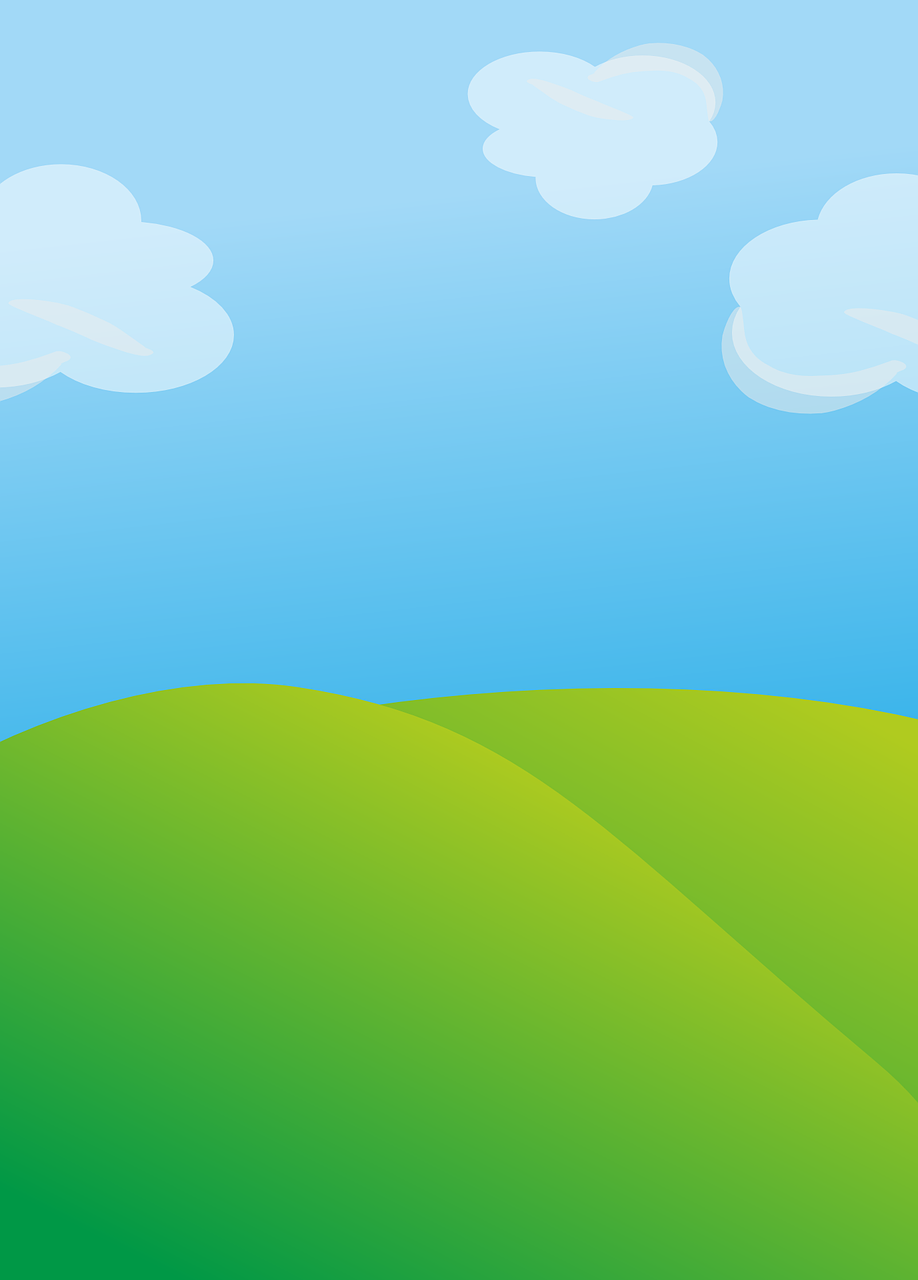 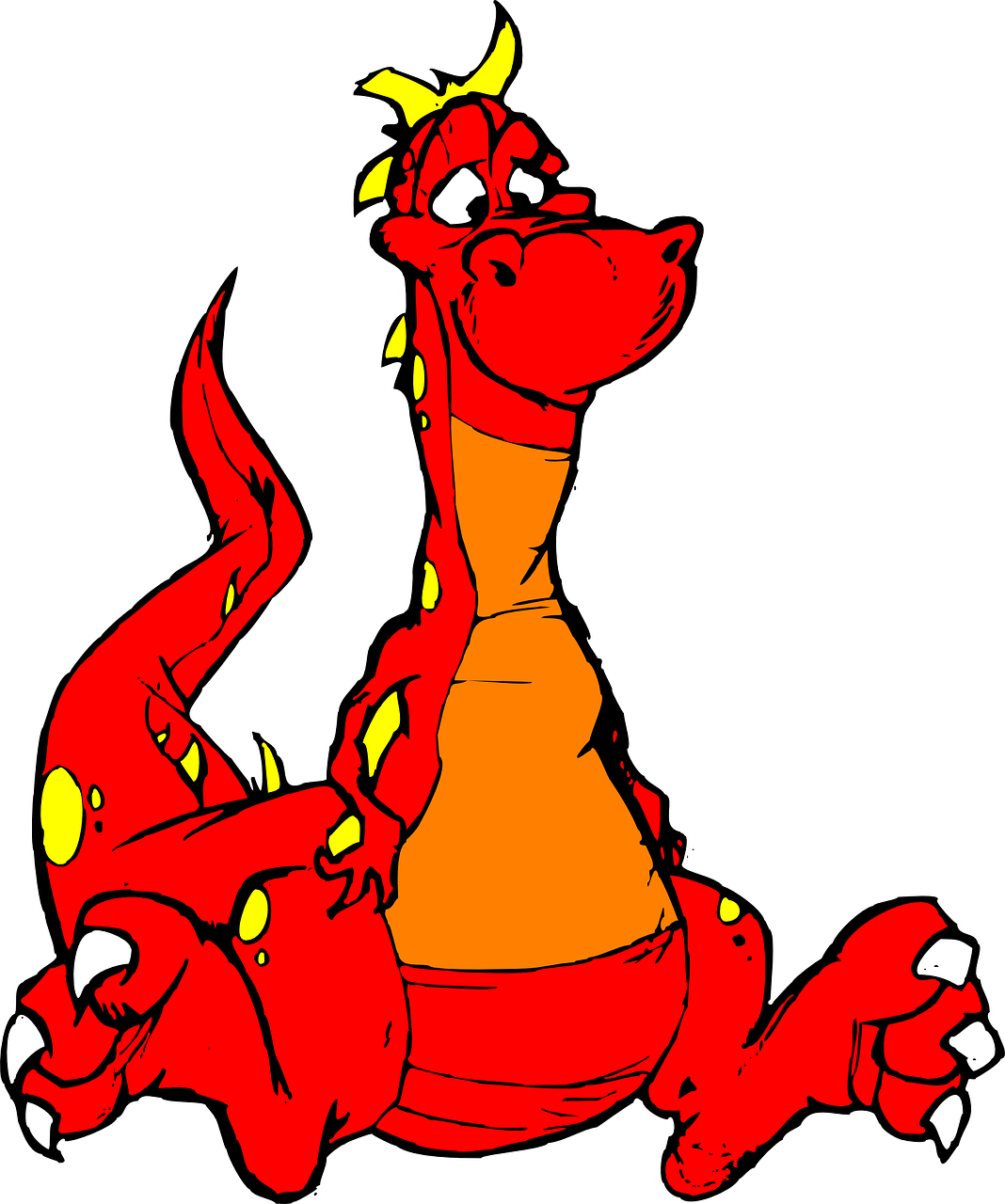 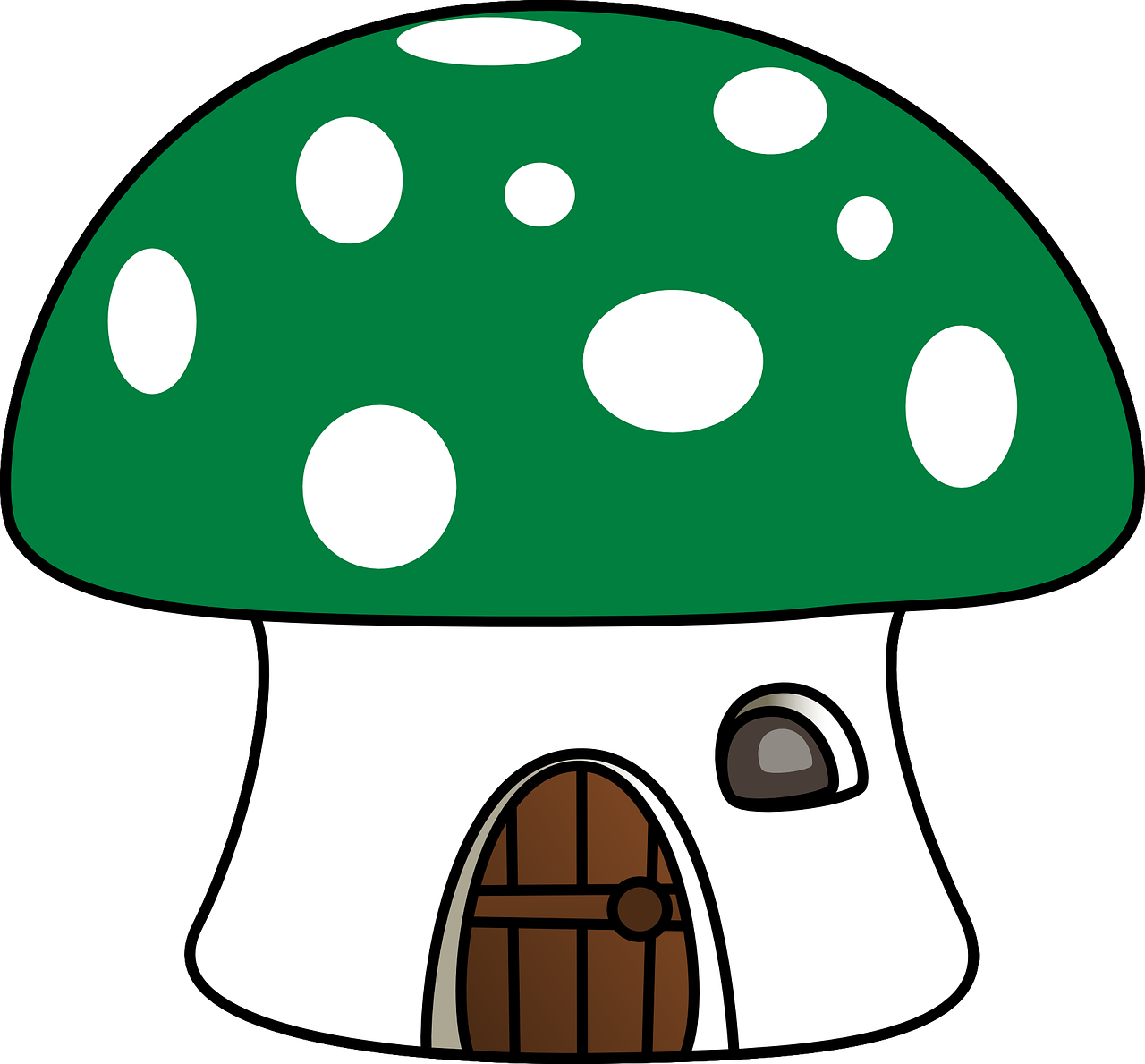 37
[Speaker Notes: Image sources:
https://pixabay.com/illustrations/wizard-magic-magician-mystery-1454385
https://pixabay.com/vectors/dragon-mythical-creature-310237
https://pixabay.com/vectors/castle-fort-fortress-land-146417
https://pixabay.com/vectors/the-background-background-design-352165
https://pixabay.com/vectors/mushroom-fly-agarnic-house-green-307468
https://pixabay.com/vectors/woods-trees-abstract-scene-forest-3988713
https://pixabay.com/vectors/tree-trunk-nature-environment-576144
https://pixabay.com/illustrations/greenery-bush-garden-shrub-leaves-3778767
https://pixabay.com/vectors/bird-owl-animal-cute-nature-157249]
Activity 2
Create your algorithms
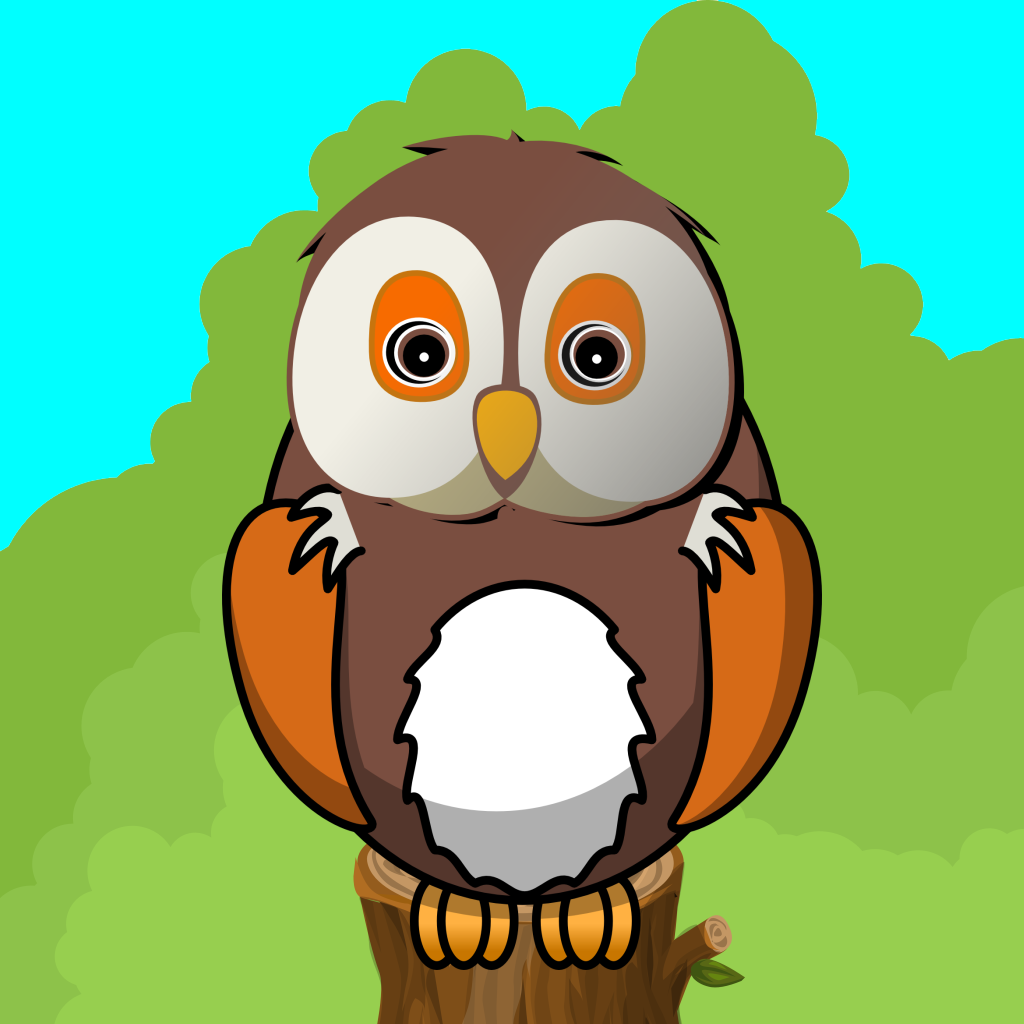 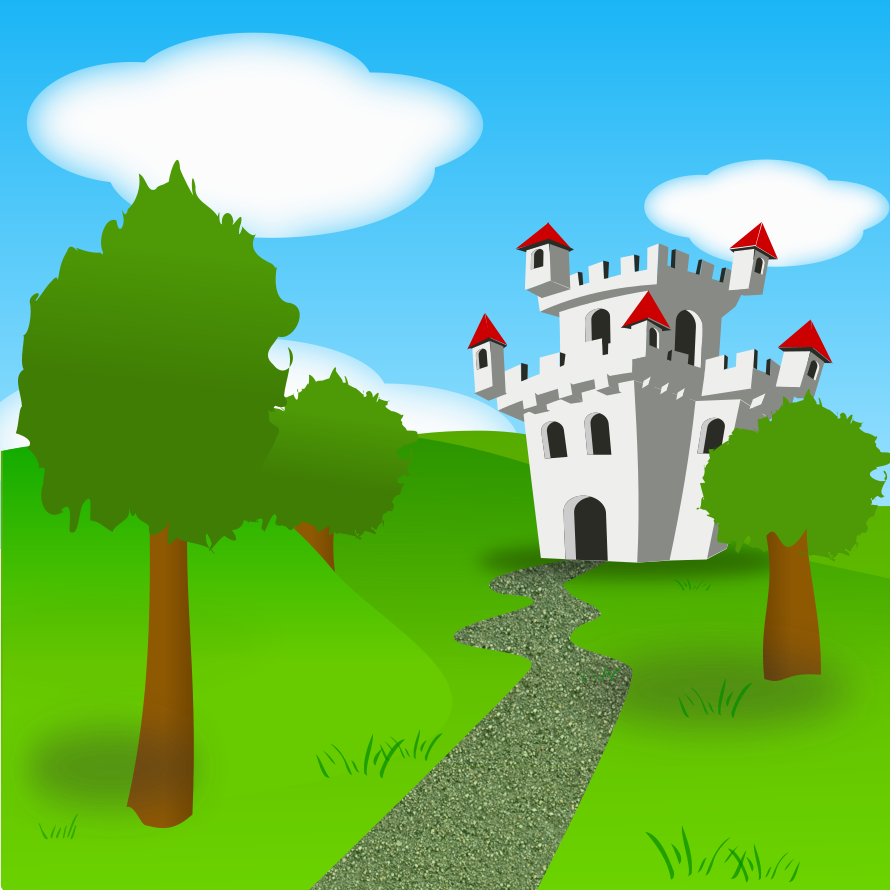 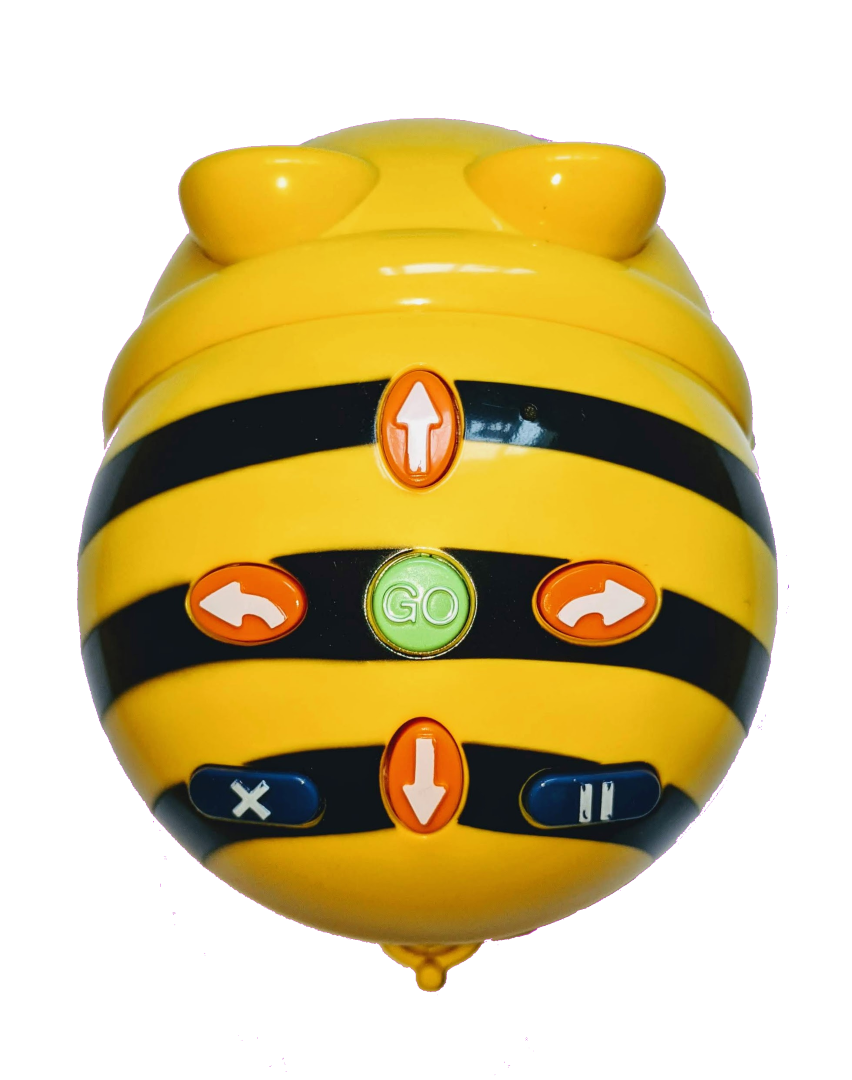 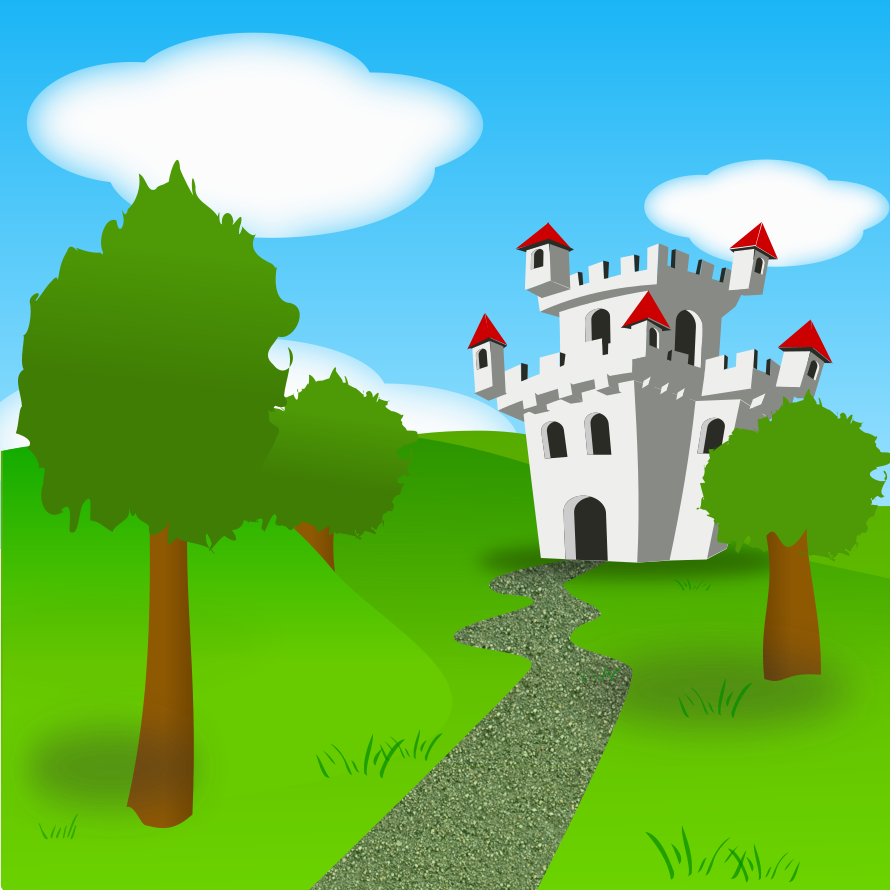 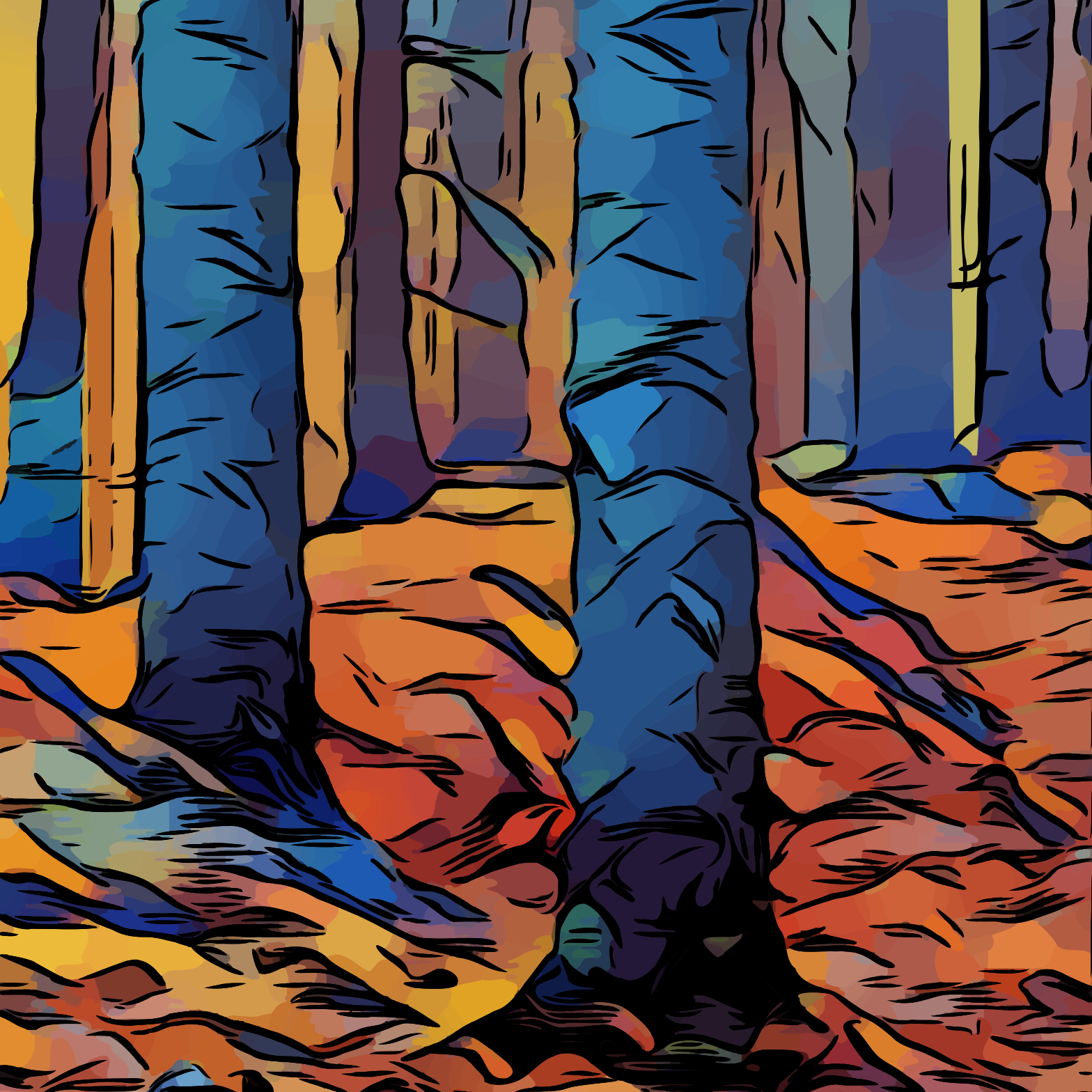 Start: 			     End:


Decide which way it will look at the start of your program.
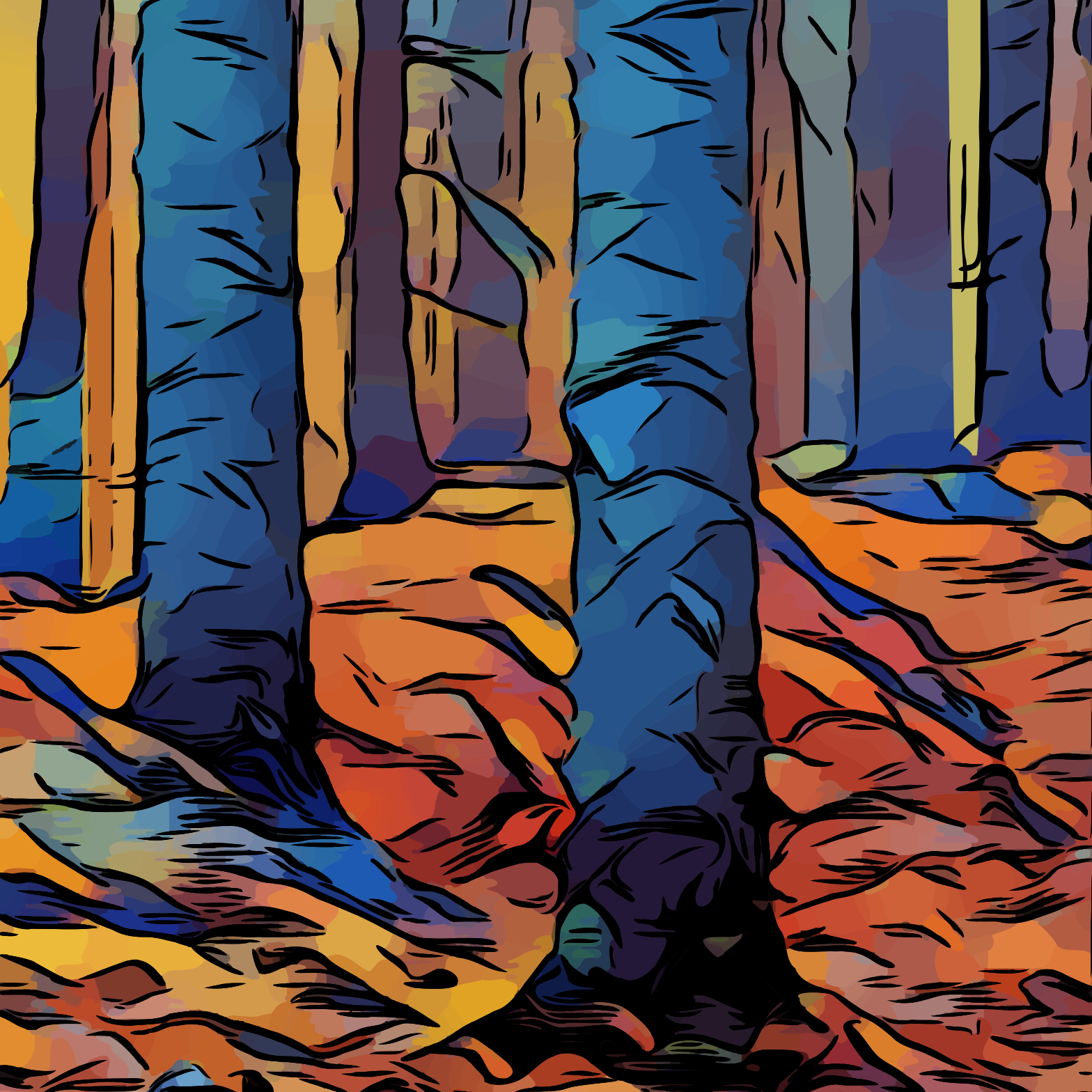 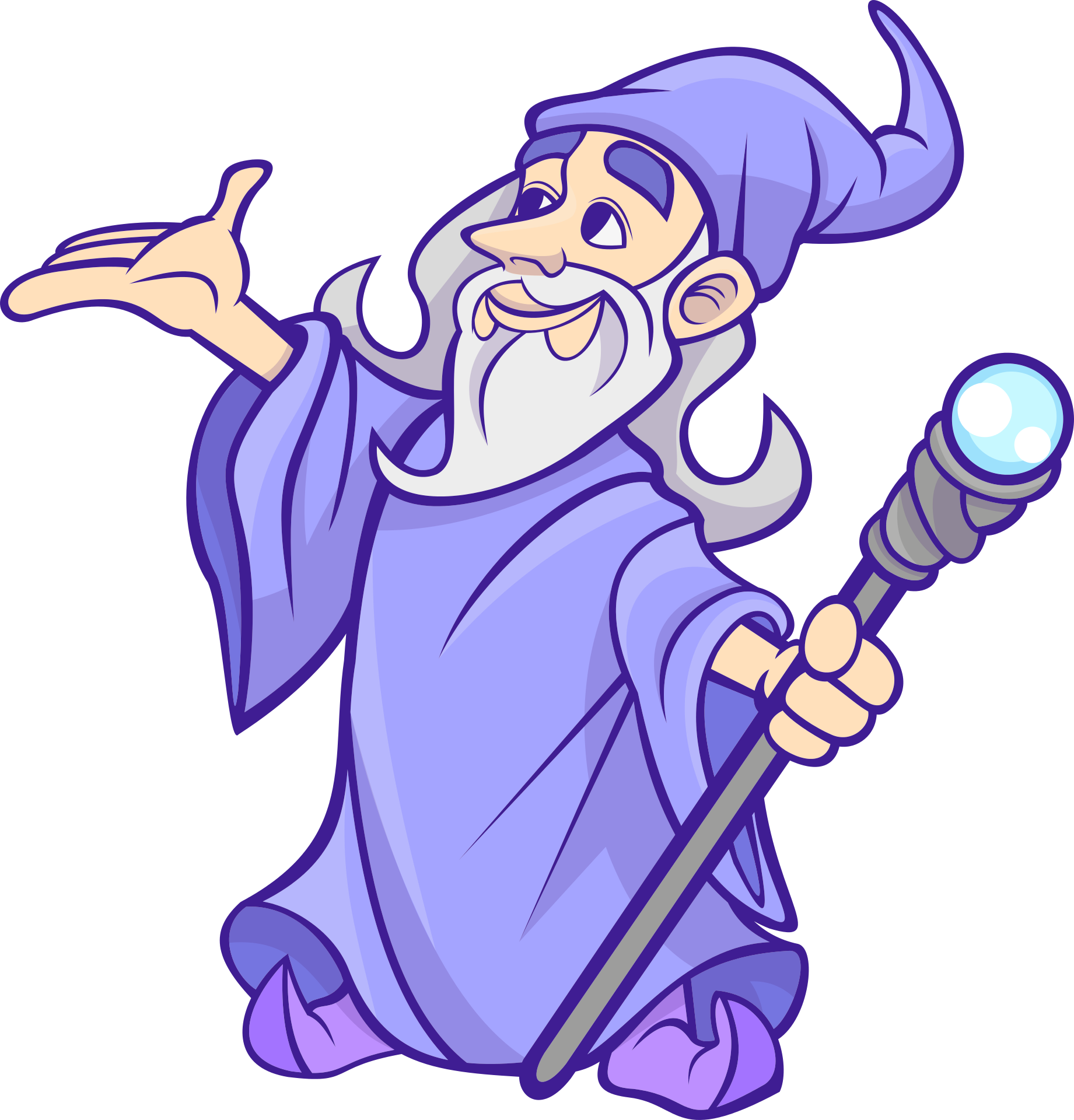 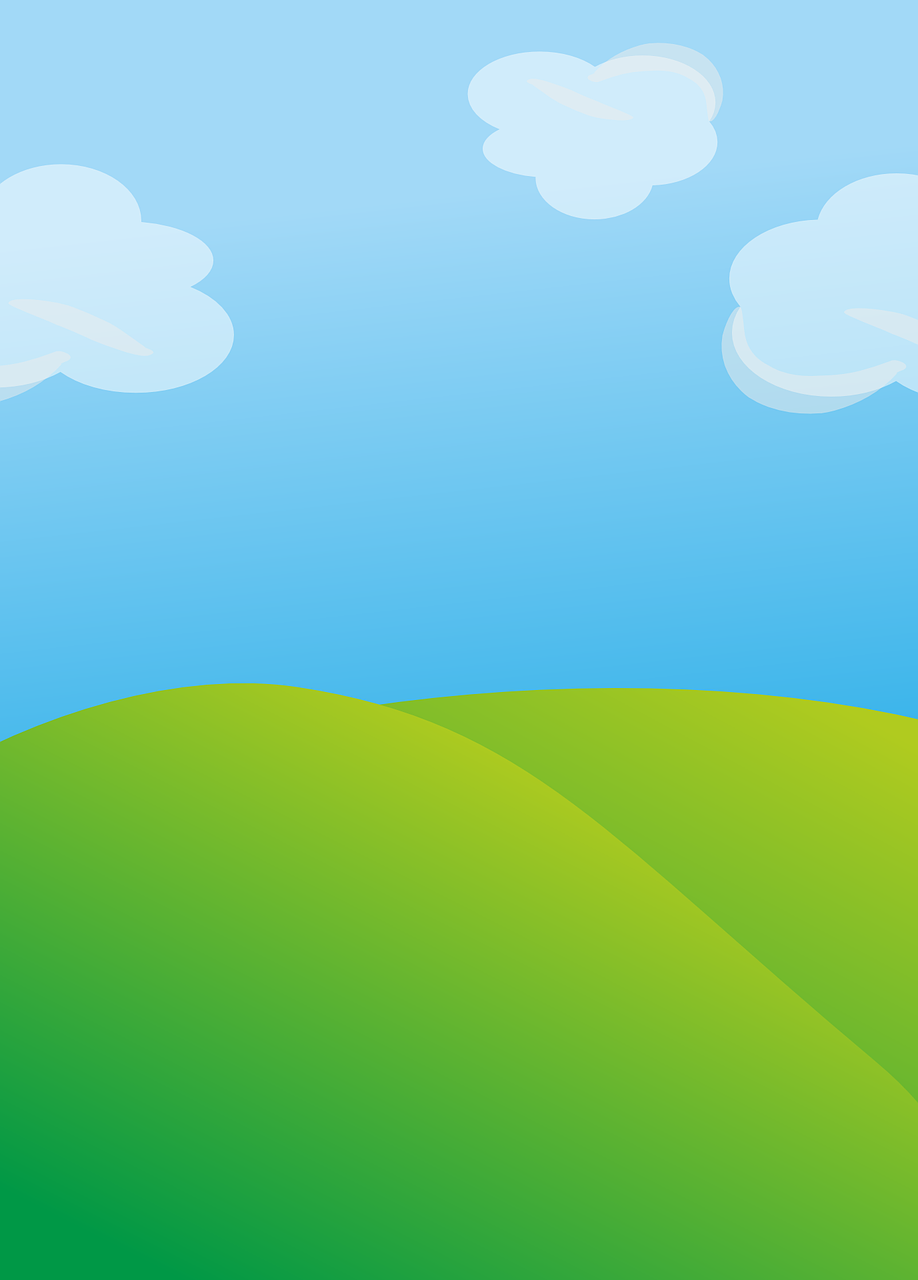 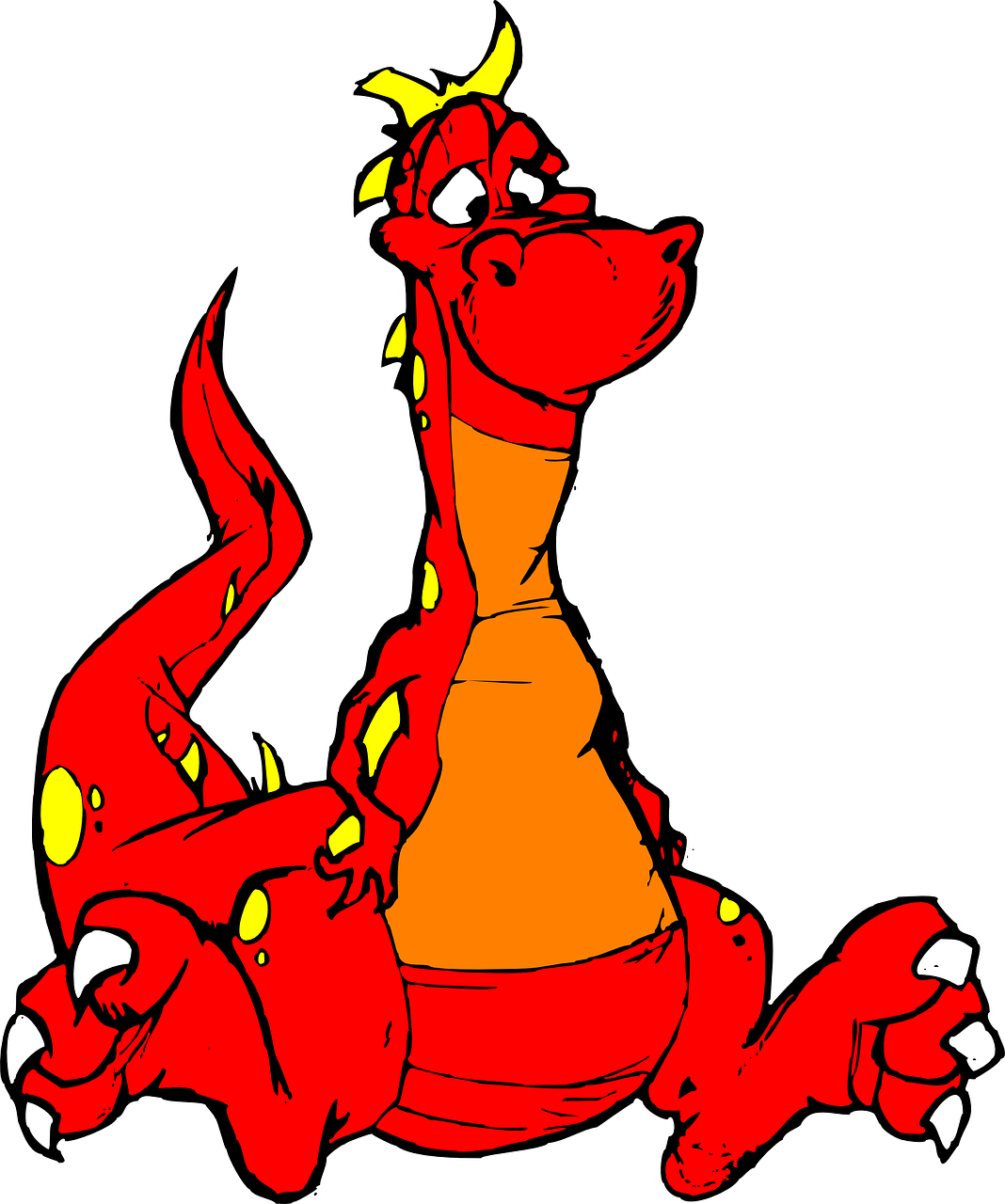 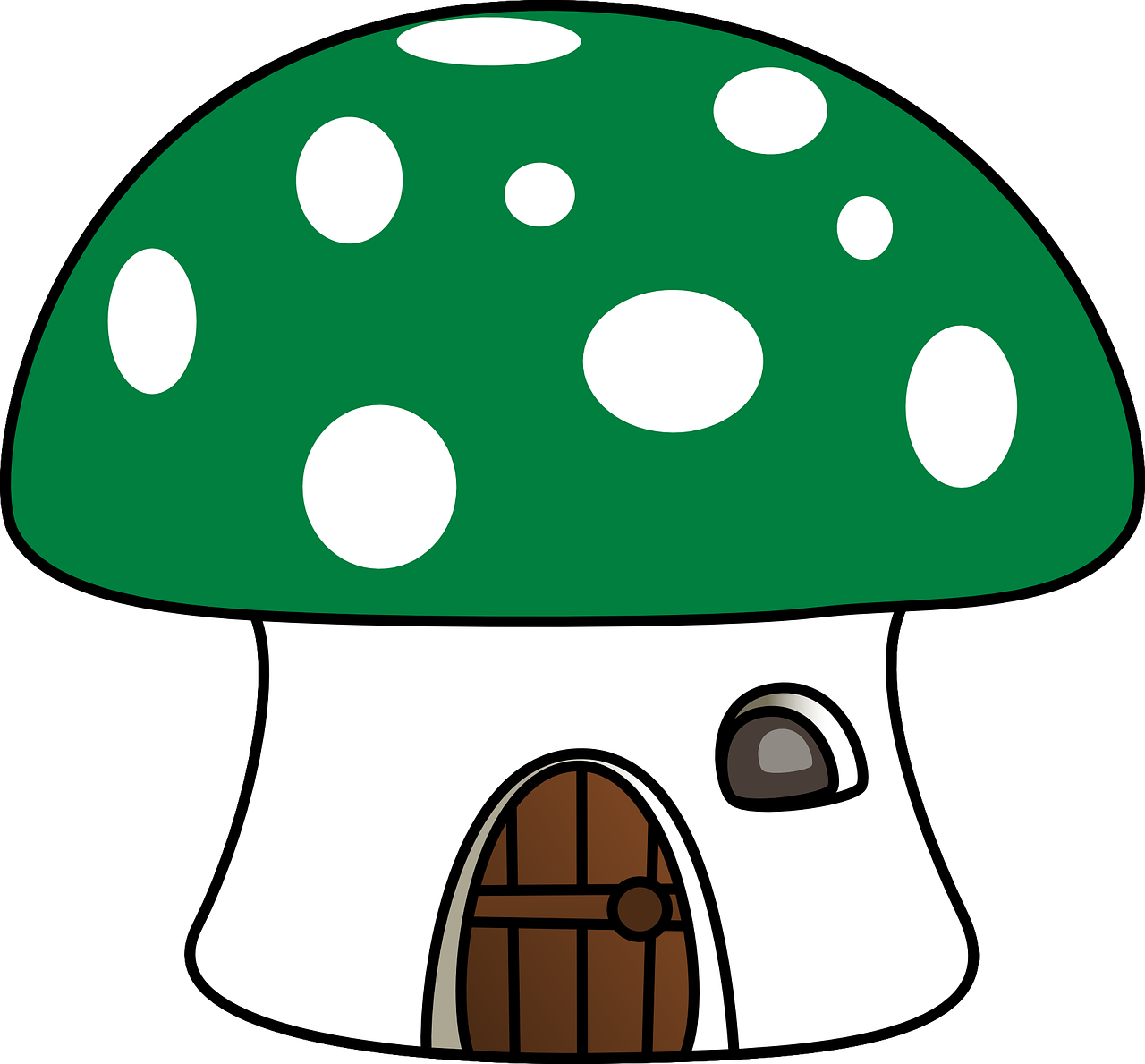 38
[Speaker Notes: Image sources:
https://pixabay.com/illustrations/wizard-magic-magician-mystery-1454385
https://pixabay.com/vectors/dragon-mythical-creature-310237
https://pixabay.com/vectors/castle-fort-fortress-land-146417
https://pixabay.com/vectors/the-background-background-design-352165
https://pixabay.com/vectors/mushroom-fly-agarnic-house-green-307468
https://pixabay.com/vectors/woods-trees-abstract-scene-forest-3988713
https://pixabay.com/vectors/tree-trunk-nature-environment-576144
https://pixabay.com/illustrations/greenery-bush-garden-shrub-leaves-3778767
https://pixabay.com/vectors/bird-owl-animal-cute-nature-157249]
Activity 2
Create your algorithms
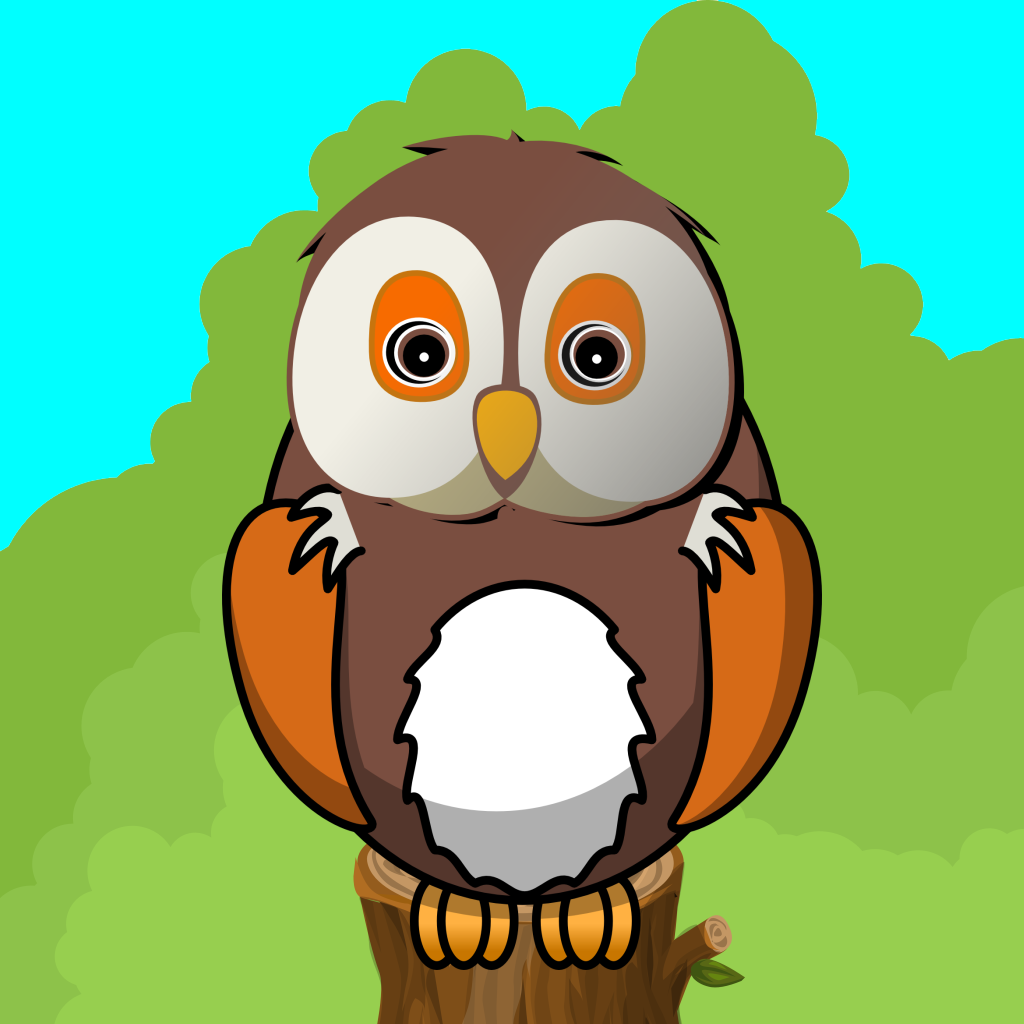 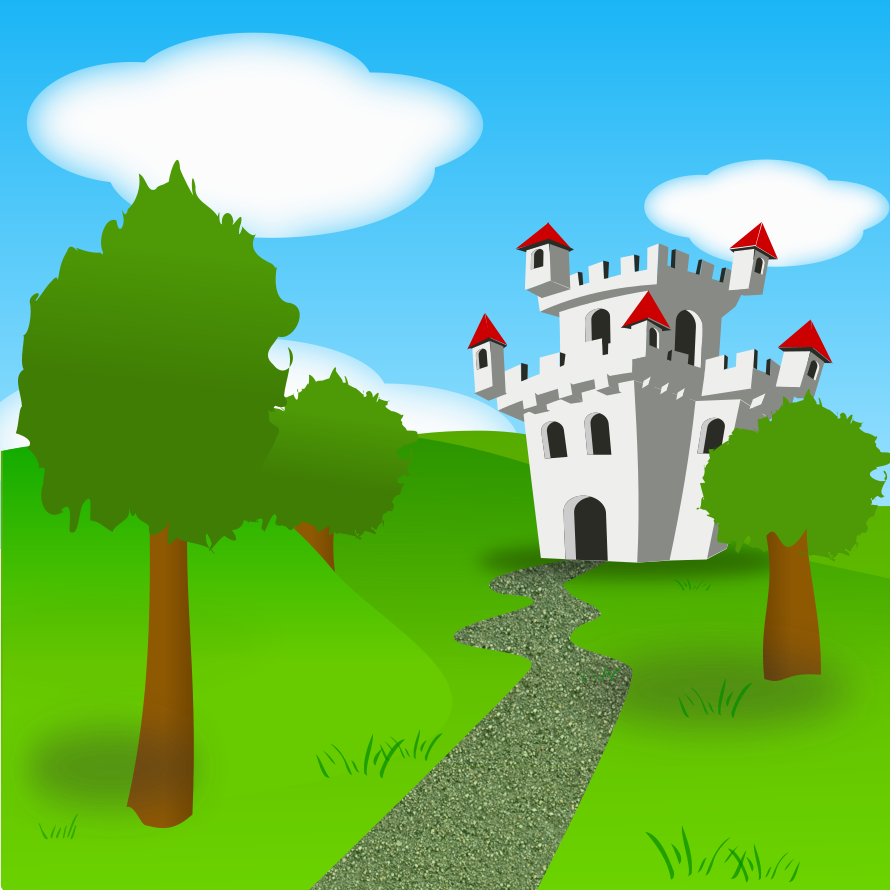 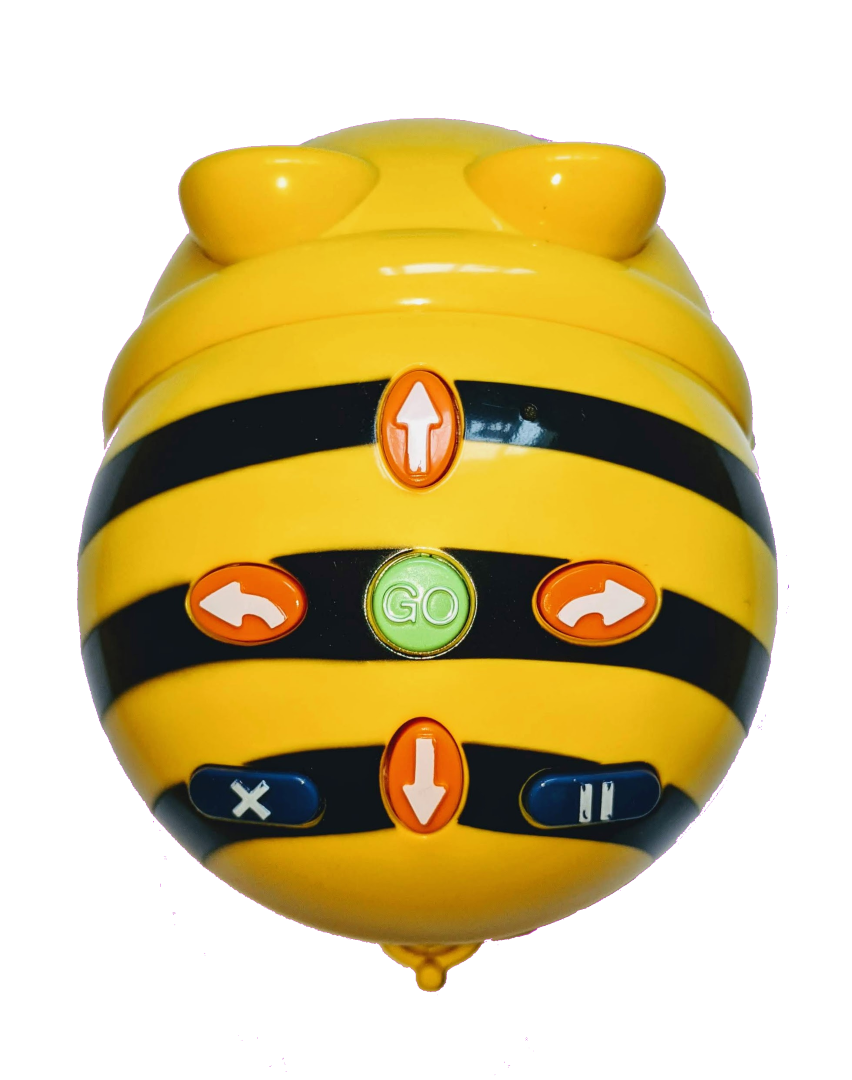 Try your algorithms out as programs on the robot. Debug your program if you need to.
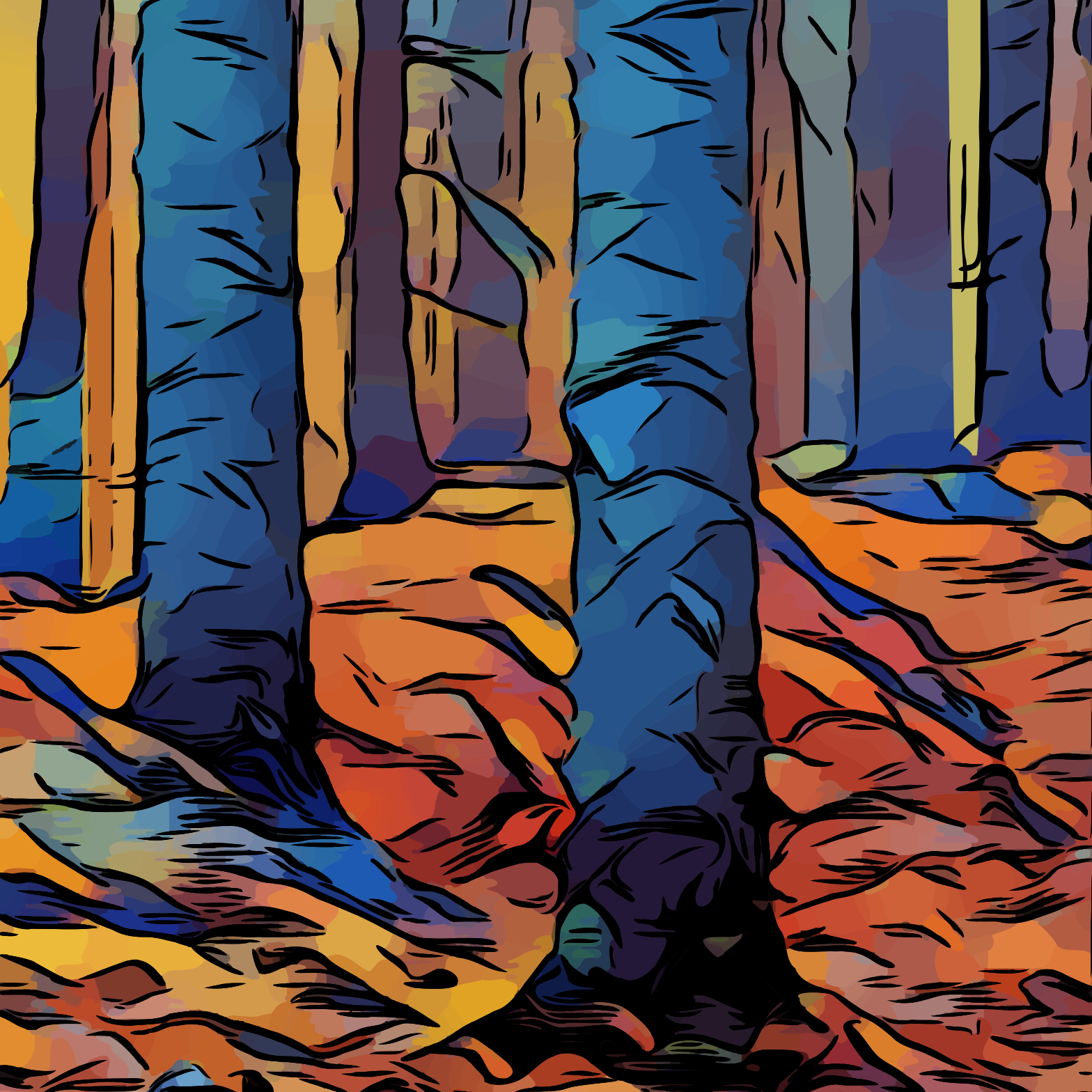 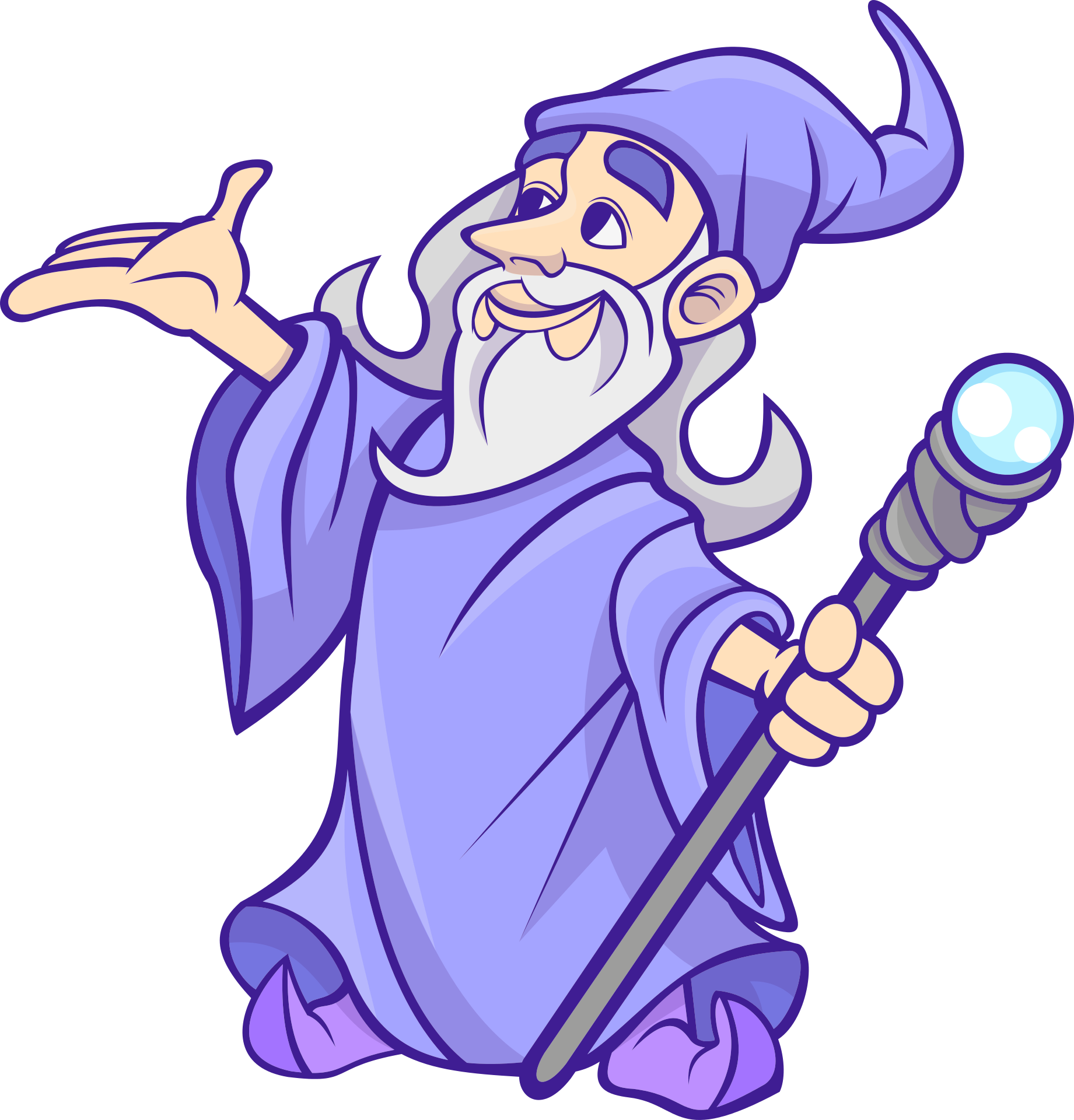 Forwards
Forwards
Forwards
Forwards
Forwards
Forwards
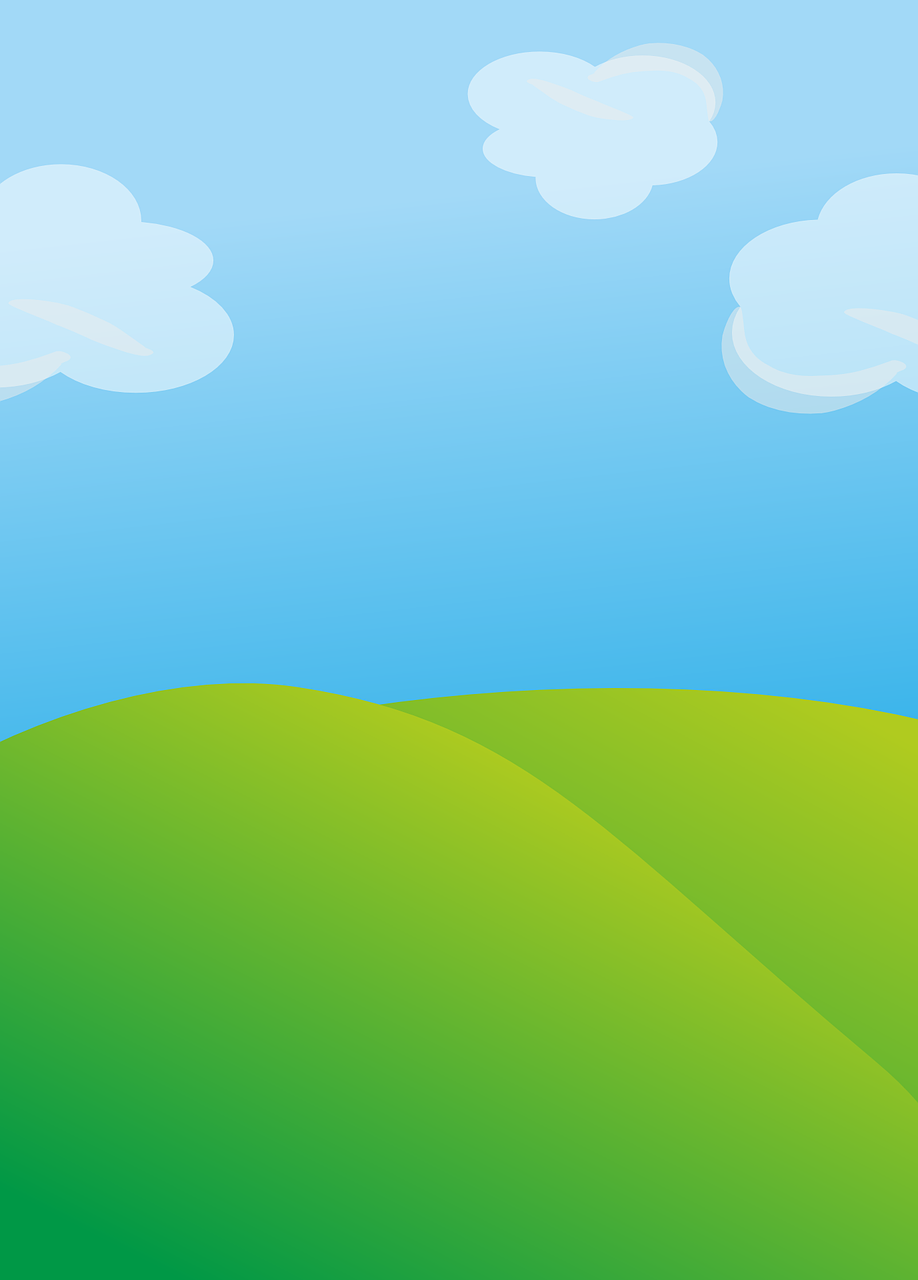 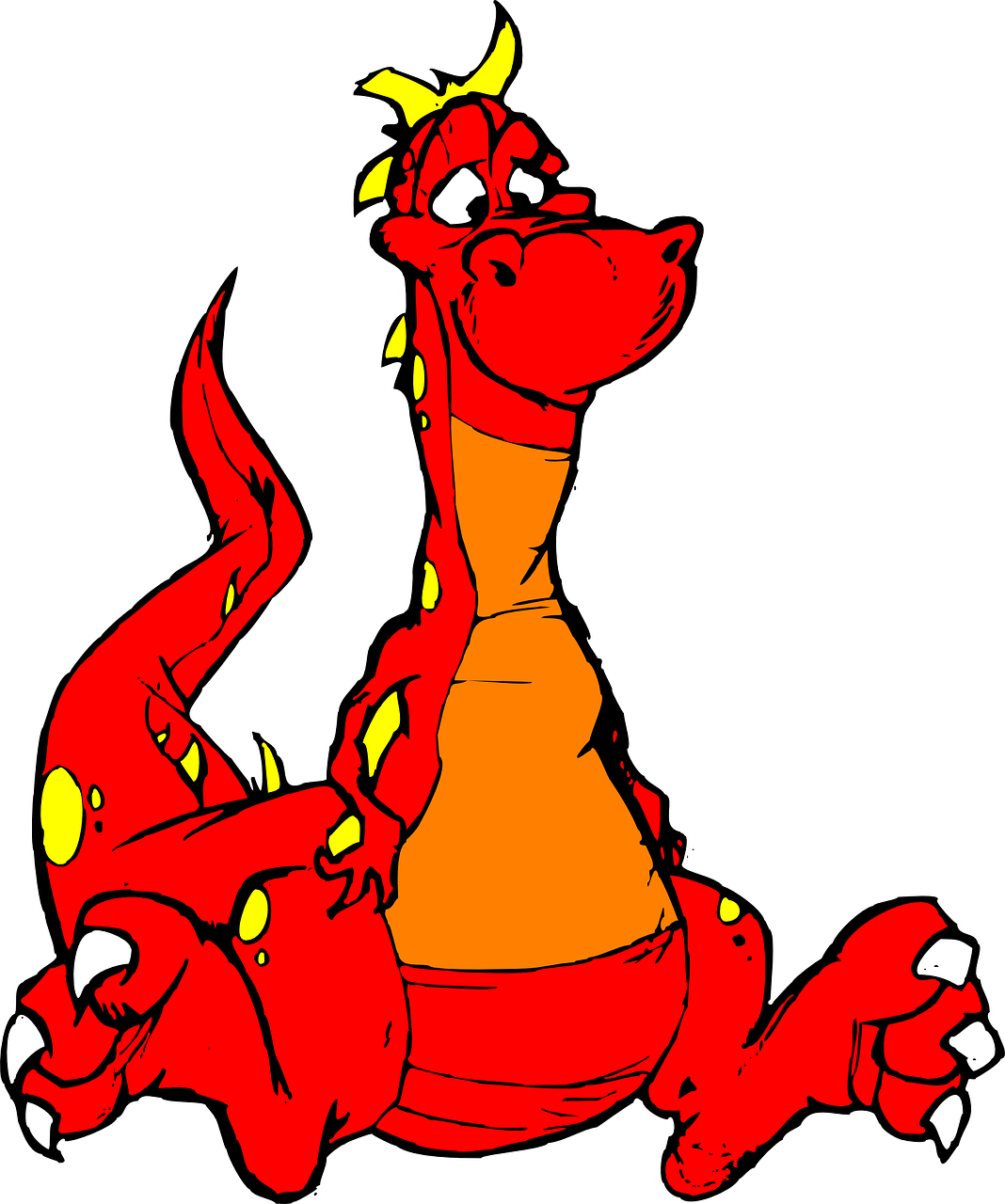 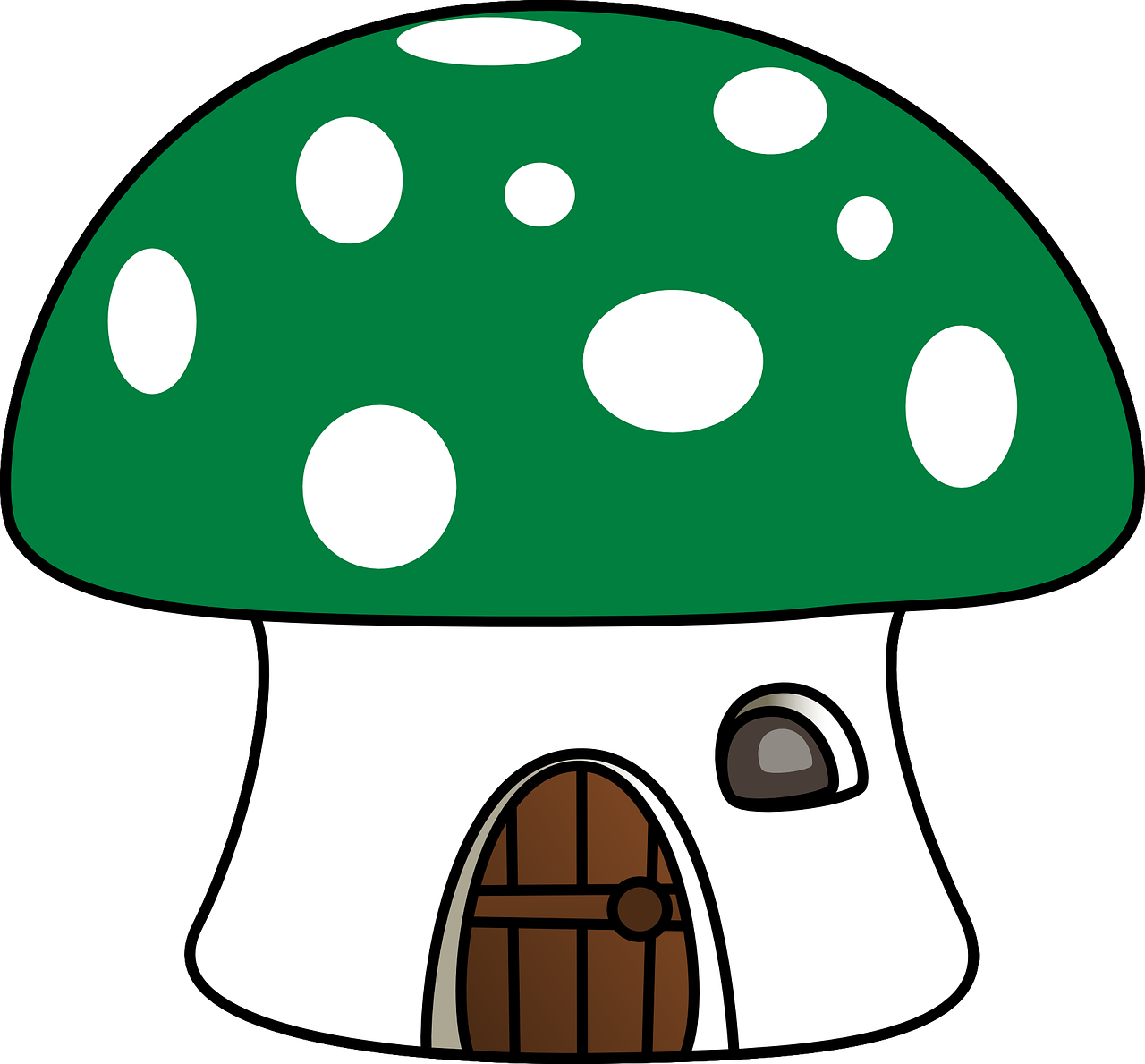 39
Right turn
Left turn
Right turn
Right turn
[Speaker Notes: Image sources:
https://pixabay.com/illustrations/wizard-magic-magician-mystery-1454385
https://pixabay.com/vectors/dragon-mythical-creature-310237
https://pixabay.com/vectors/castle-fort-fortress-land-146417
https://pixabay.com/vectors/the-background-background-design-352165
https://pixabay.com/vectors/mushroom-fly-agarnic-house-green-307468
https://pixabay.com/vectors/woods-trees-abstract-scene-forest-3988713
https://pixabay.com/vectors/tree-trunk-nature-environment-576144
https://pixabay.com/illustrations/greenery-bush-garden-shrub-leaves-3778767
https://pixabay.com/vectors/bird-owl-animal-cute-nature-157249]
Activity 3
Even more routes
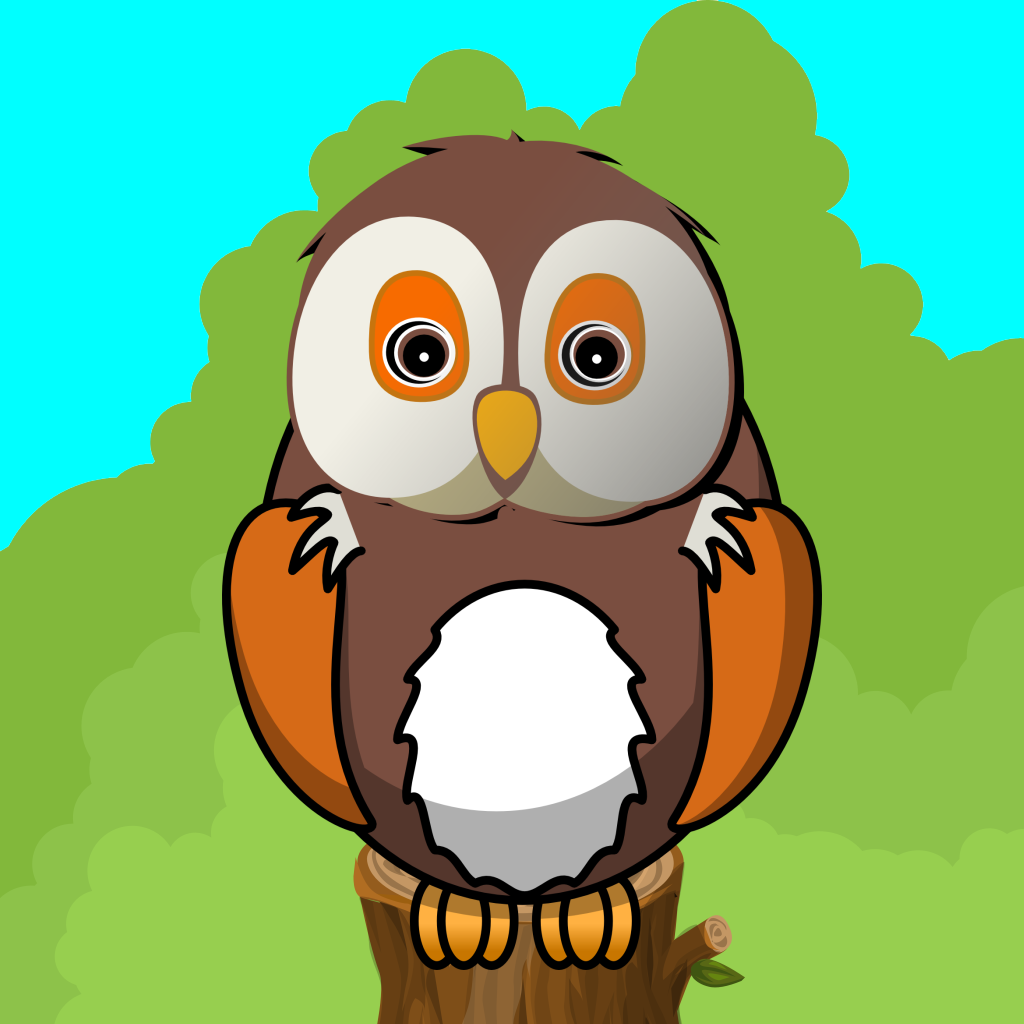 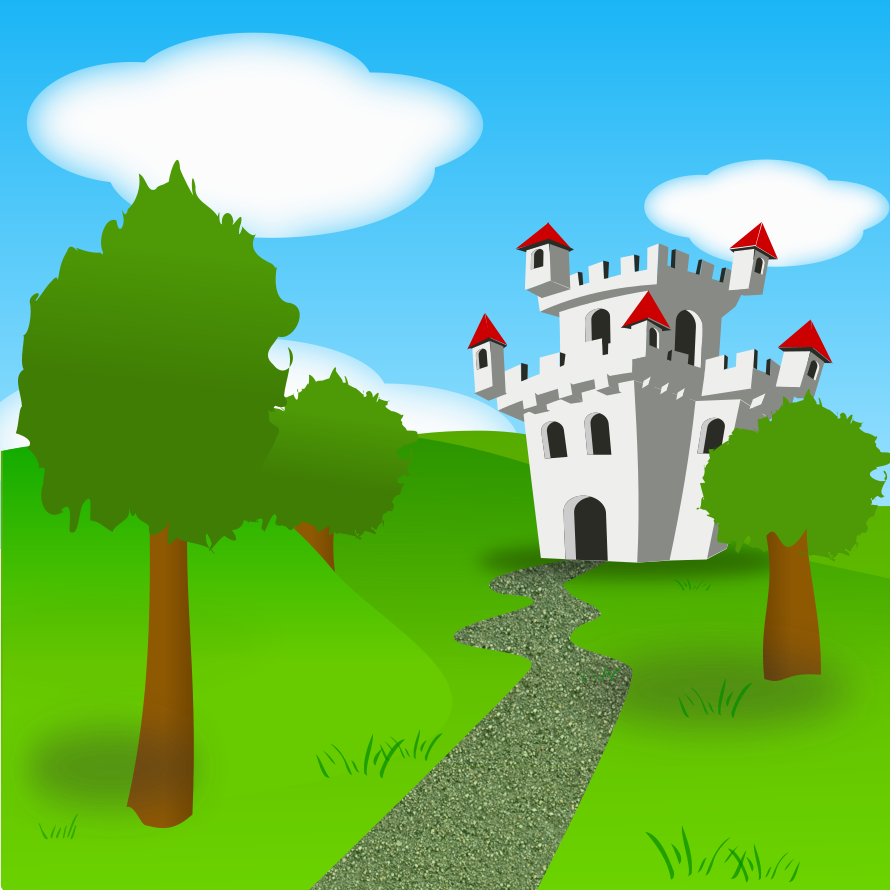 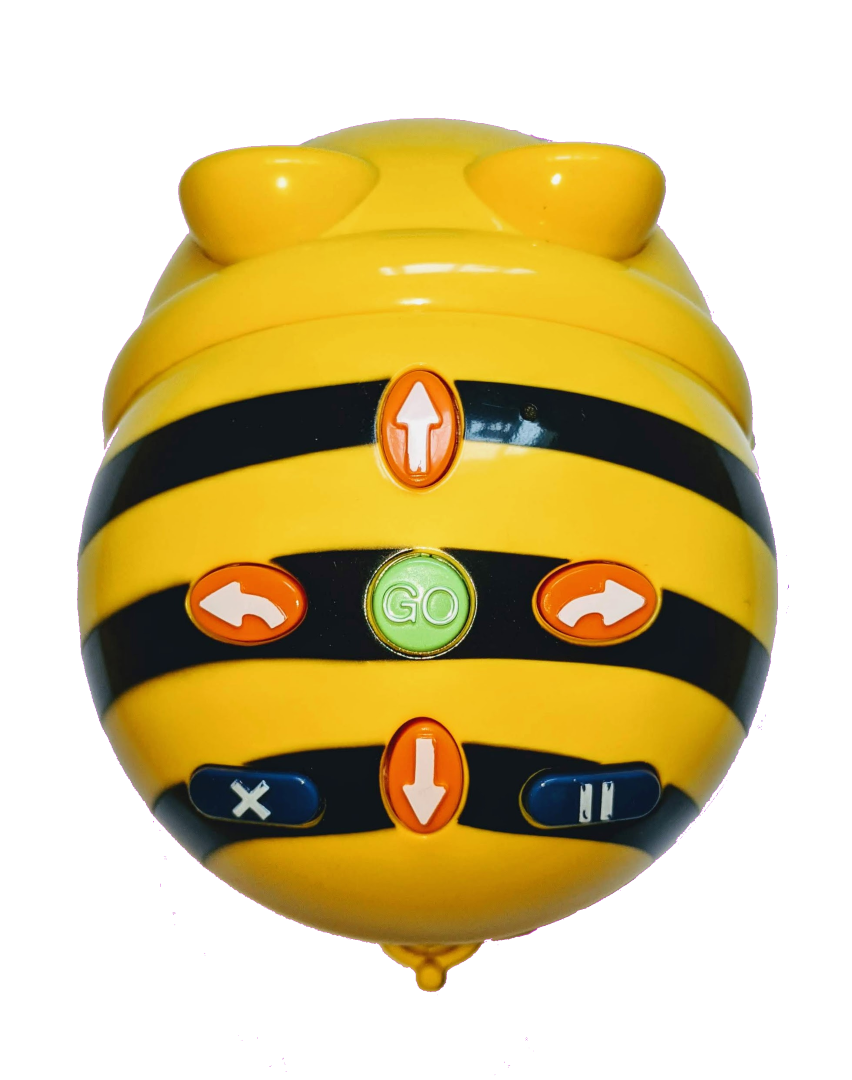 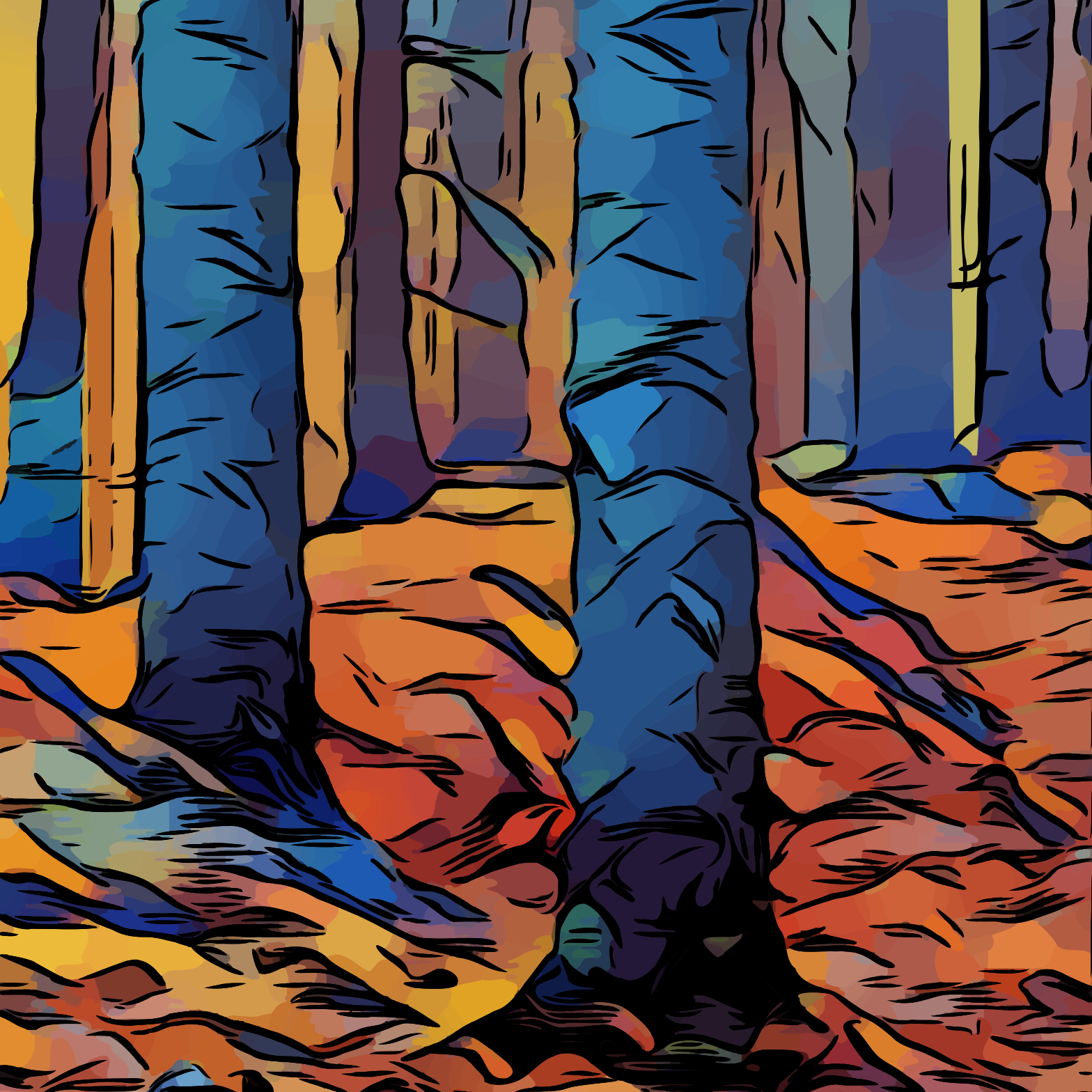 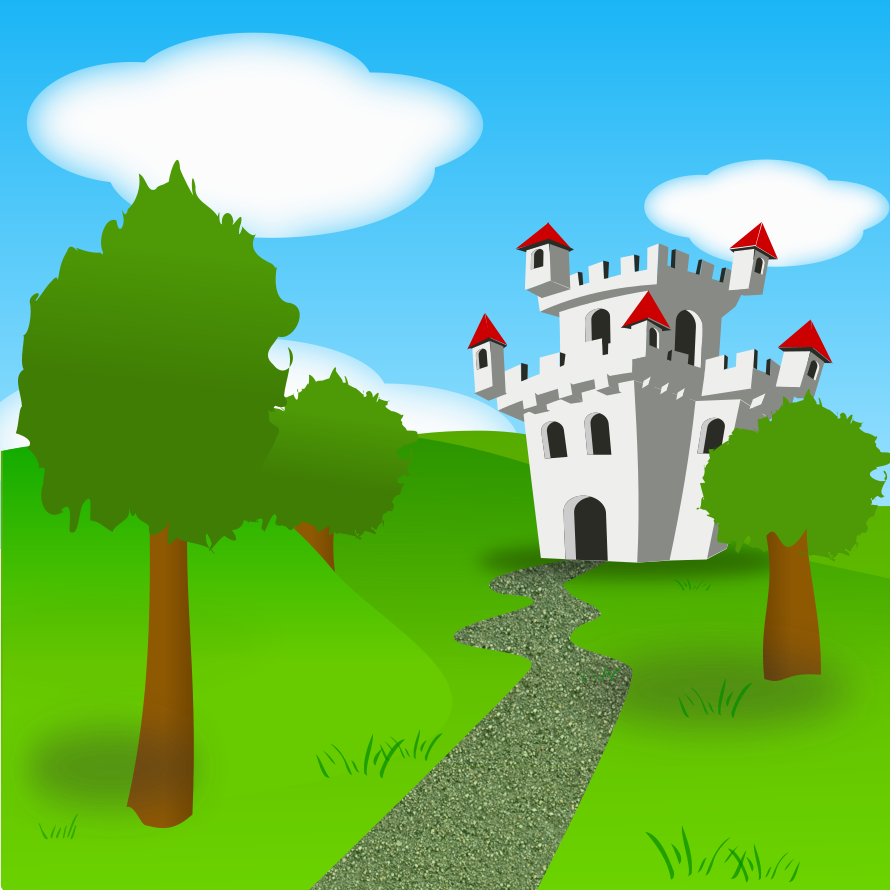 Start:             Then: 	      End:

This time, choose three cards. 
The robot needs to visit them in the order you picked them.
Your routes may go back over themselves.
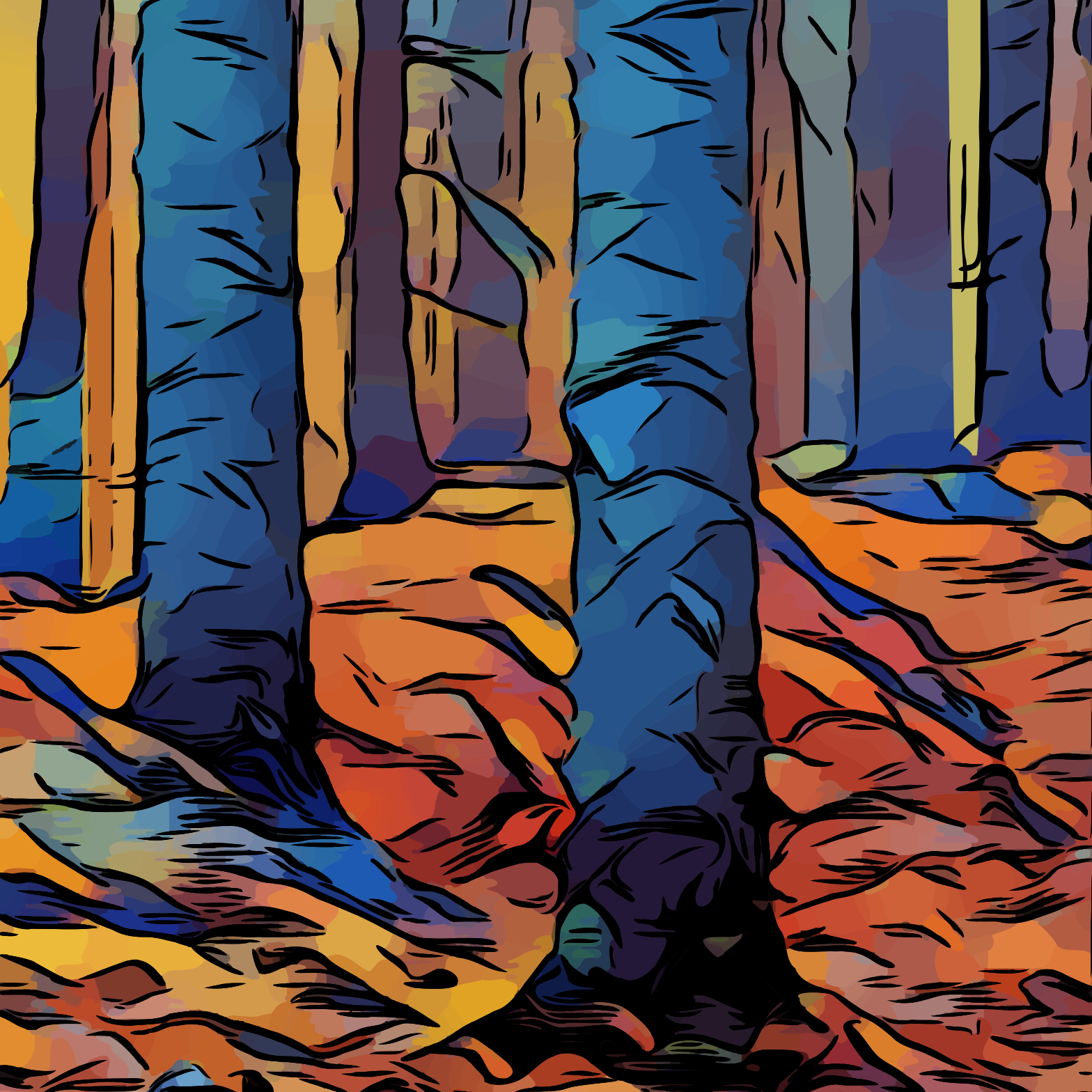 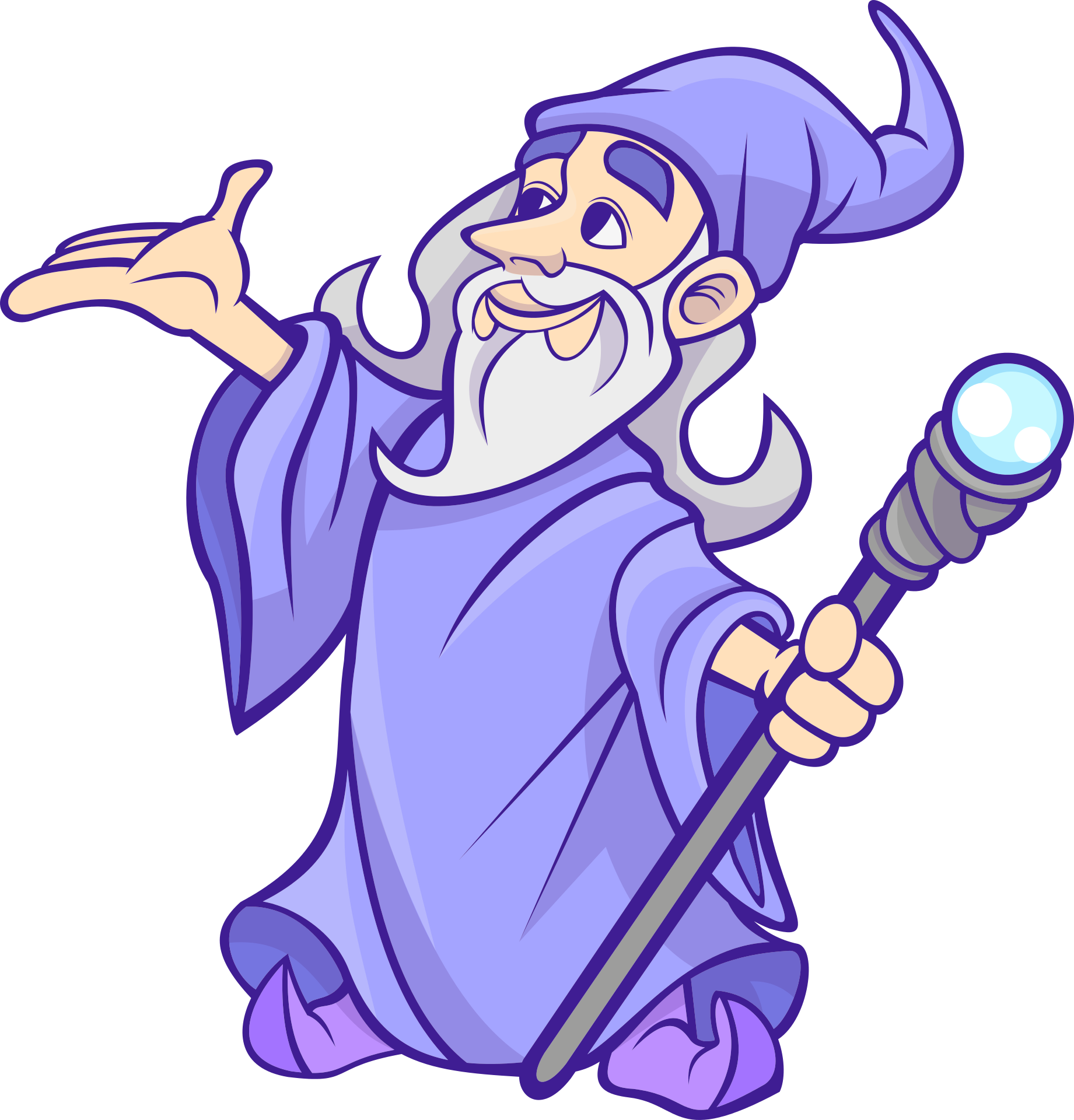 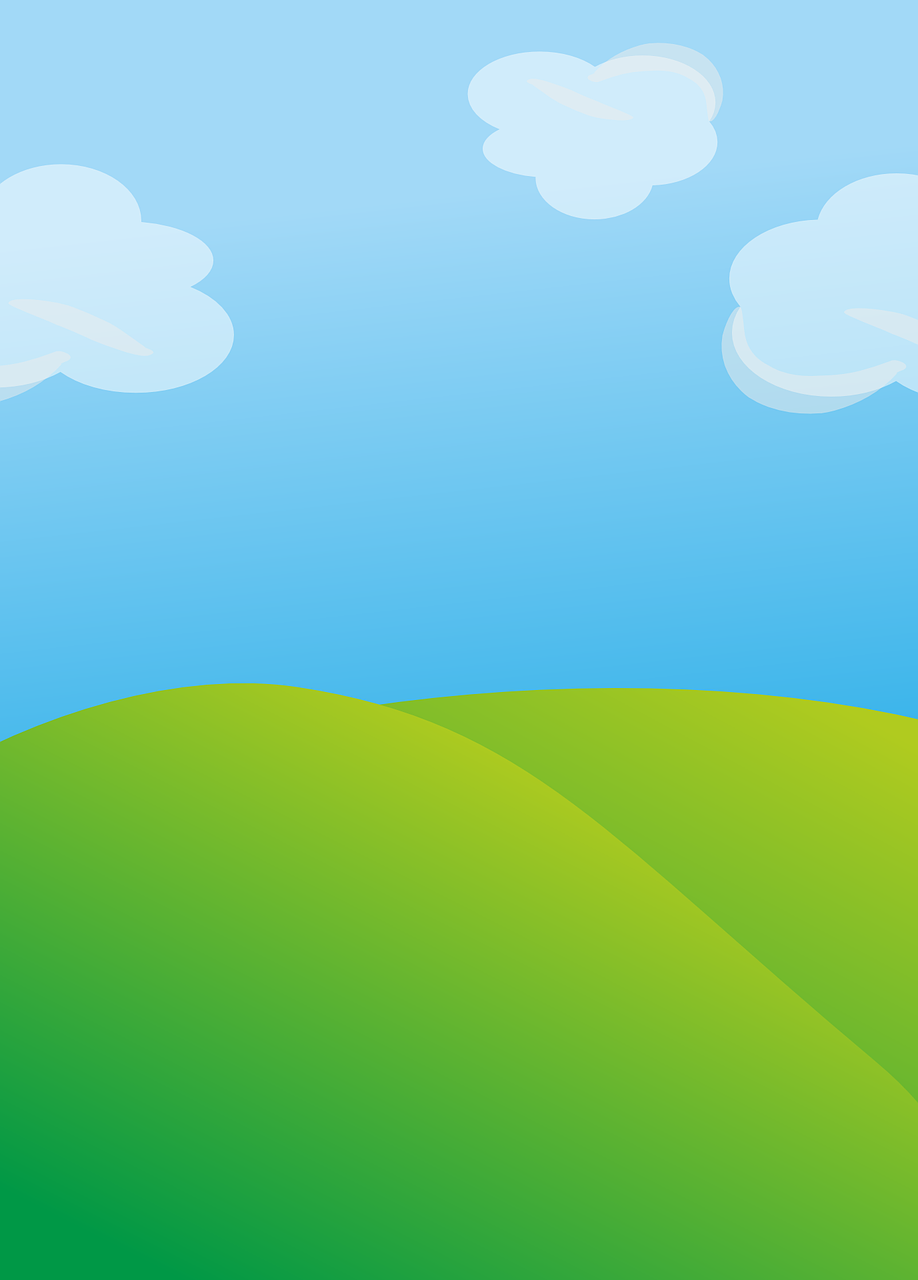 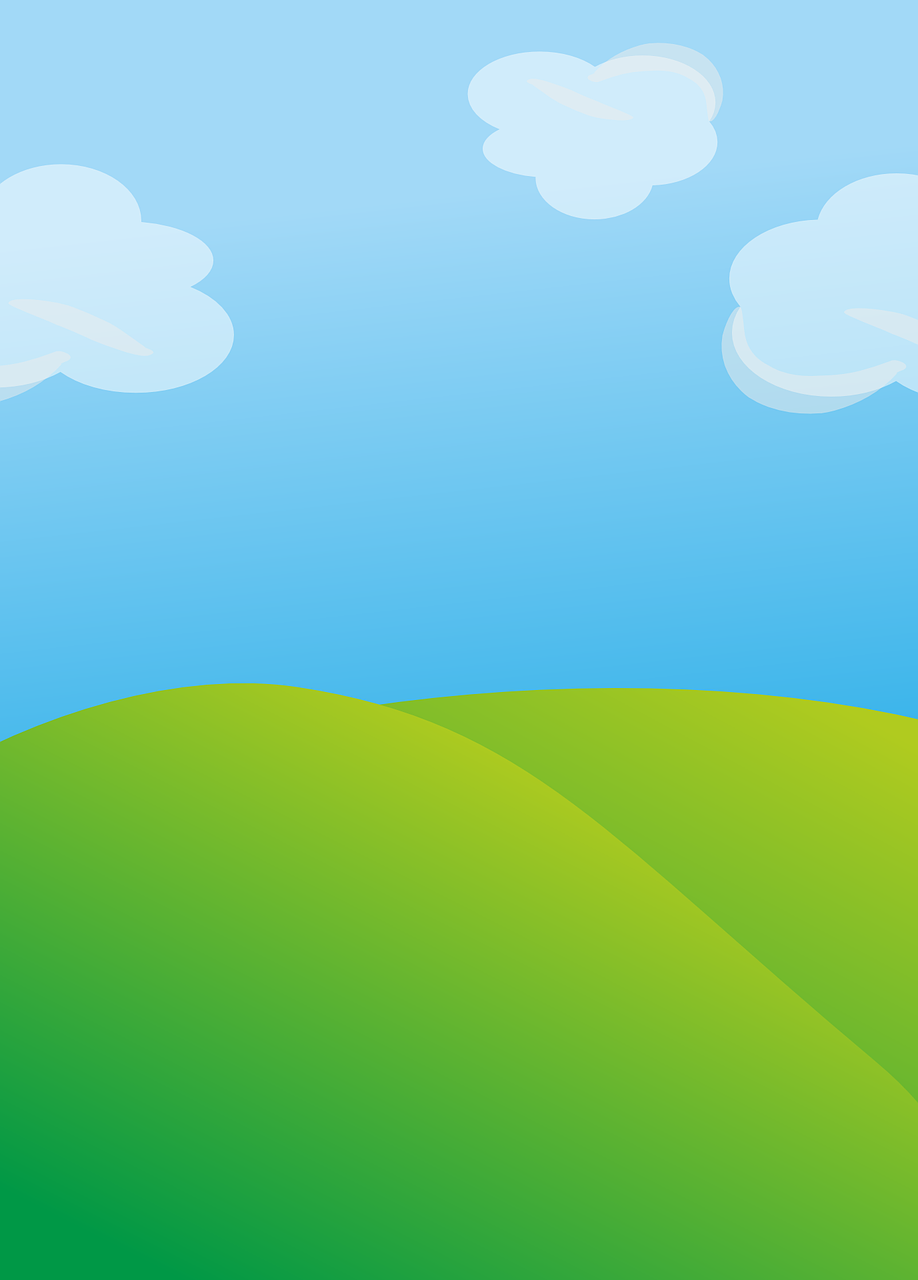 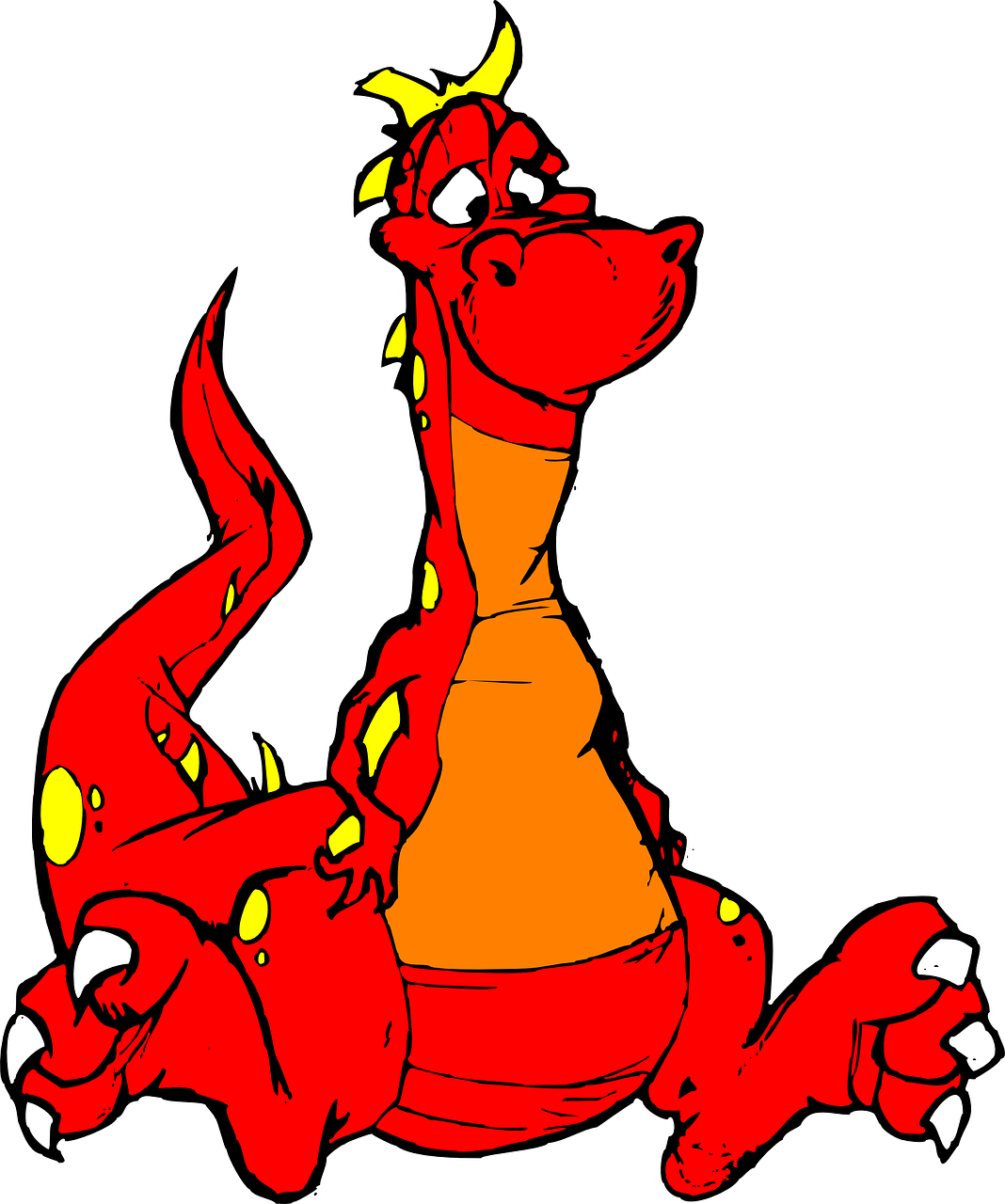 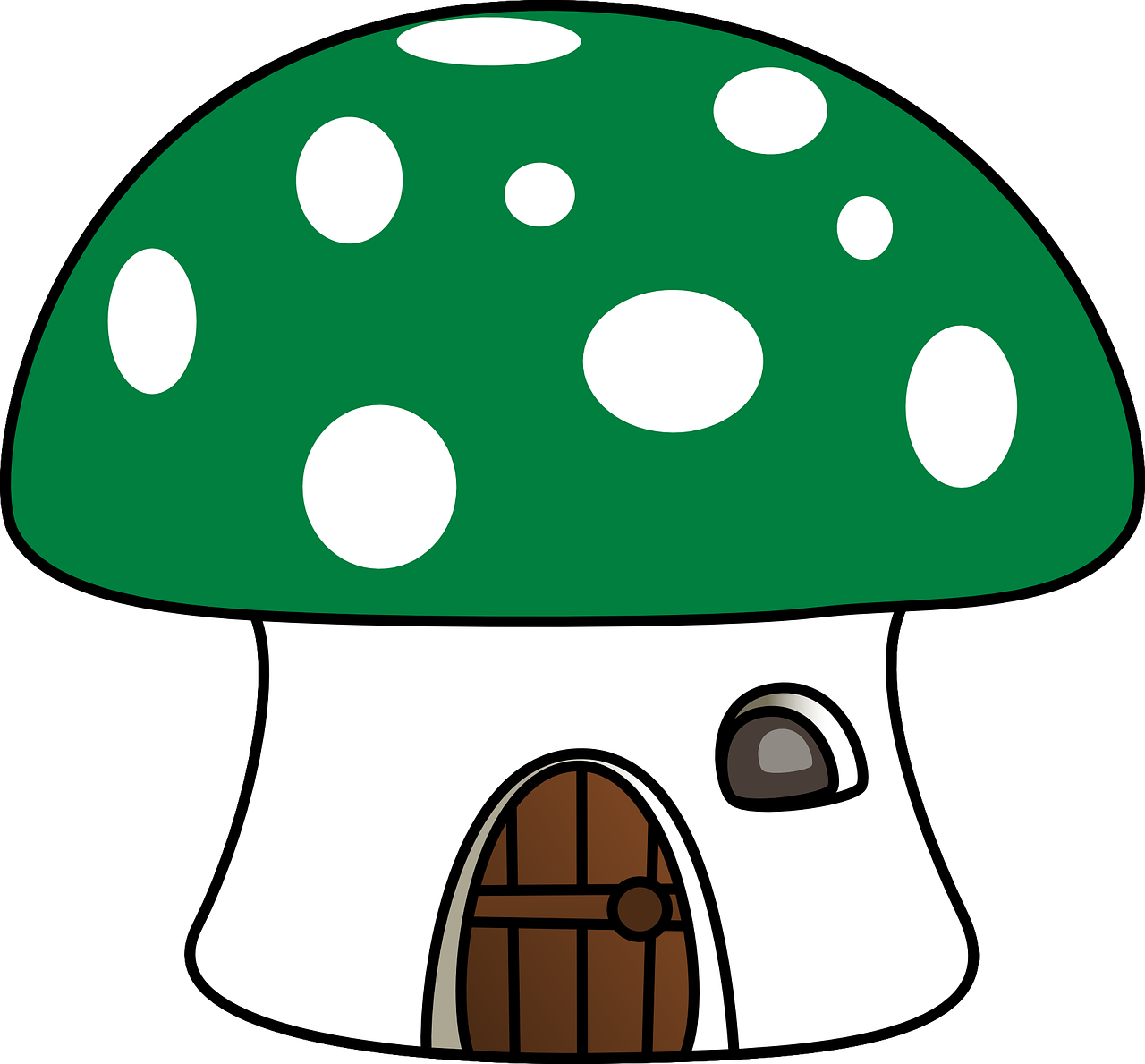 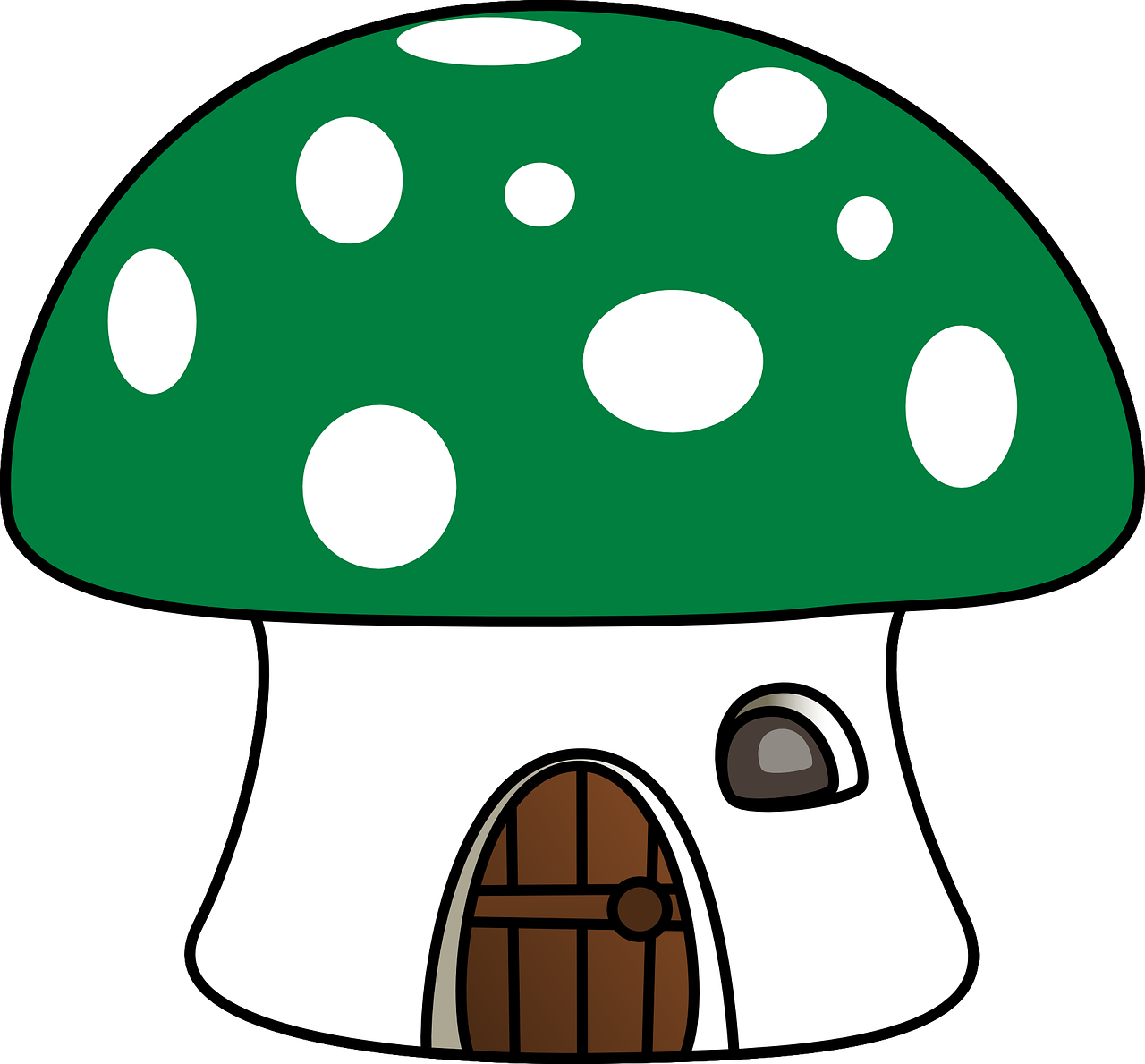 40
[Speaker Notes: Image sources:
https://pixabay.com/illustrations/wizard-magic-magician-mystery-1454385
https://pixabay.com/vectors/dragon-mythical-creature-310237
https://pixabay.com/vectors/castle-fort-fortress-land-146417
https://pixabay.com/vectors/the-background-background-design-352165
https://pixabay.com/vectors/mushroom-fly-agarnic-house-green-307468
https://pixabay.com/vectors/woods-trees-abstract-scene-forest-3988713
https://pixabay.com/vectors/tree-trunk-nature-environment-576144
https://pixabay.com/illustrations/greenery-bush-garden-shrub-leaves-3778767
https://pixabay.com/vectors/bird-owl-animal-cute-nature-157249]
Plenary
Final challenge
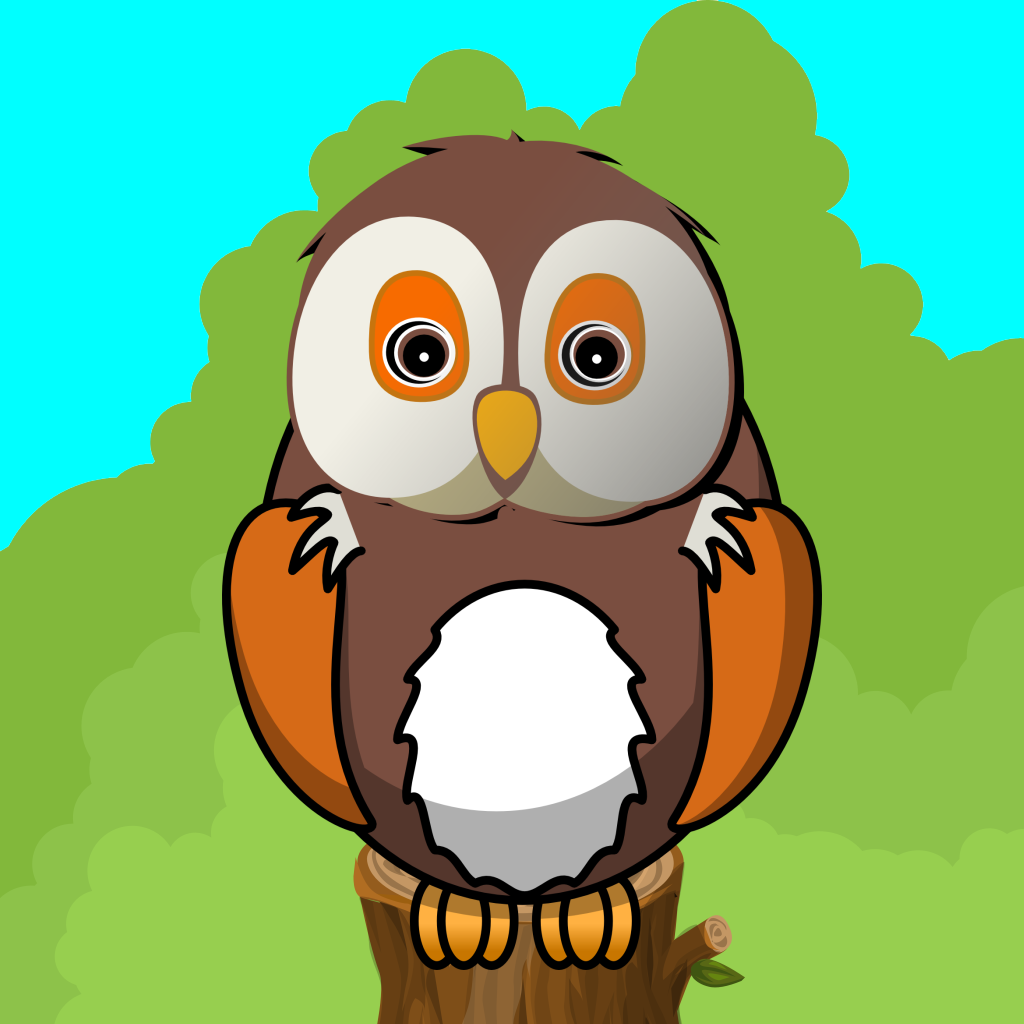 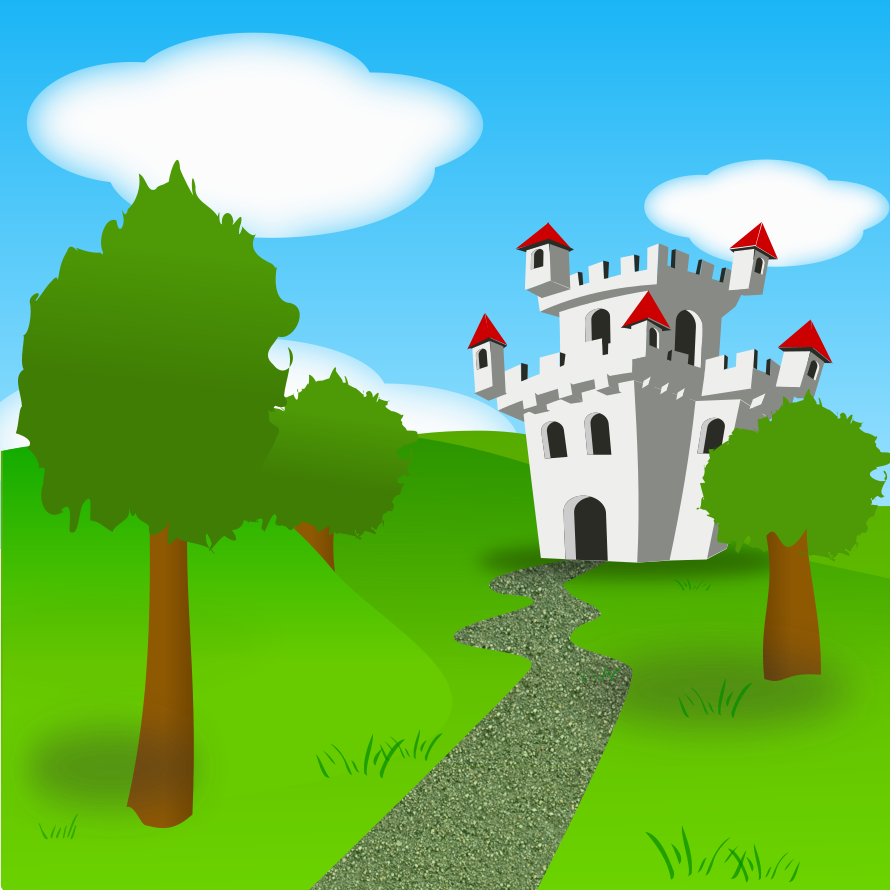 Start the robot on the woods, facing the owl.
Get the robot to the mushroom using only these commands:
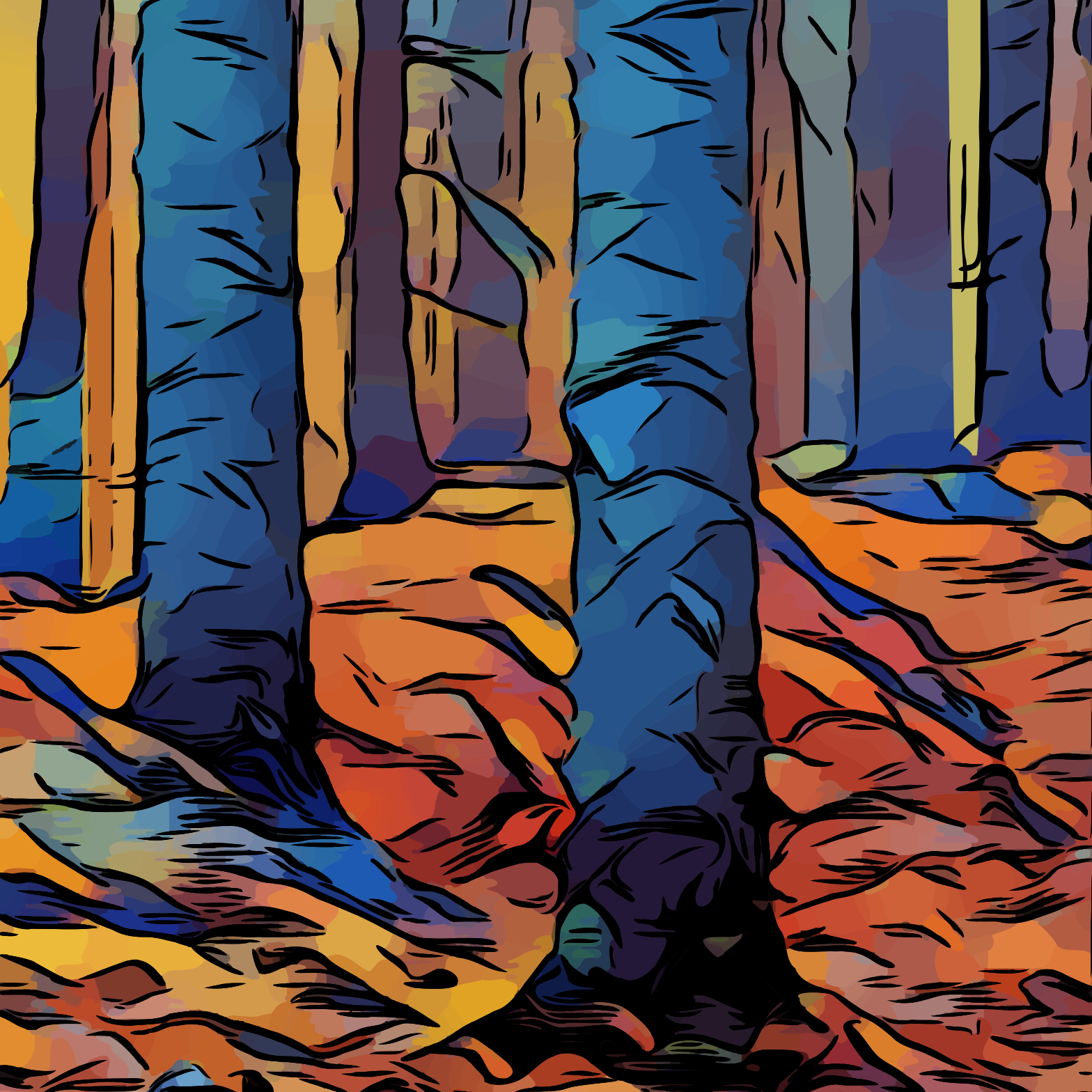 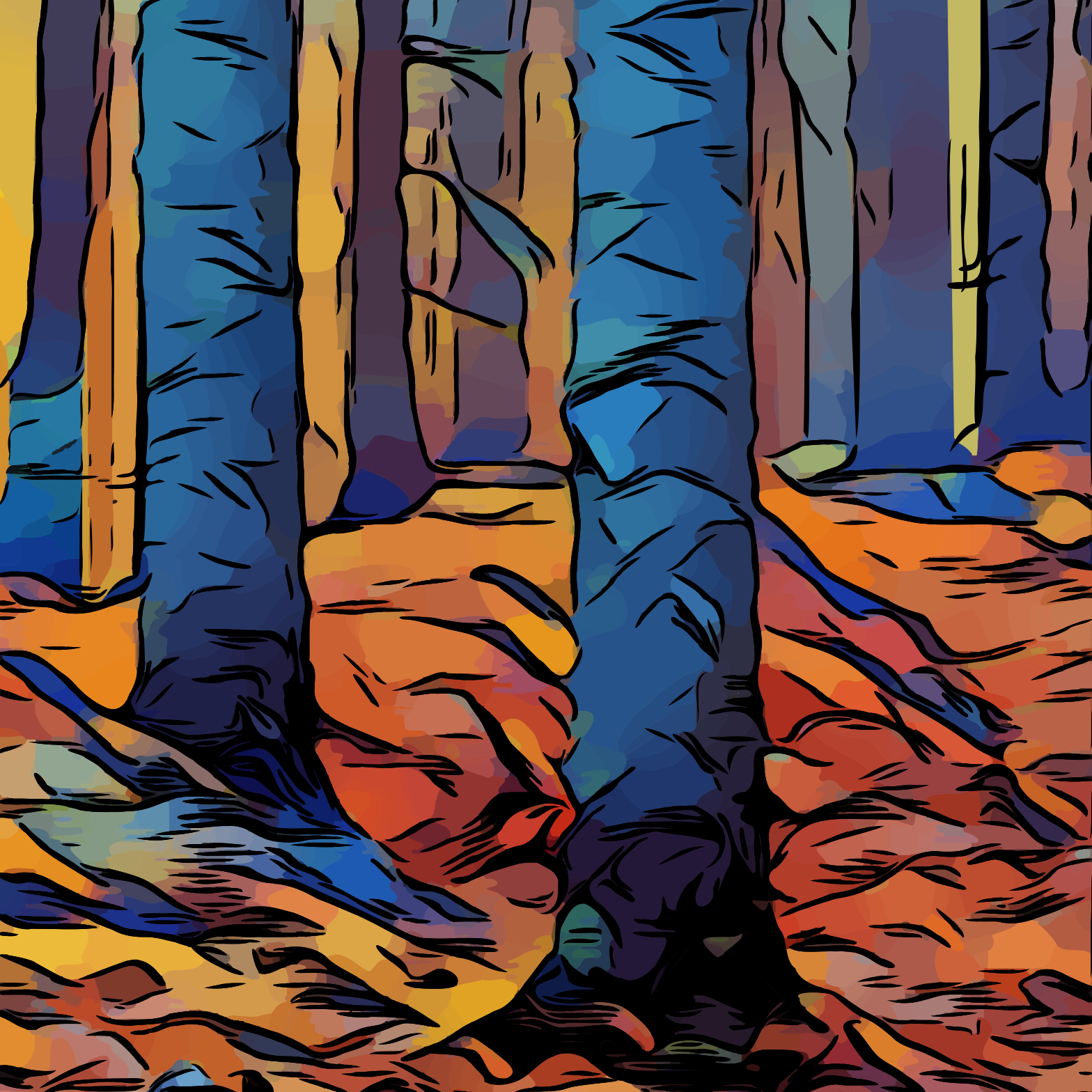 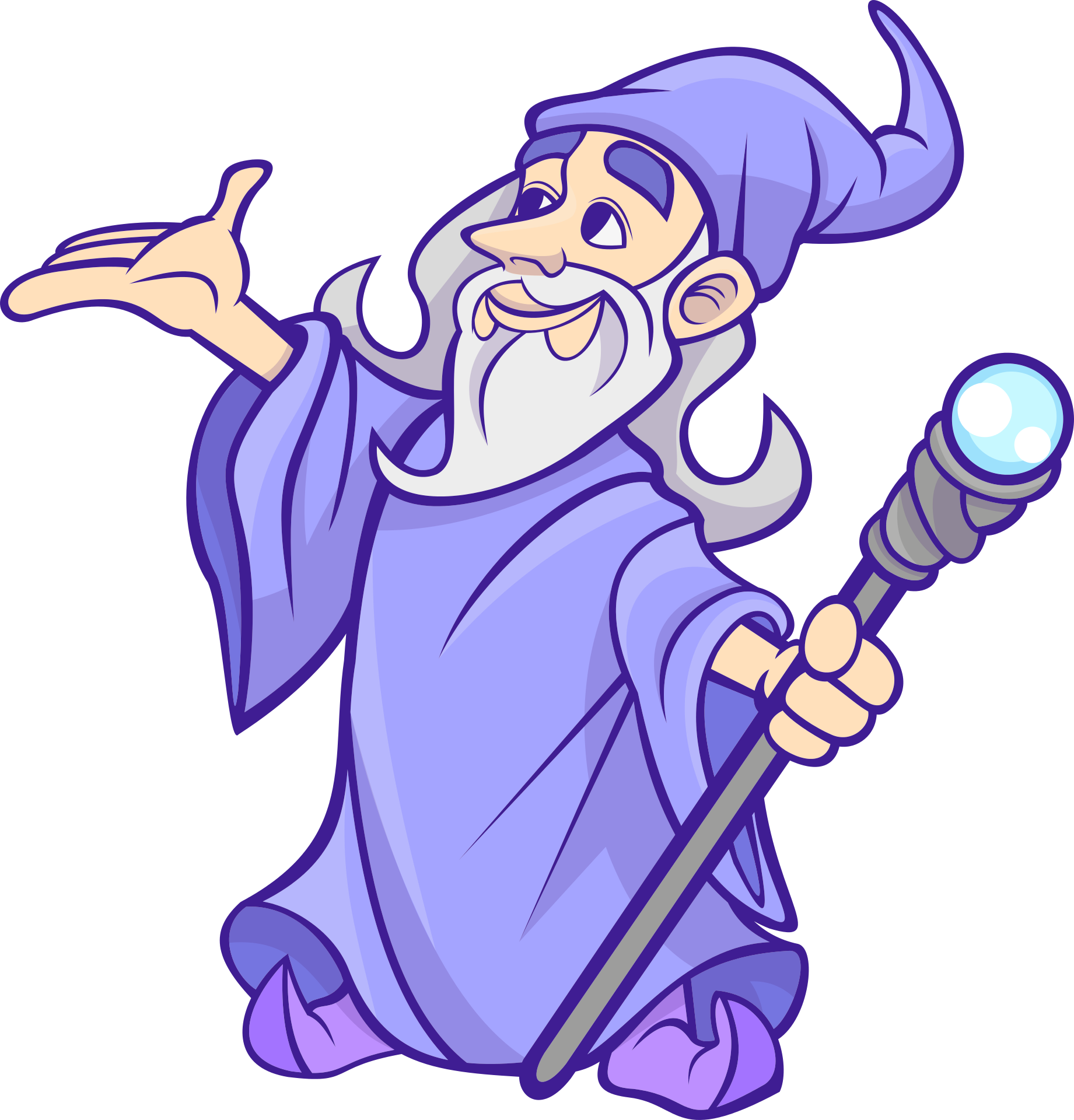 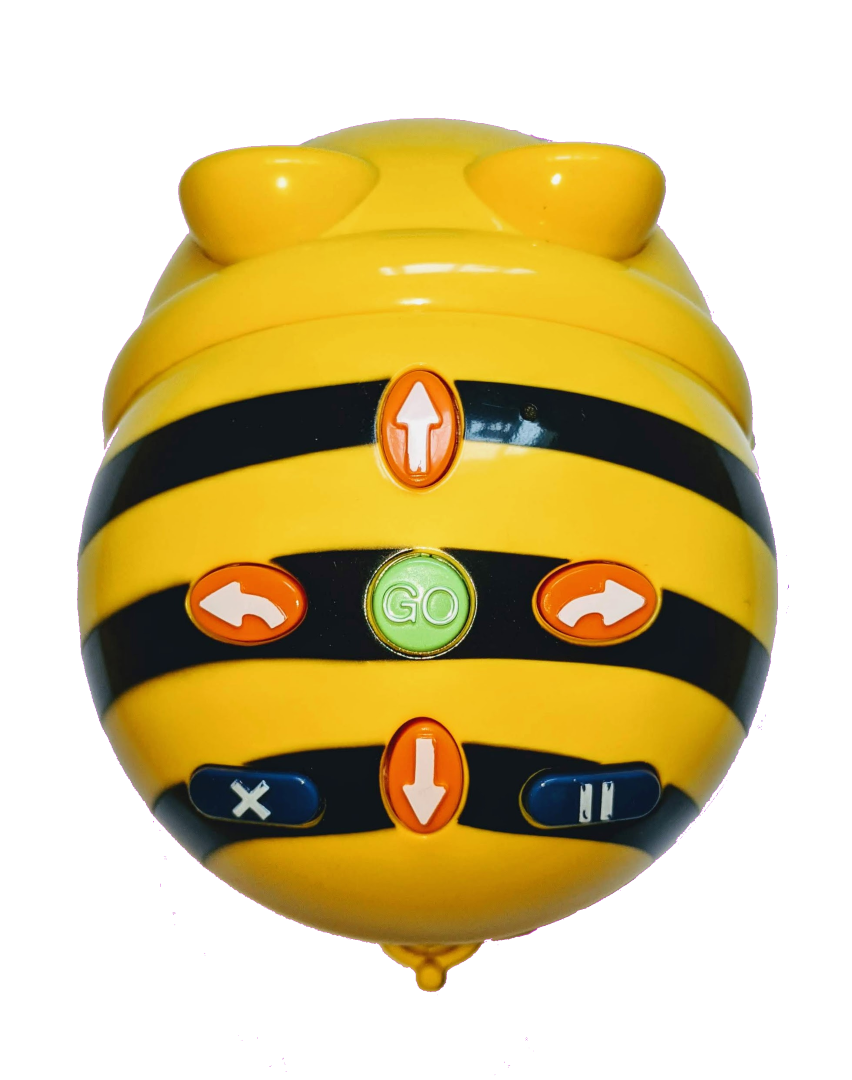 Forwards
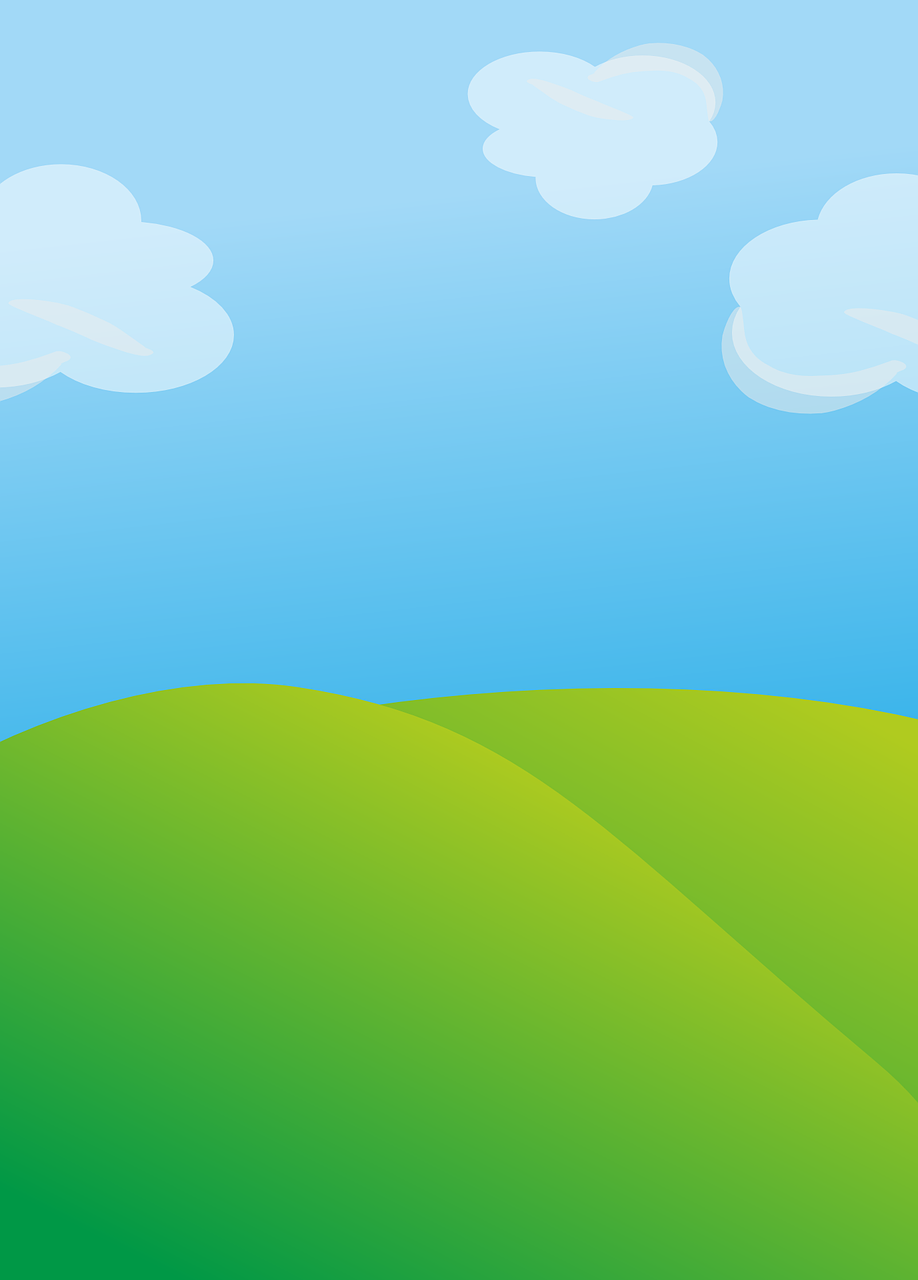 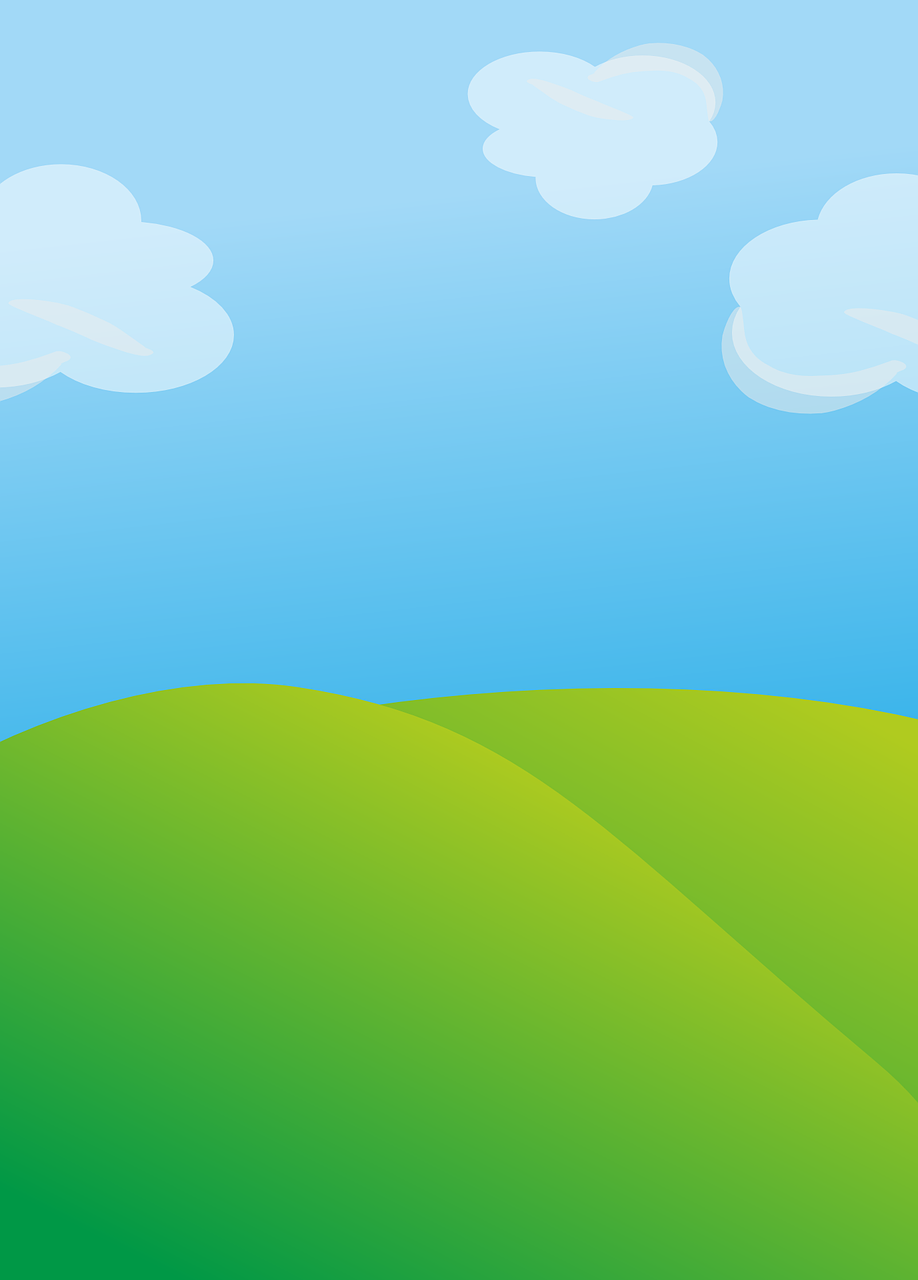 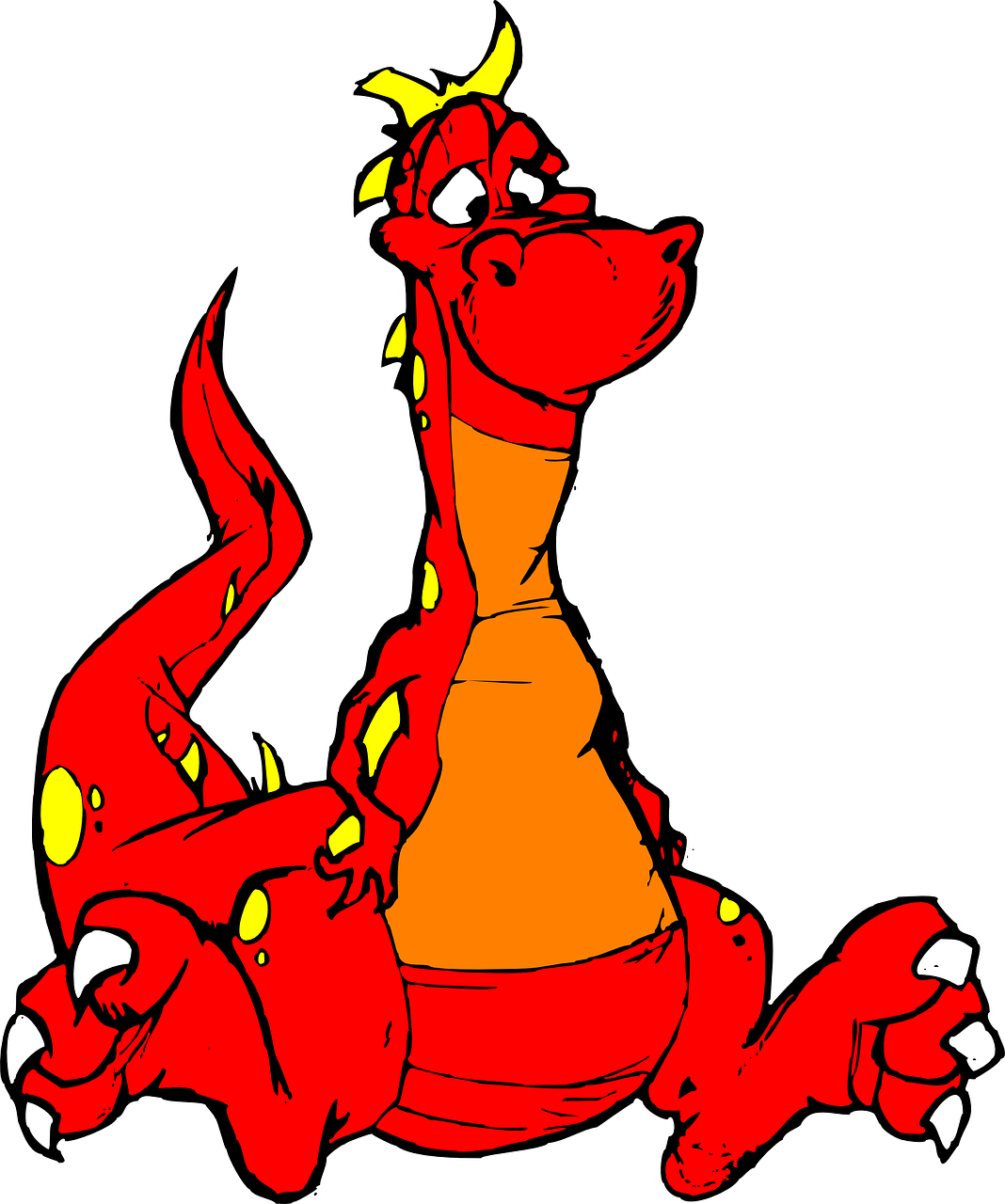 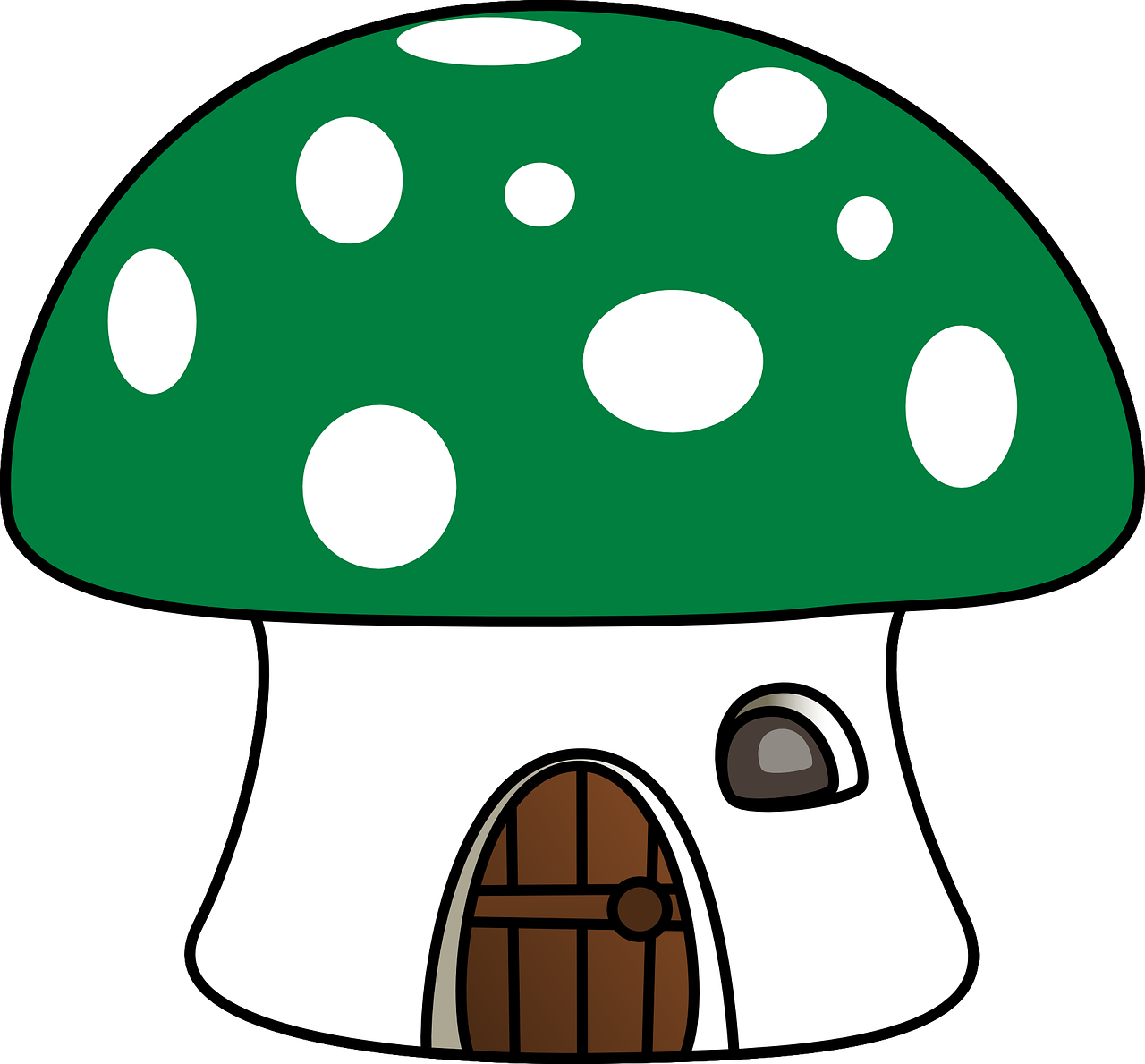 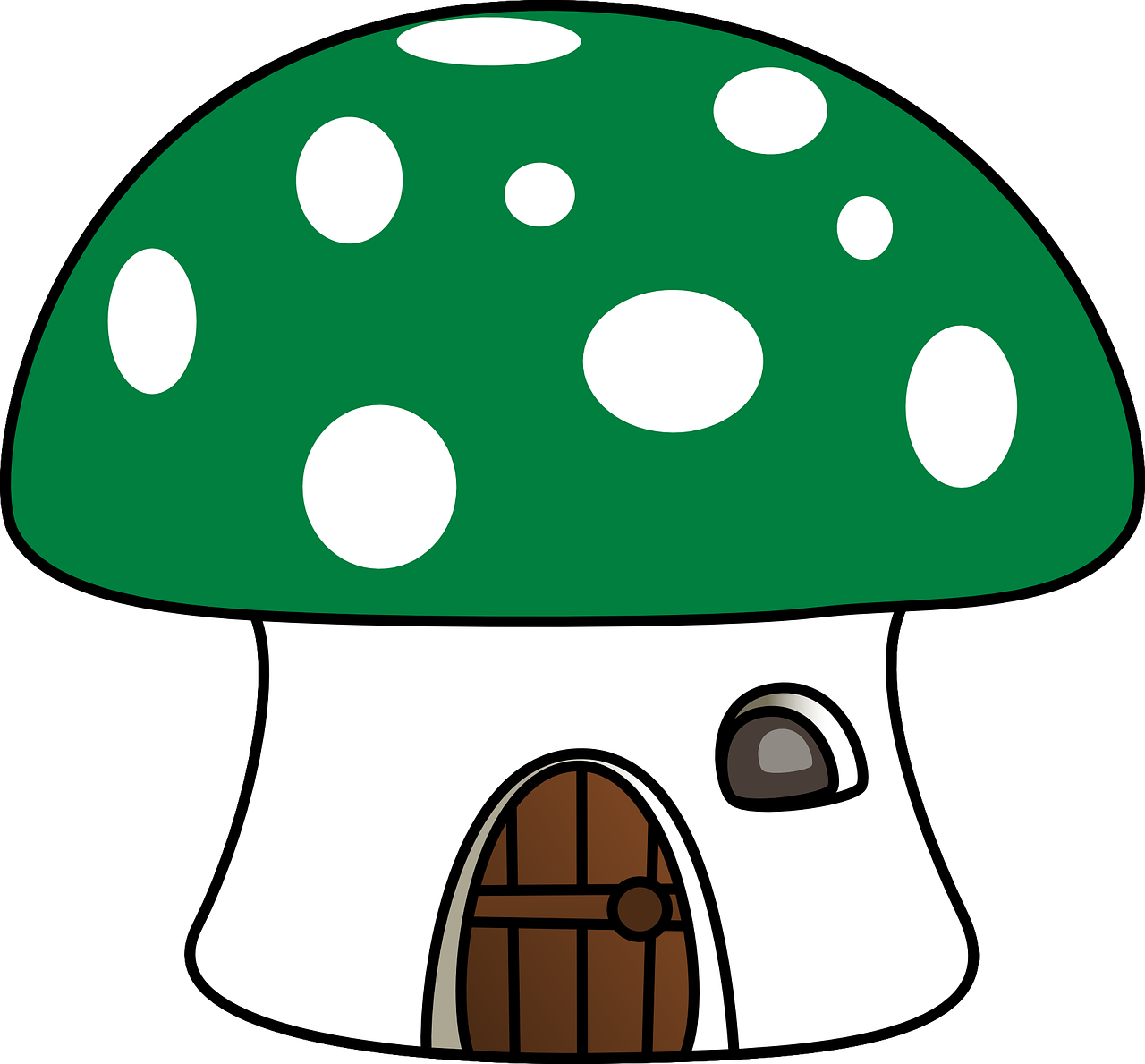 41
Left turn
[Speaker Notes: Image sources:
https://pixabay.com/illustrations/wizard-magic-magician-mystery-1454385
https://pixabay.com/vectors/dragon-mythical-creature-310237
https://pixabay.com/vectors/castle-fort-fortress-land-146417
https://pixabay.com/vectors/the-background-background-design-352165
https://pixabay.com/vectors/mushroom-fly-agarnic-house-green-307468
https://pixabay.com/vectors/woods-trees-abstract-scene-forest-3988713
https://pixabay.com/vectors/tree-trunk-nature-environment-576144
https://pixabay.com/illustrations/greenery-bush-garden-shrub-leaves-3778767
https://pixabay.com/vectors/bird-owl-animal-cute-nature-157249]